Service-Angebote auf den Internetseiten der Fabrikate
Juni 2022
Alfa Romeo
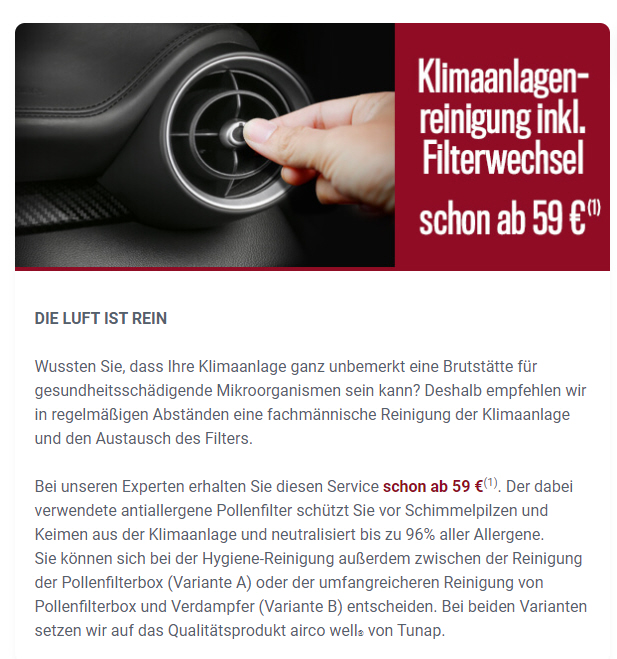 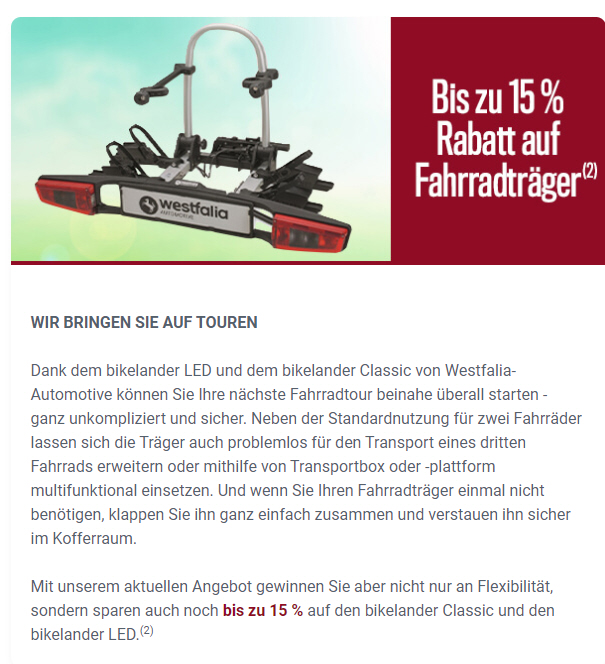 Audi
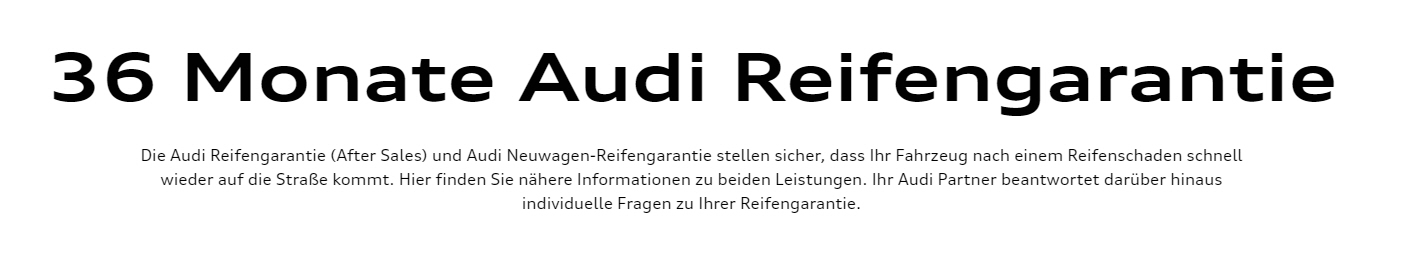 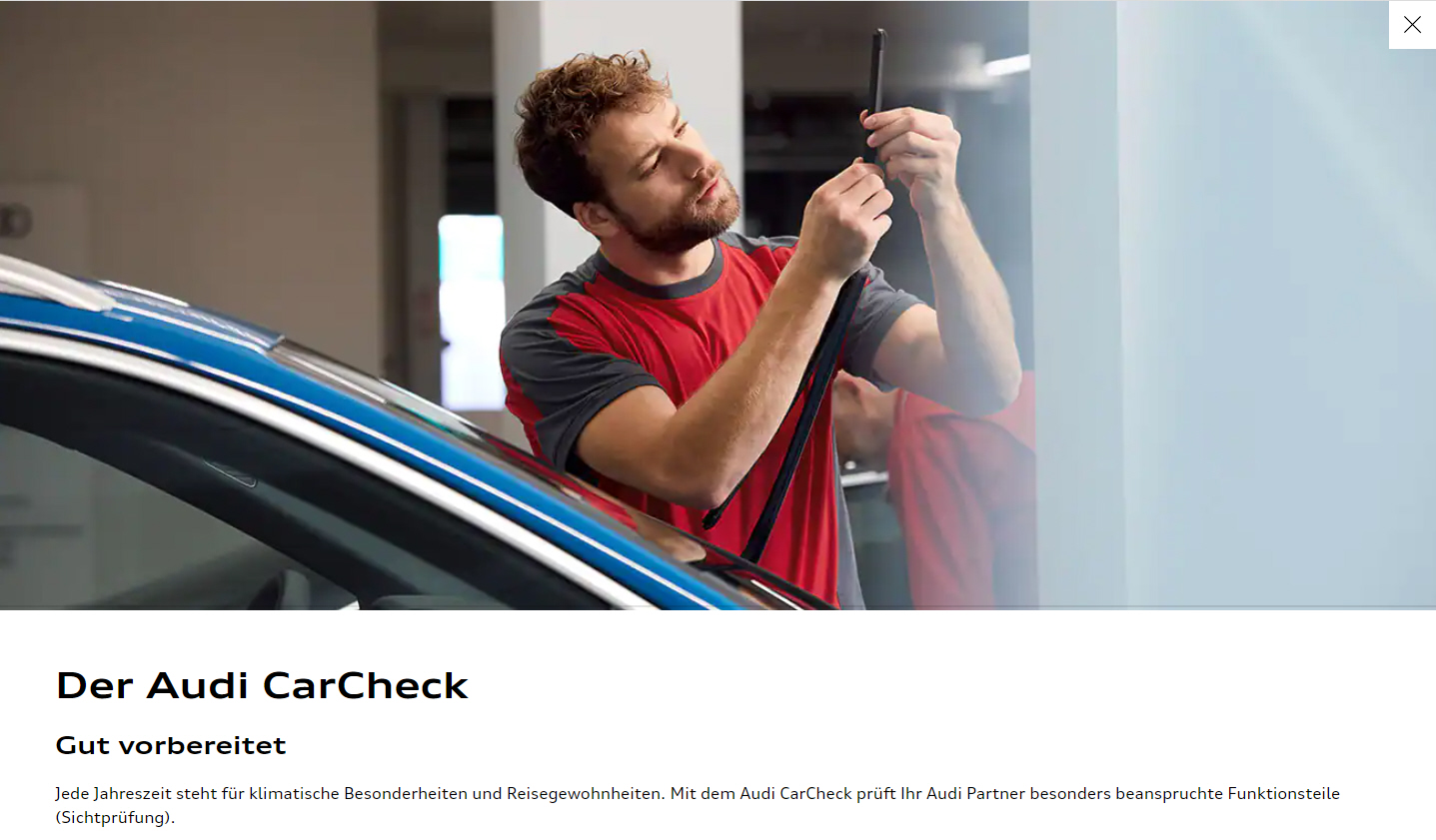 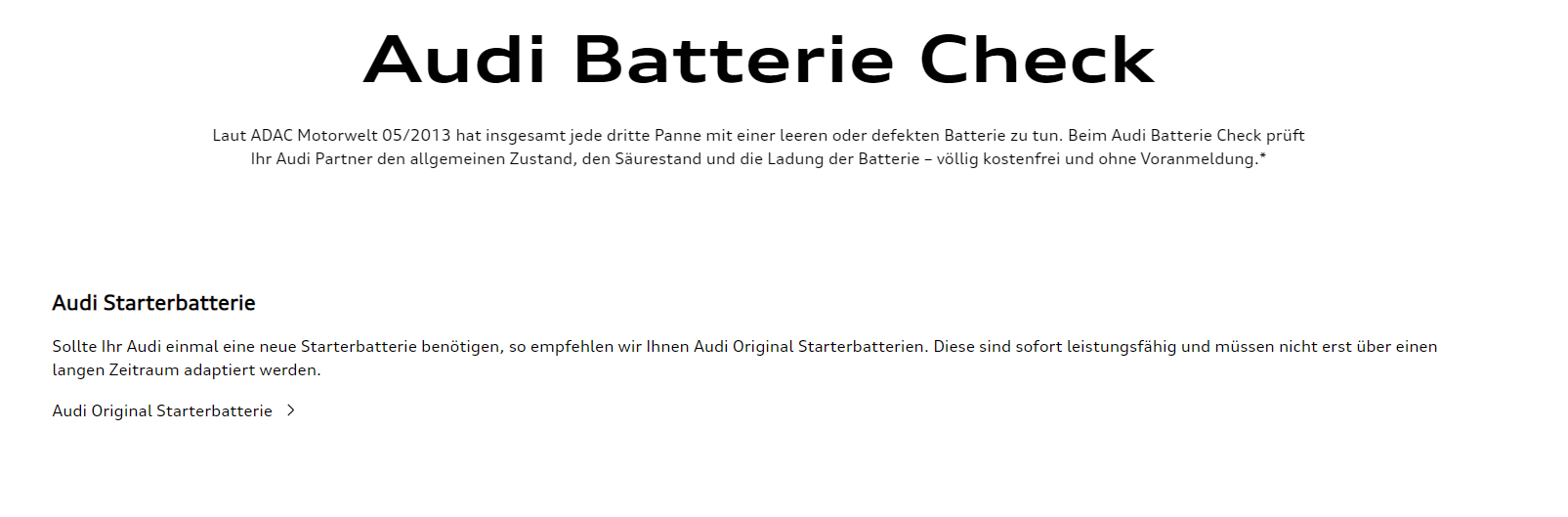 BMW
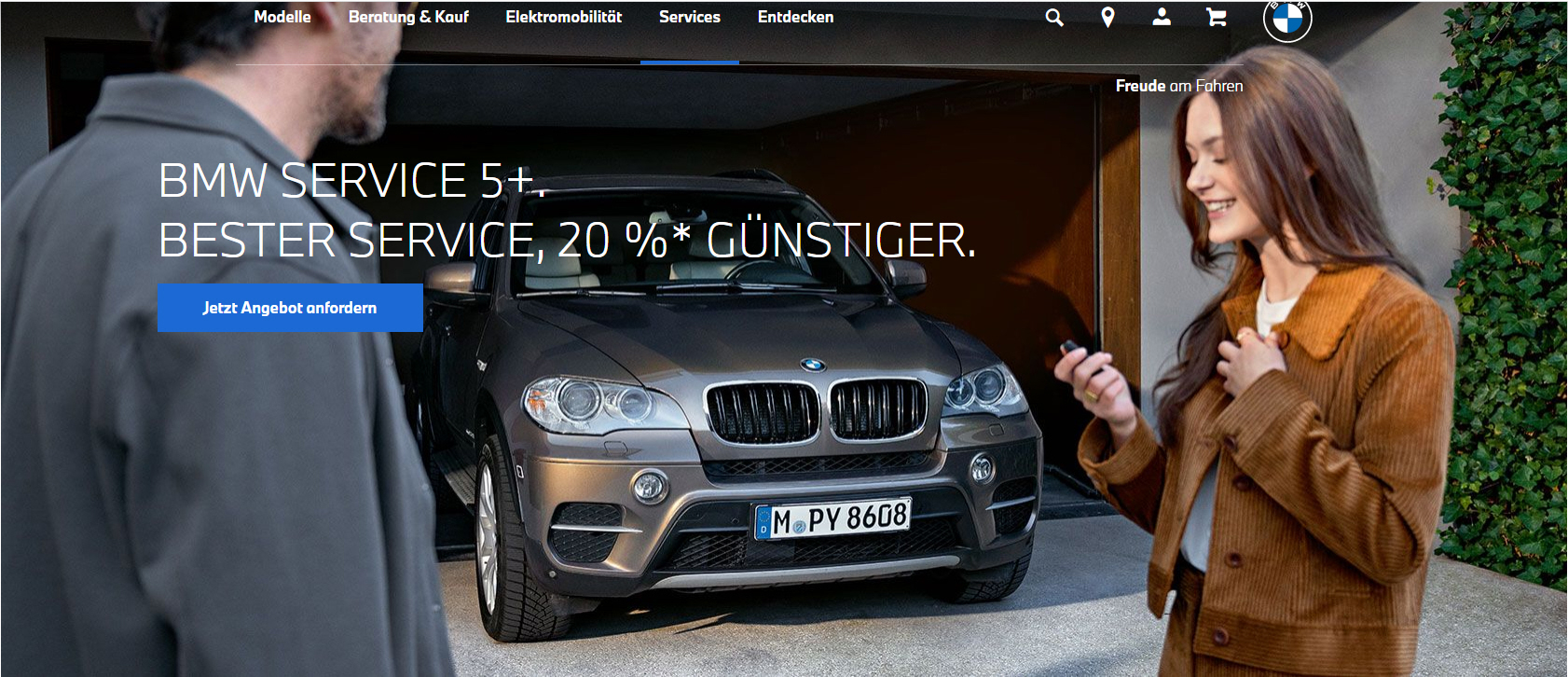 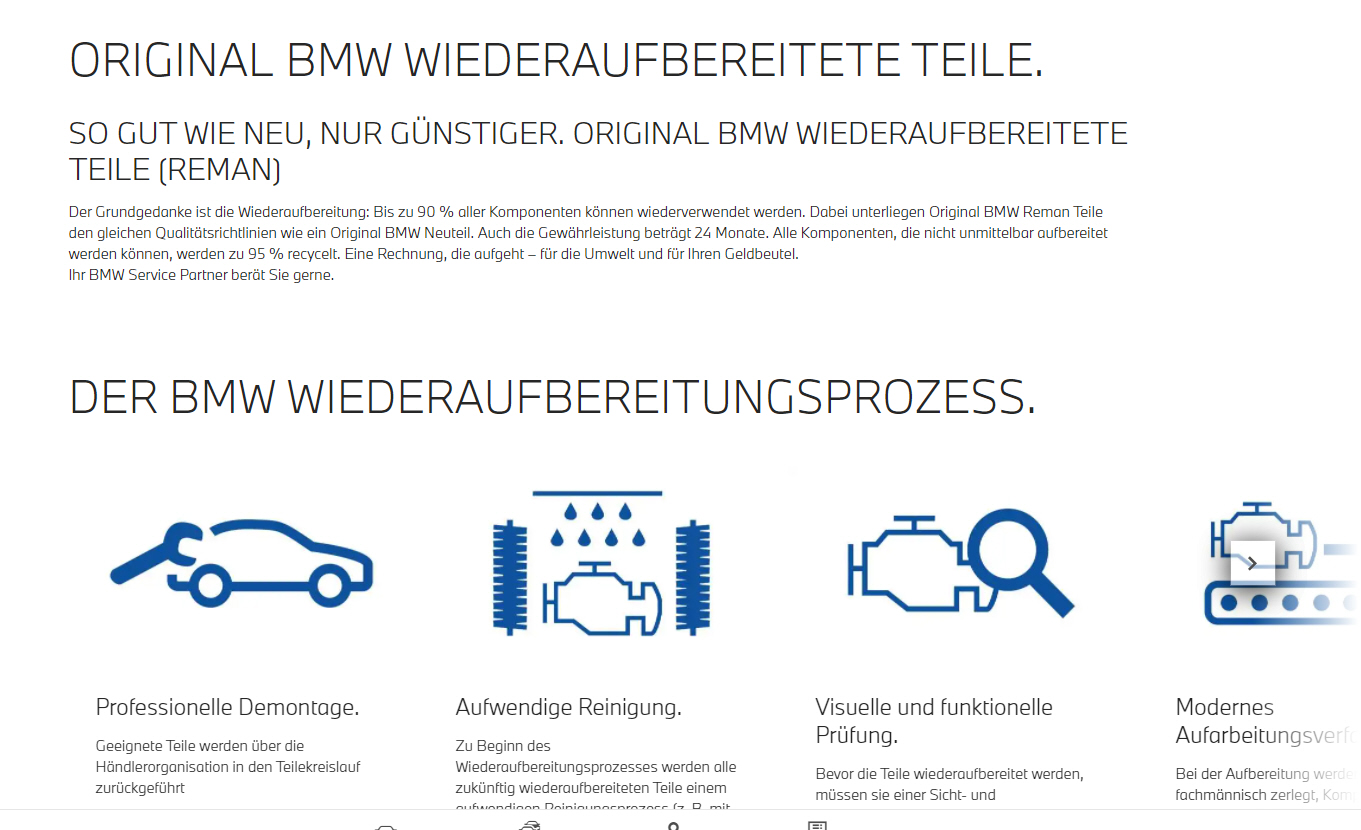 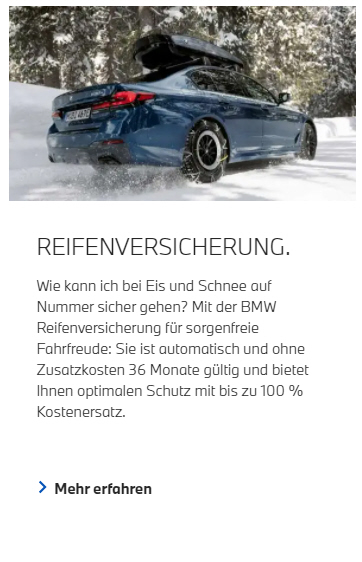 Citroën
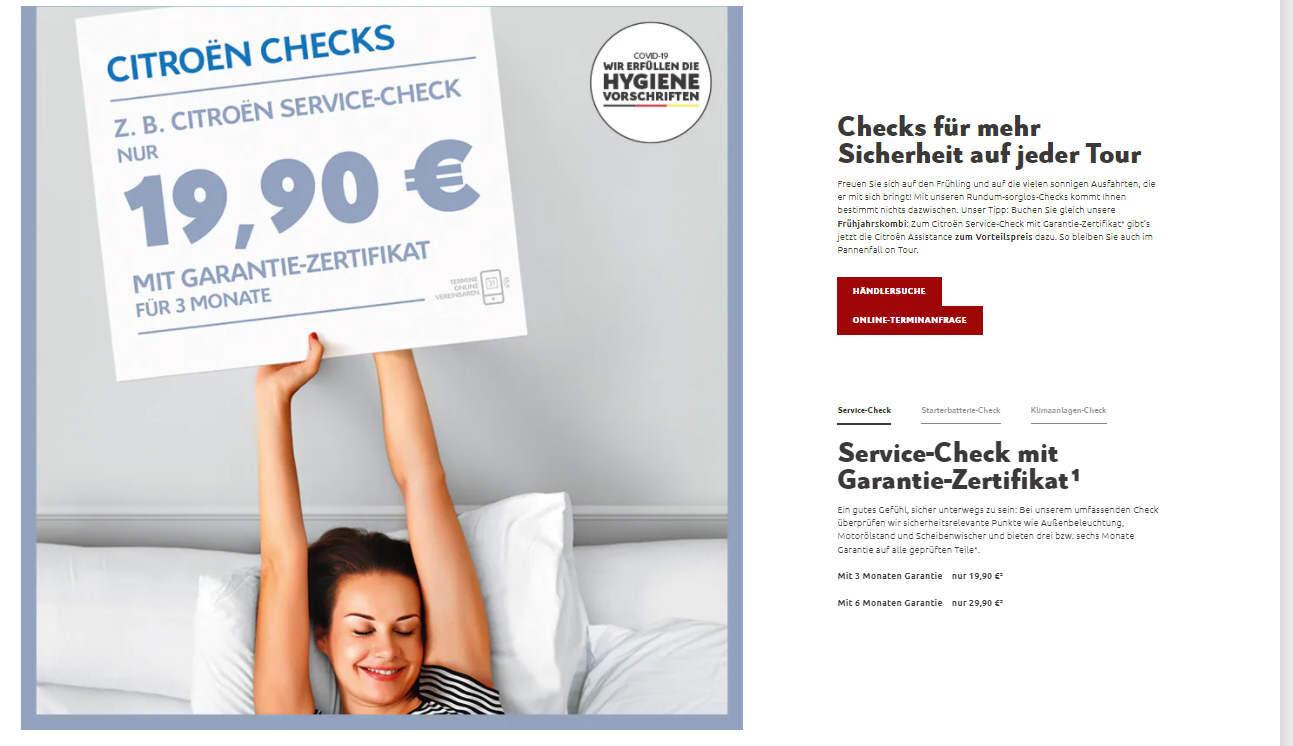 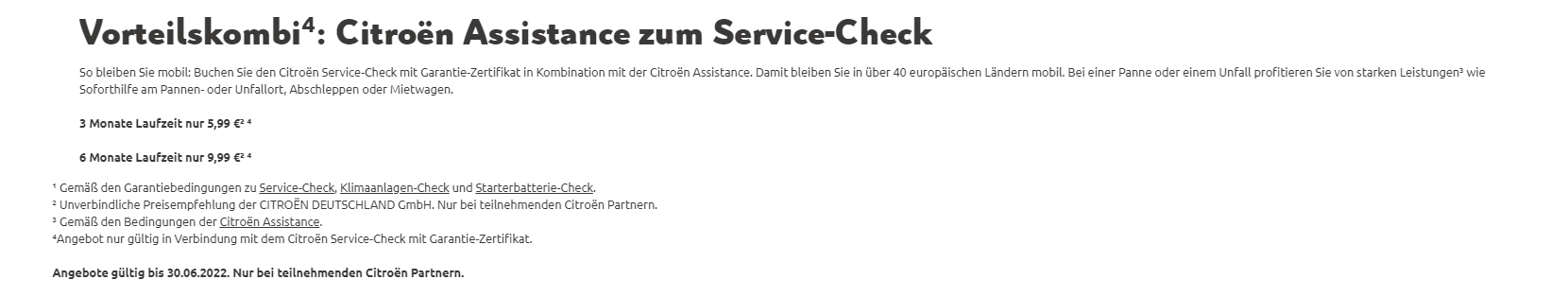 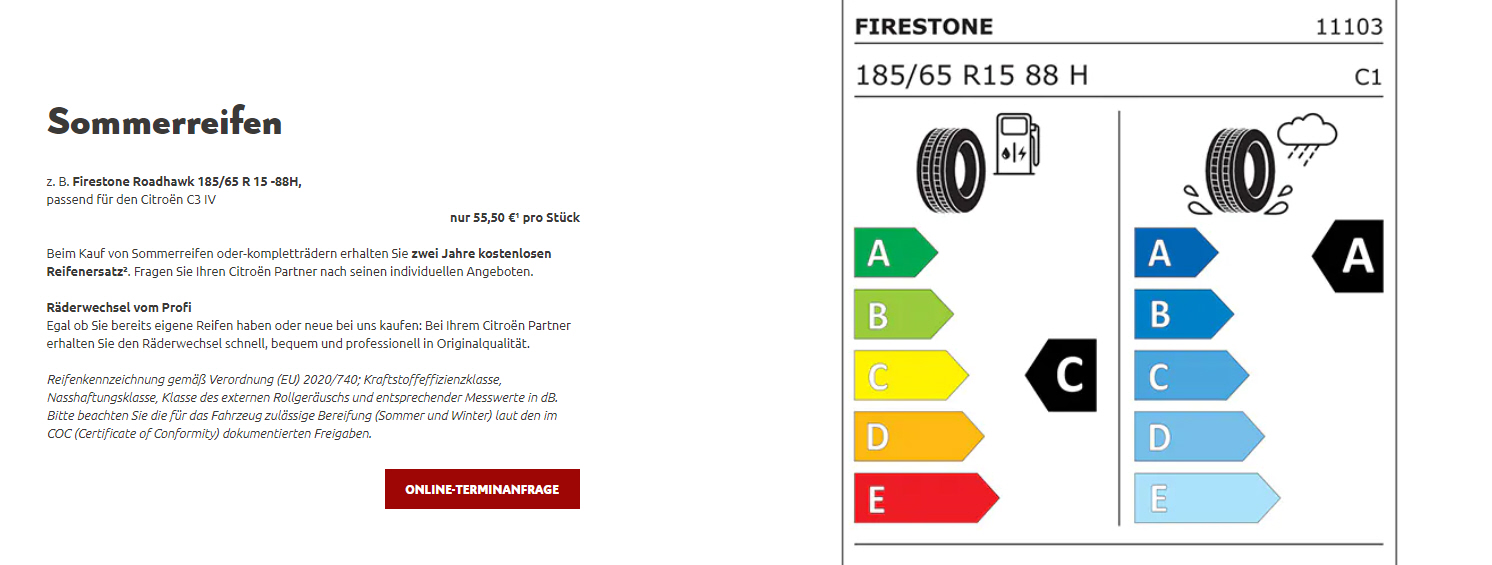 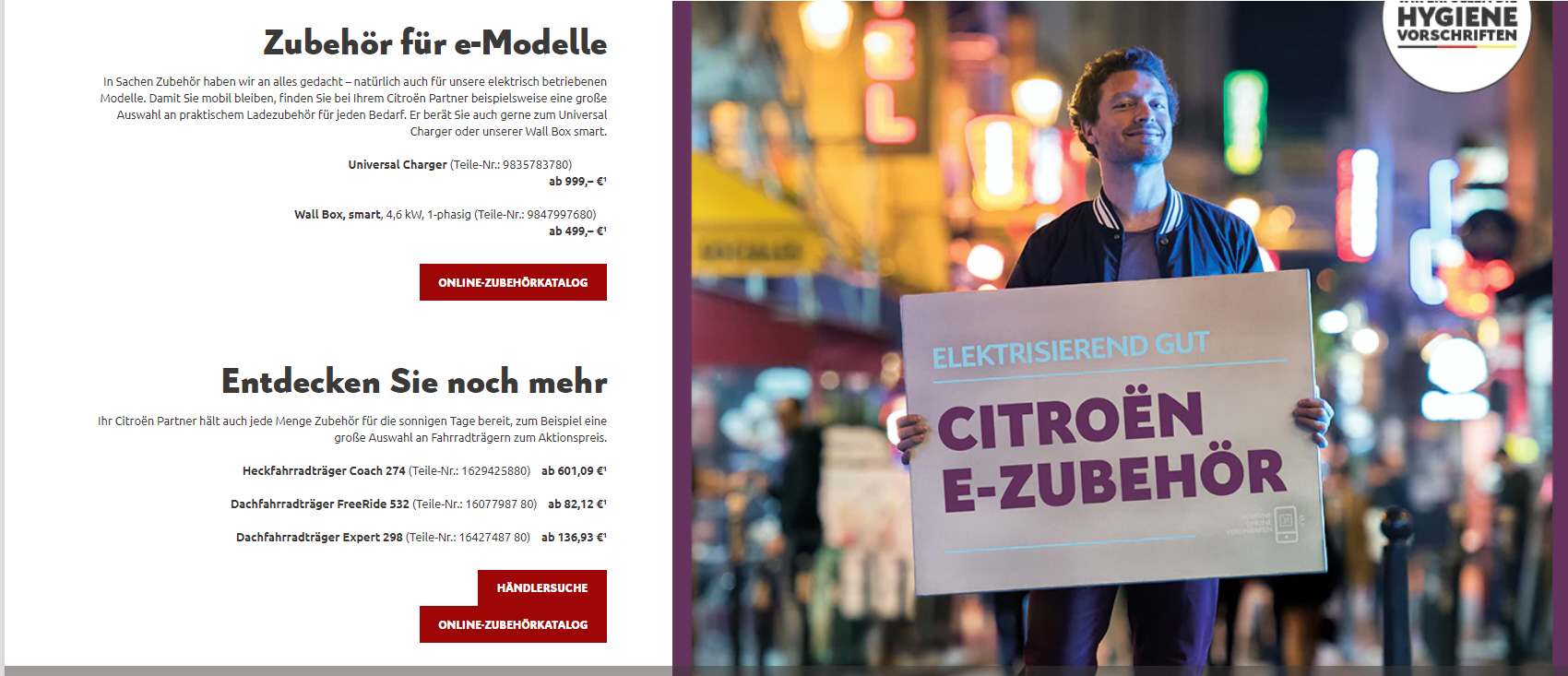 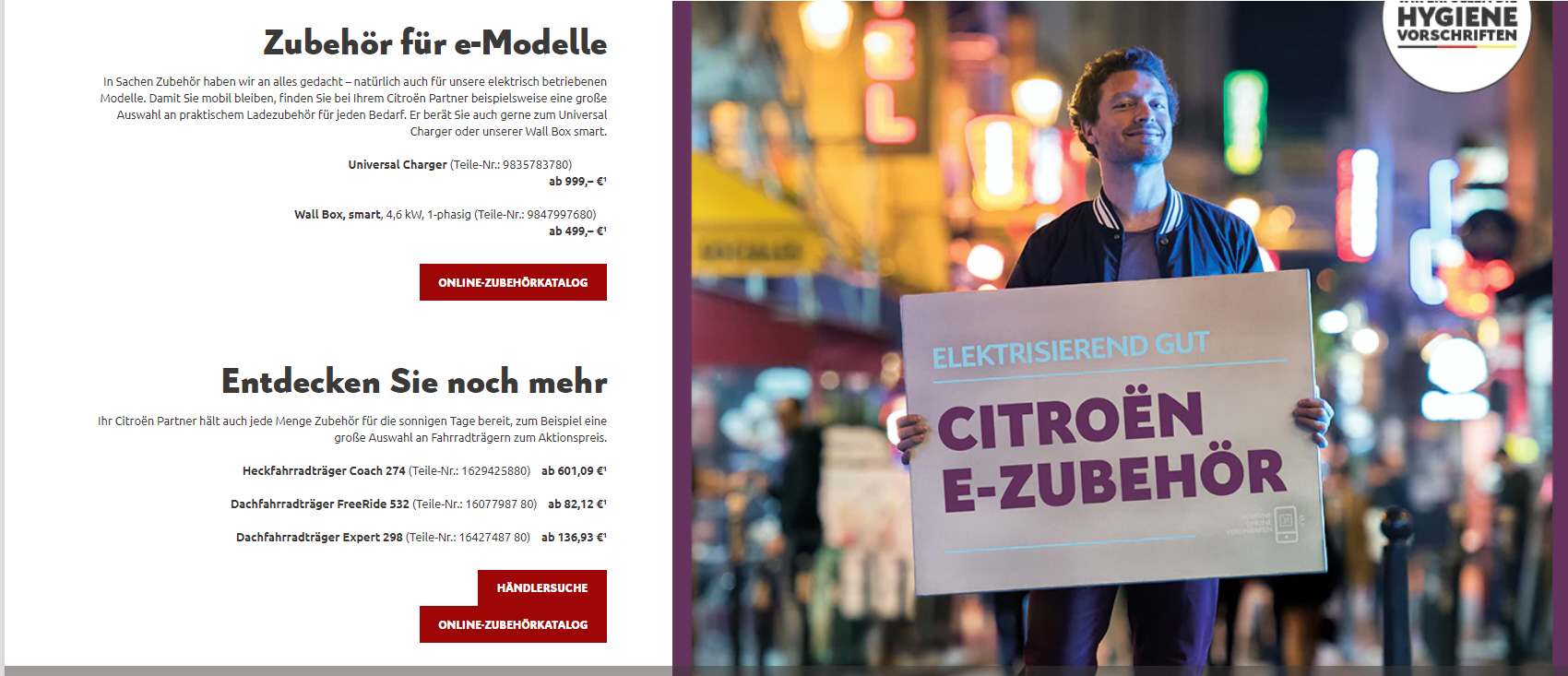 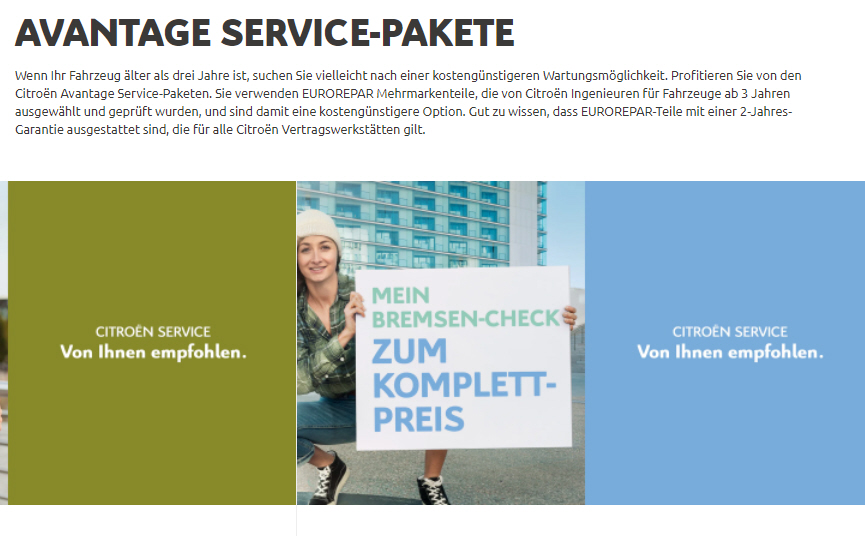 Dacia
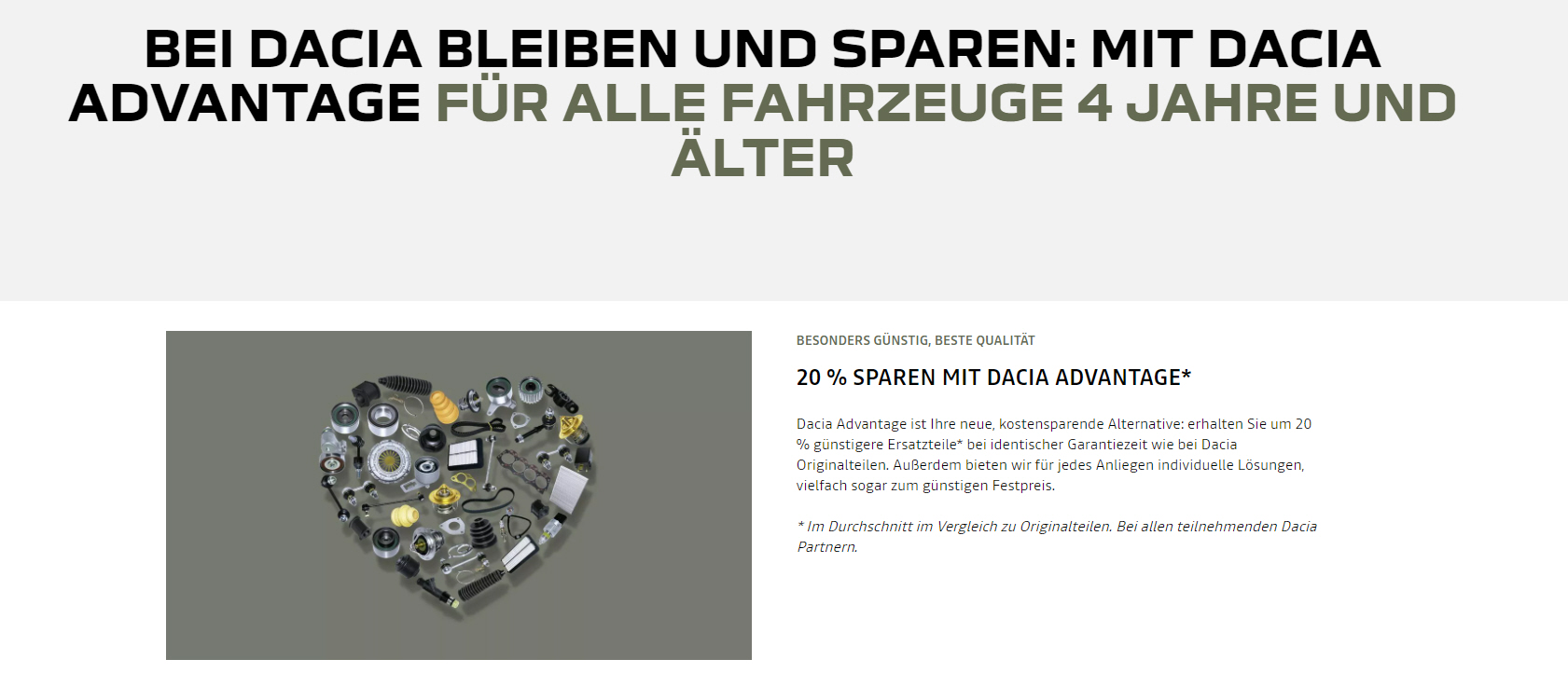 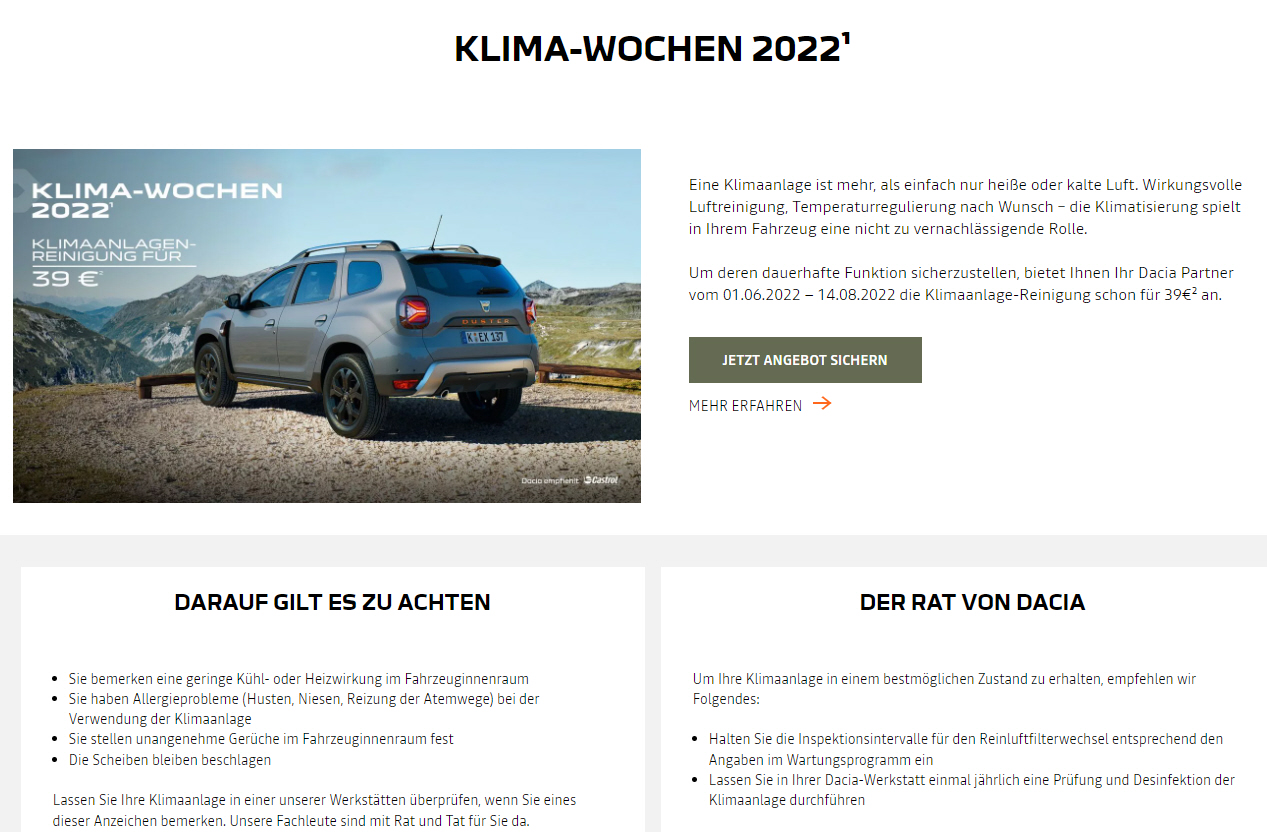 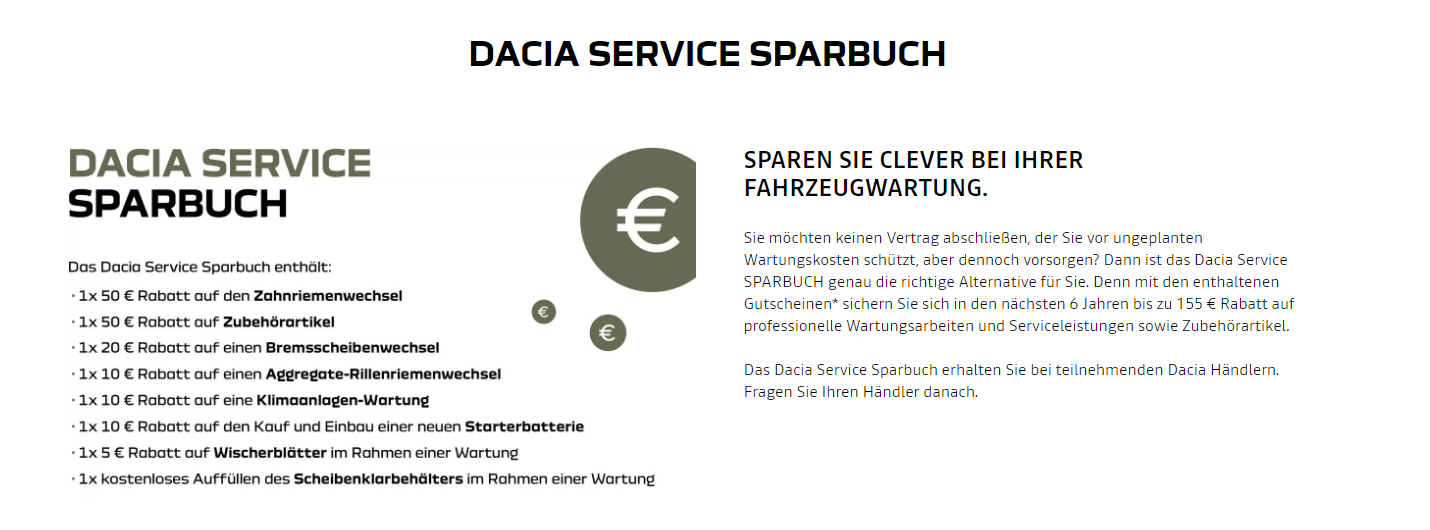 DS
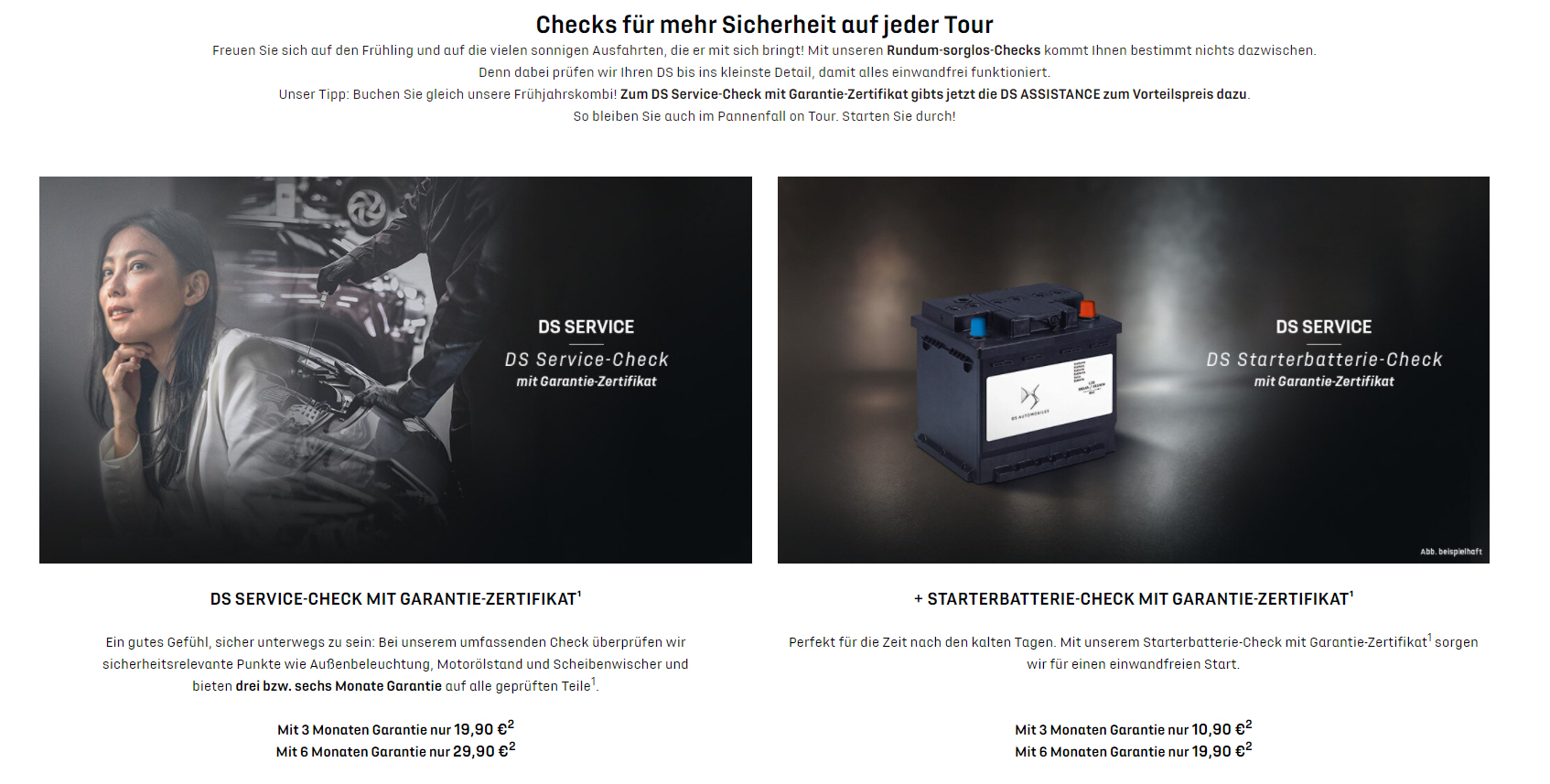 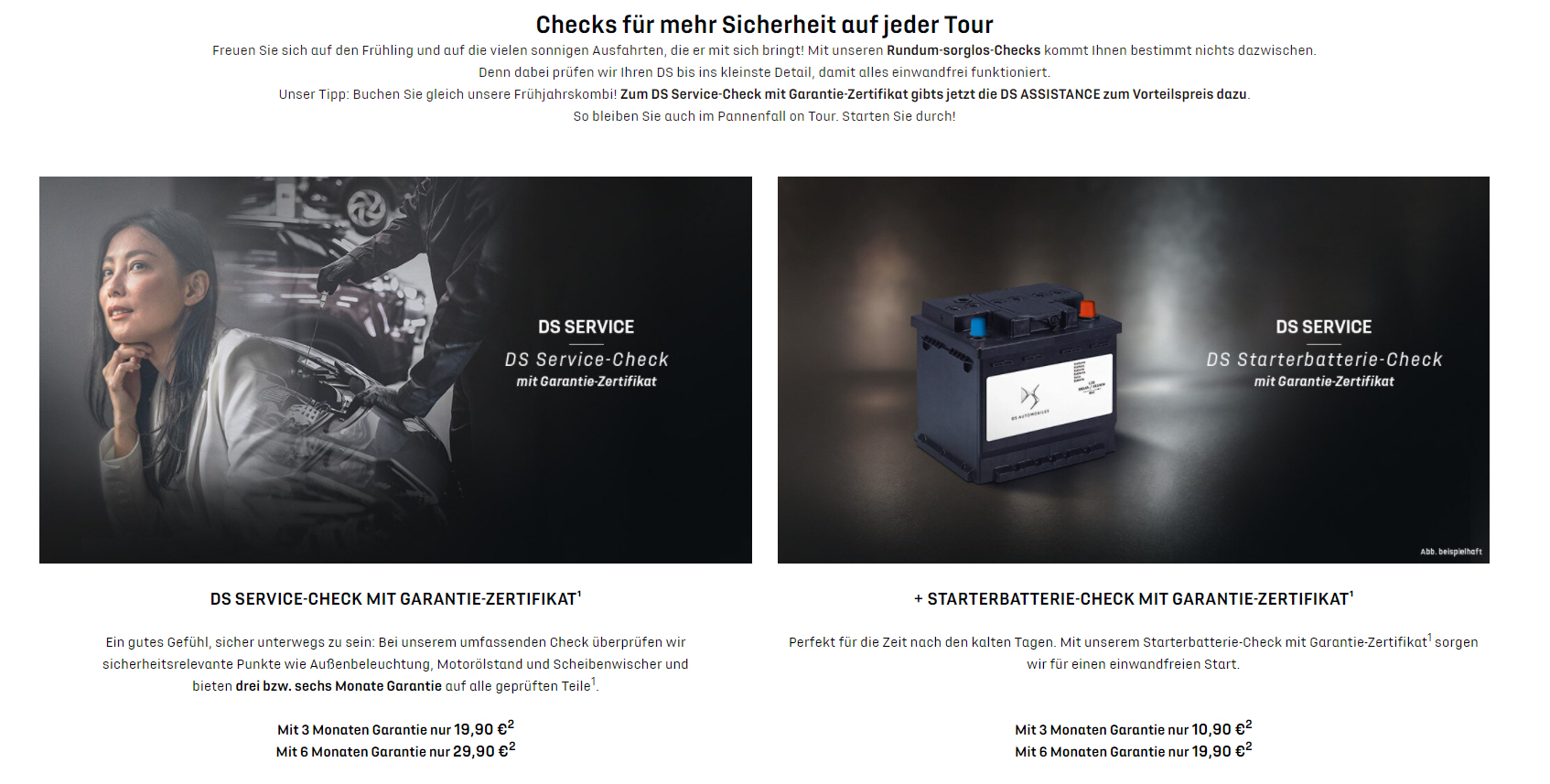 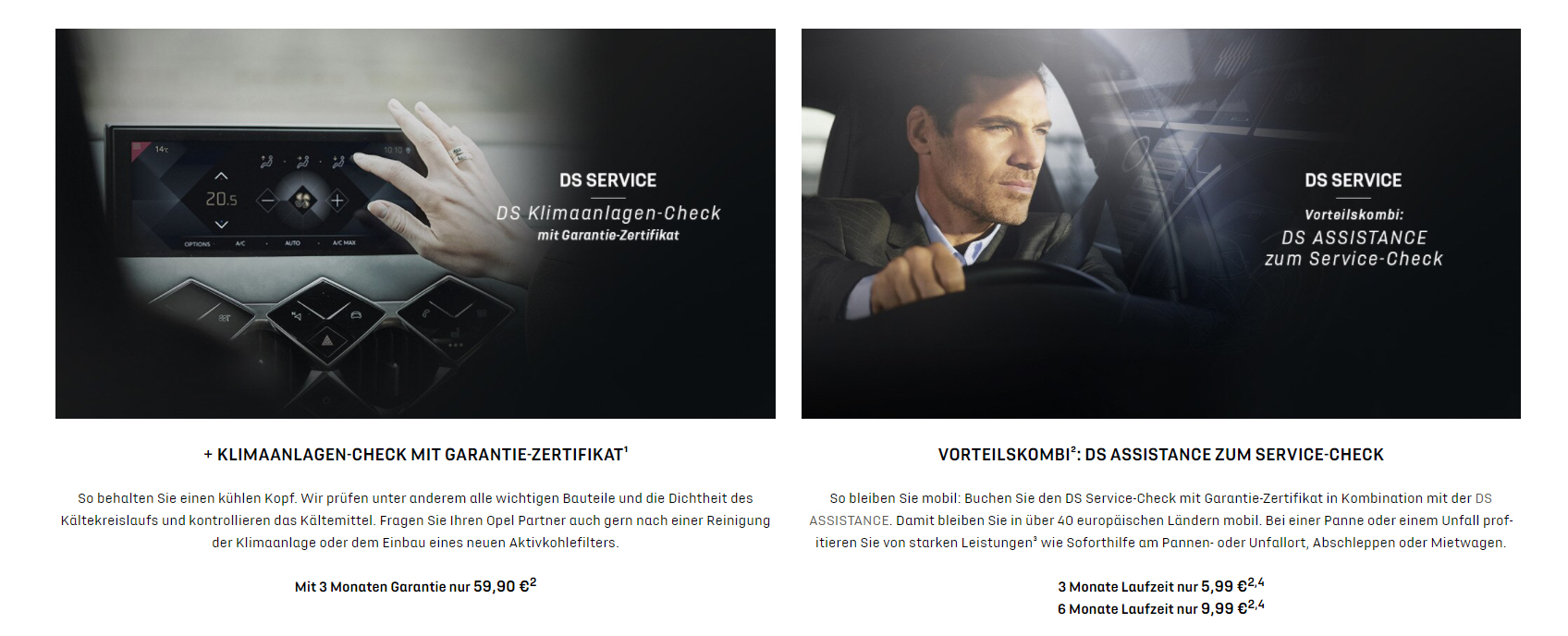 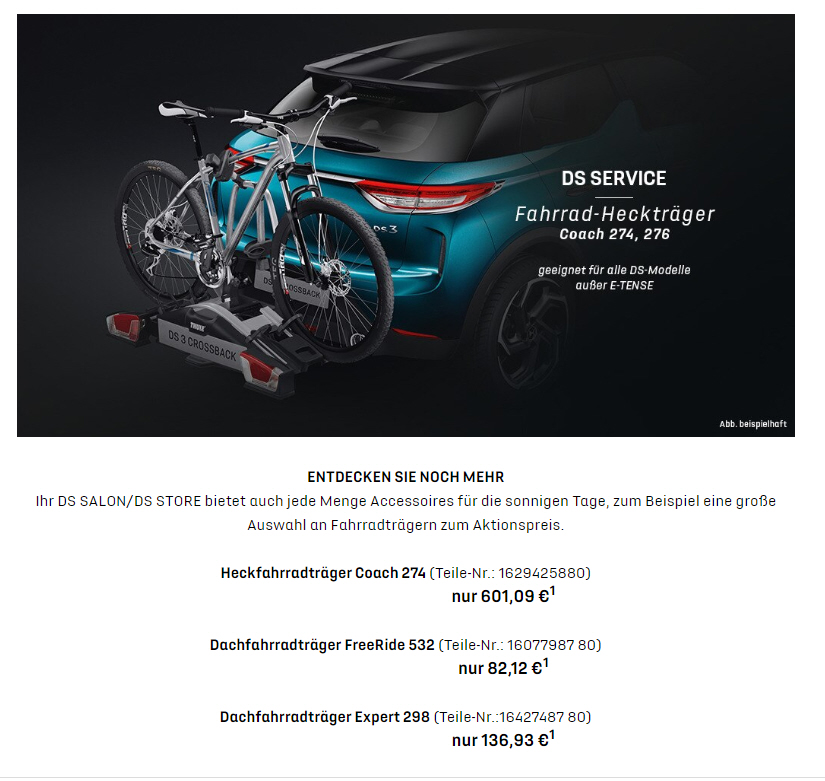 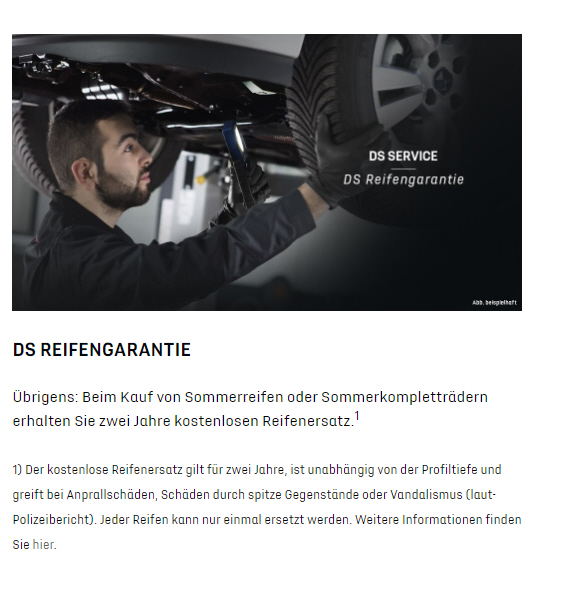 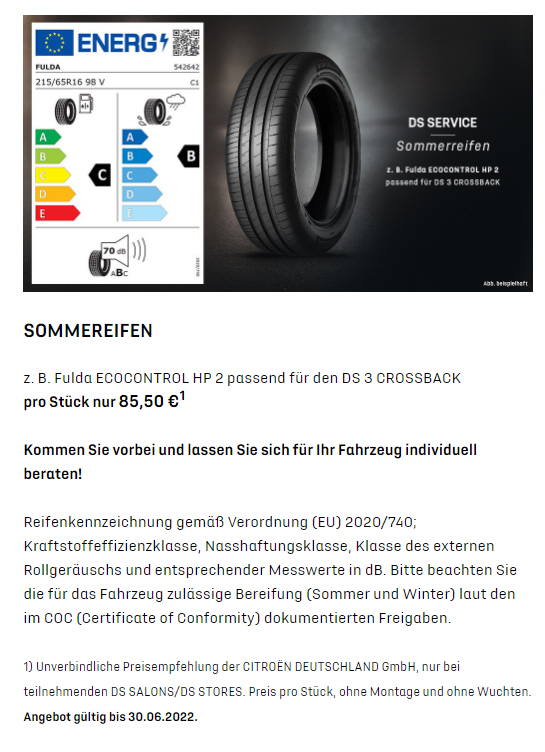 Fiat
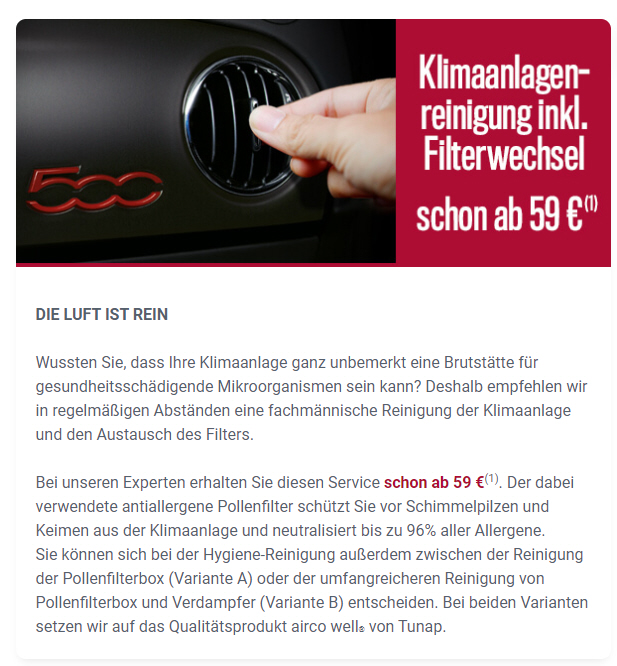 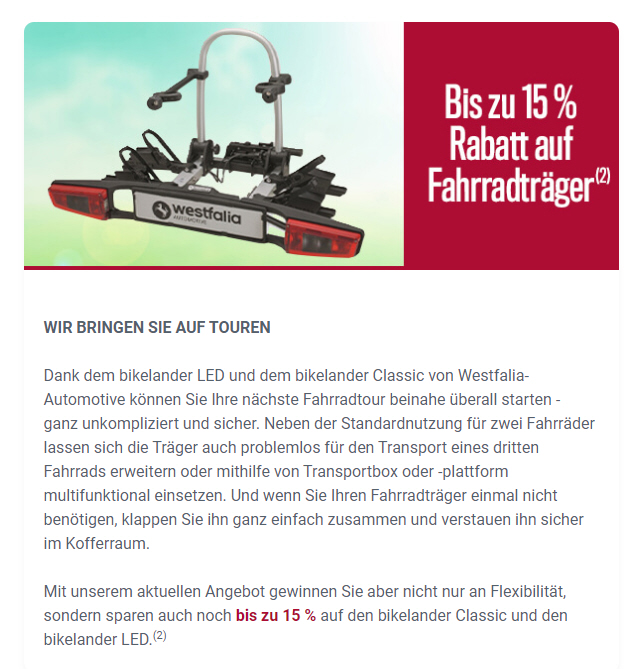 Ford
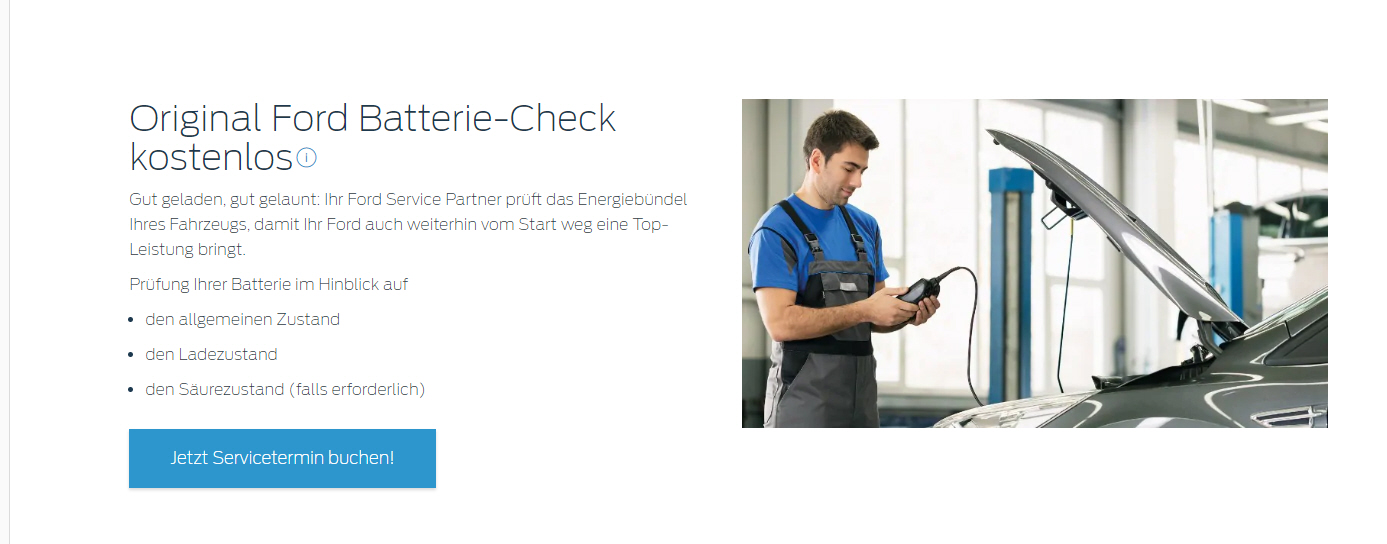 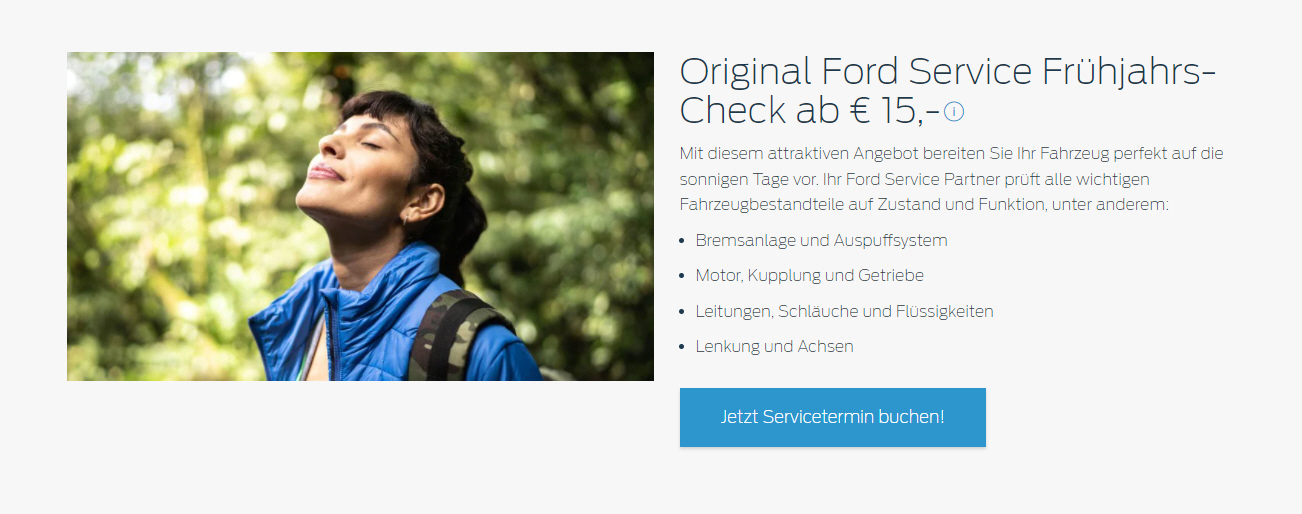 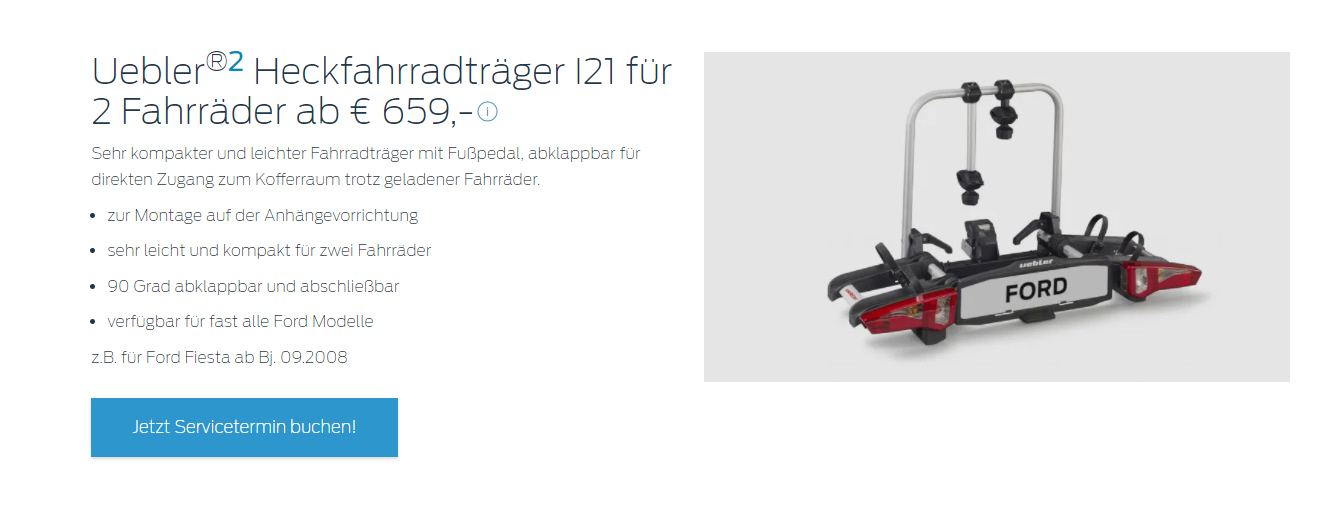 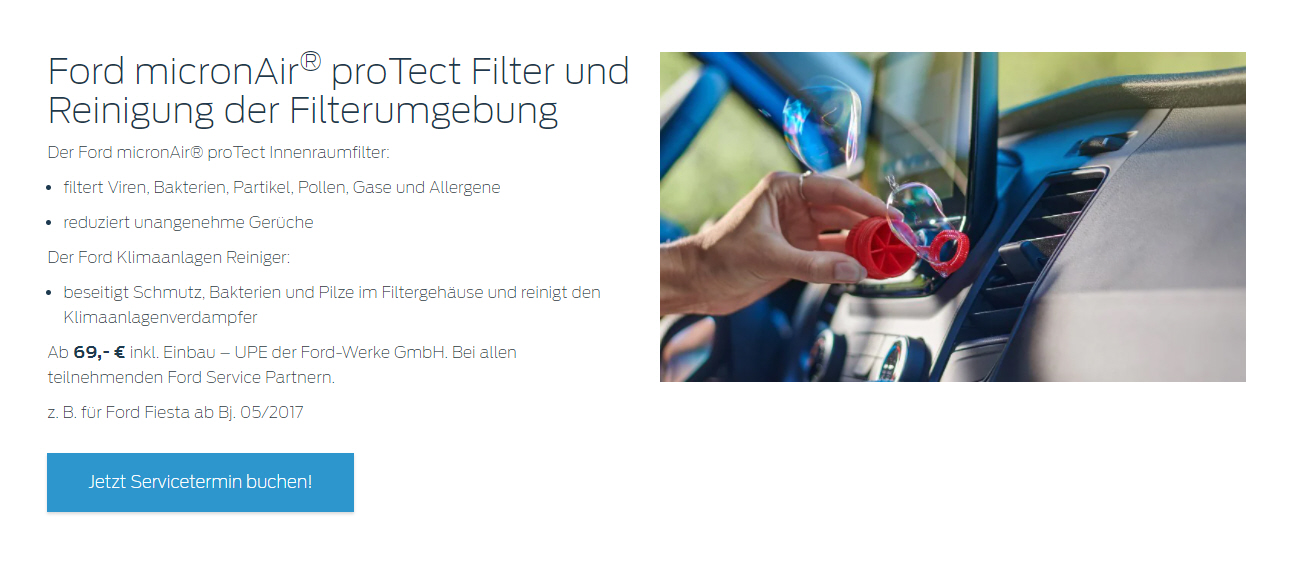 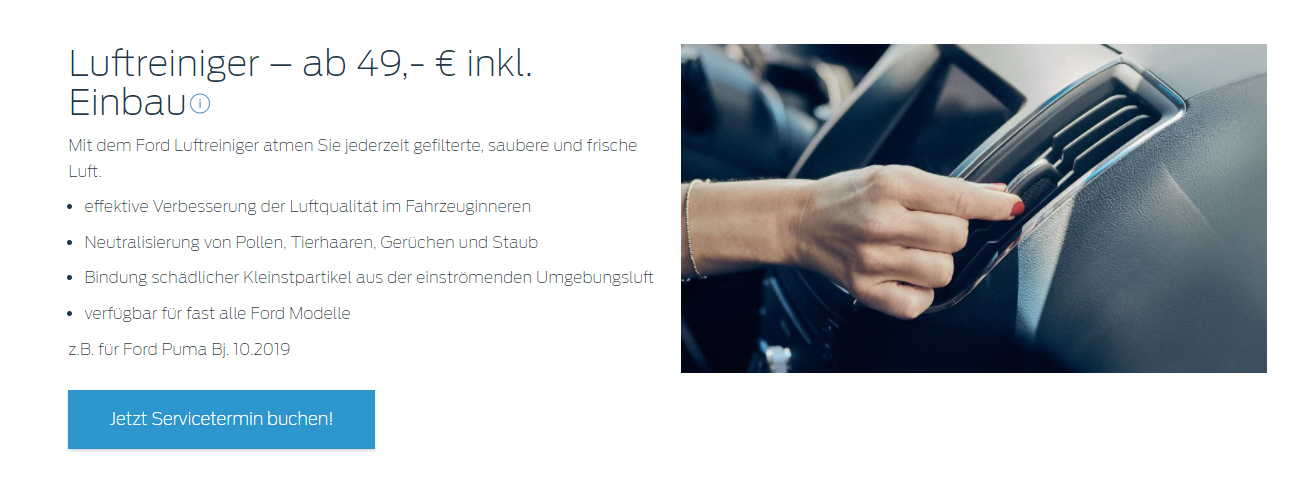 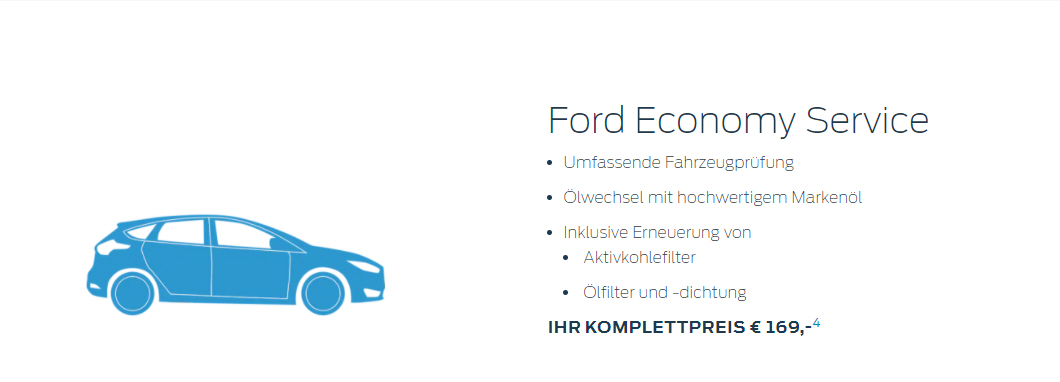 NEU
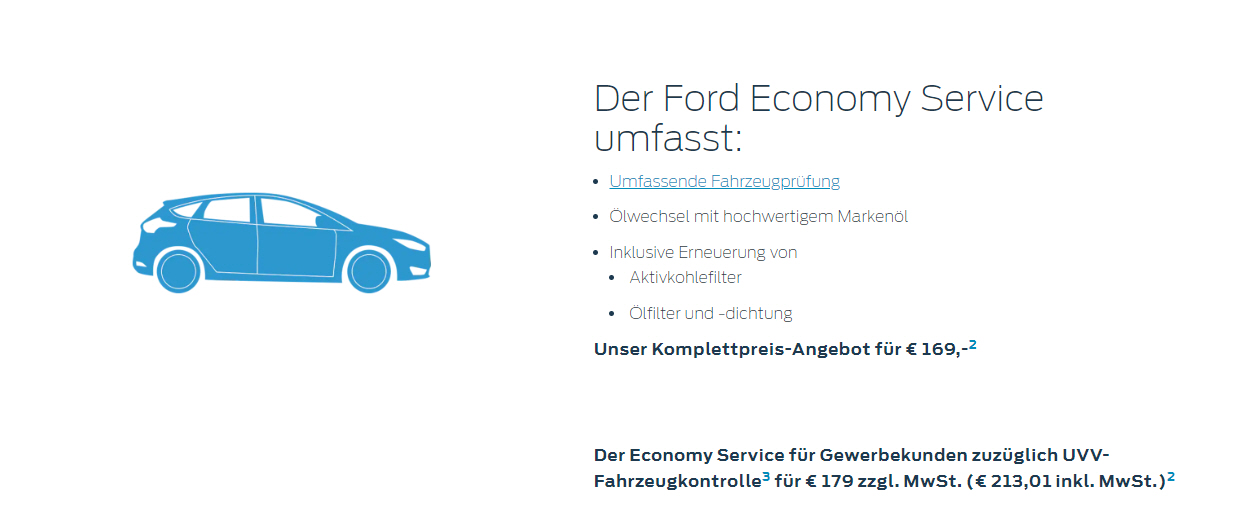 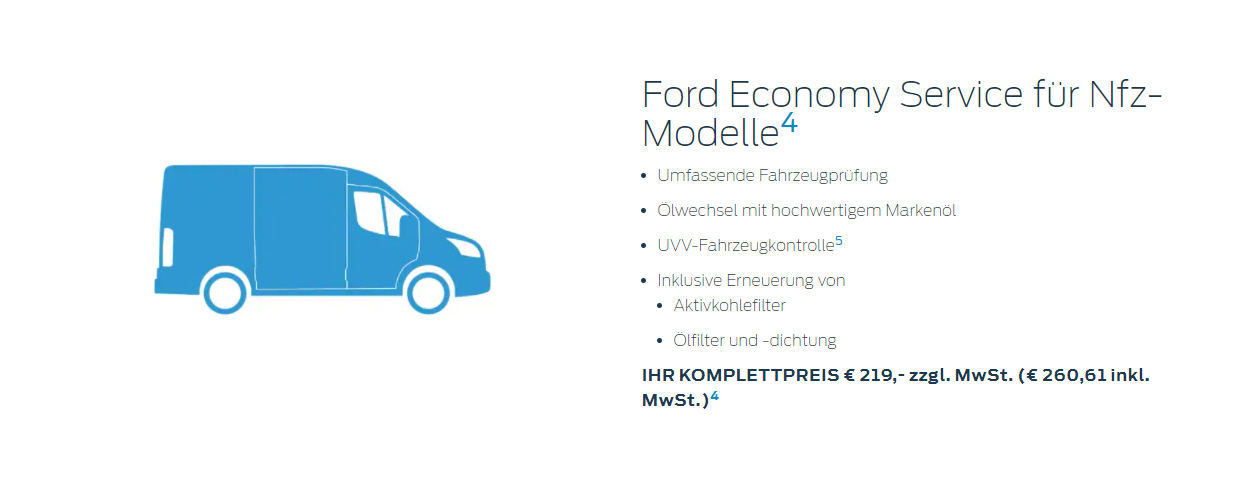 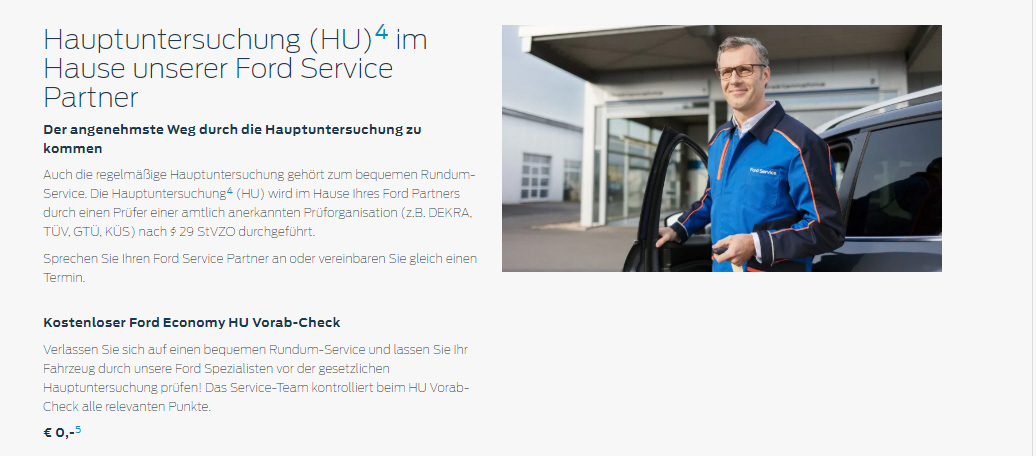 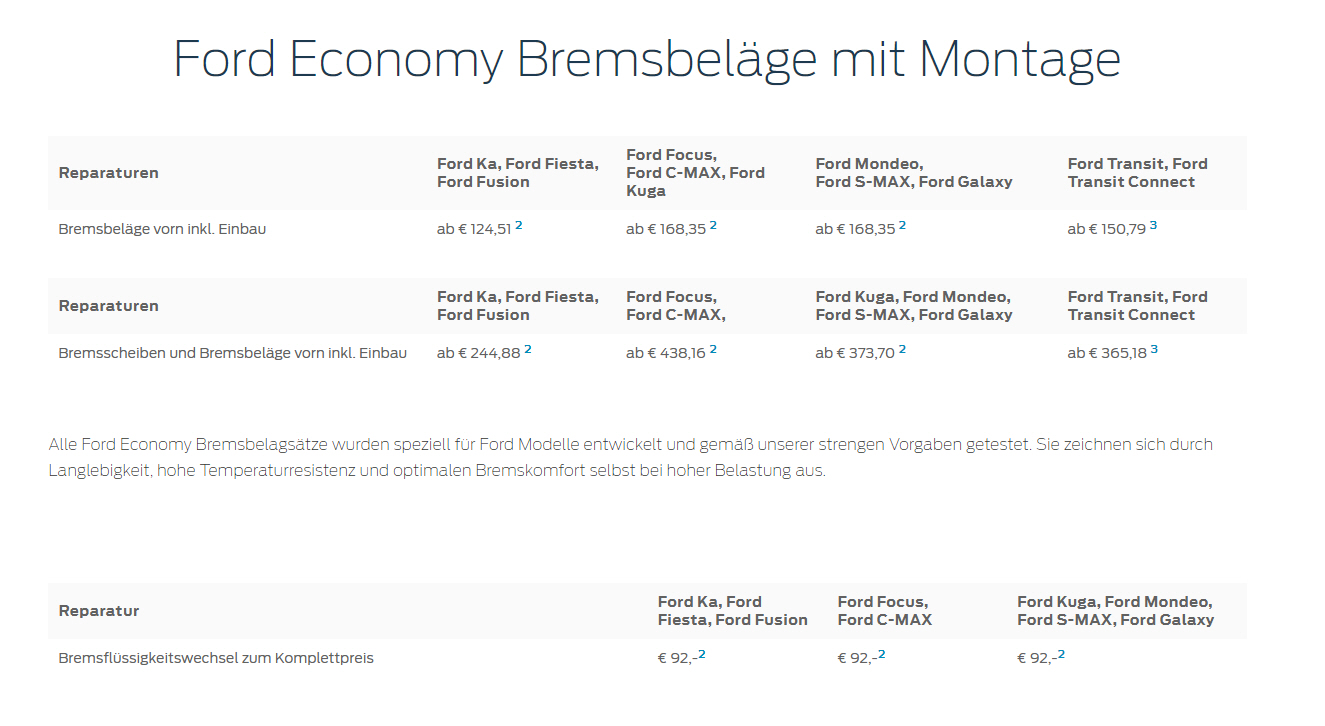 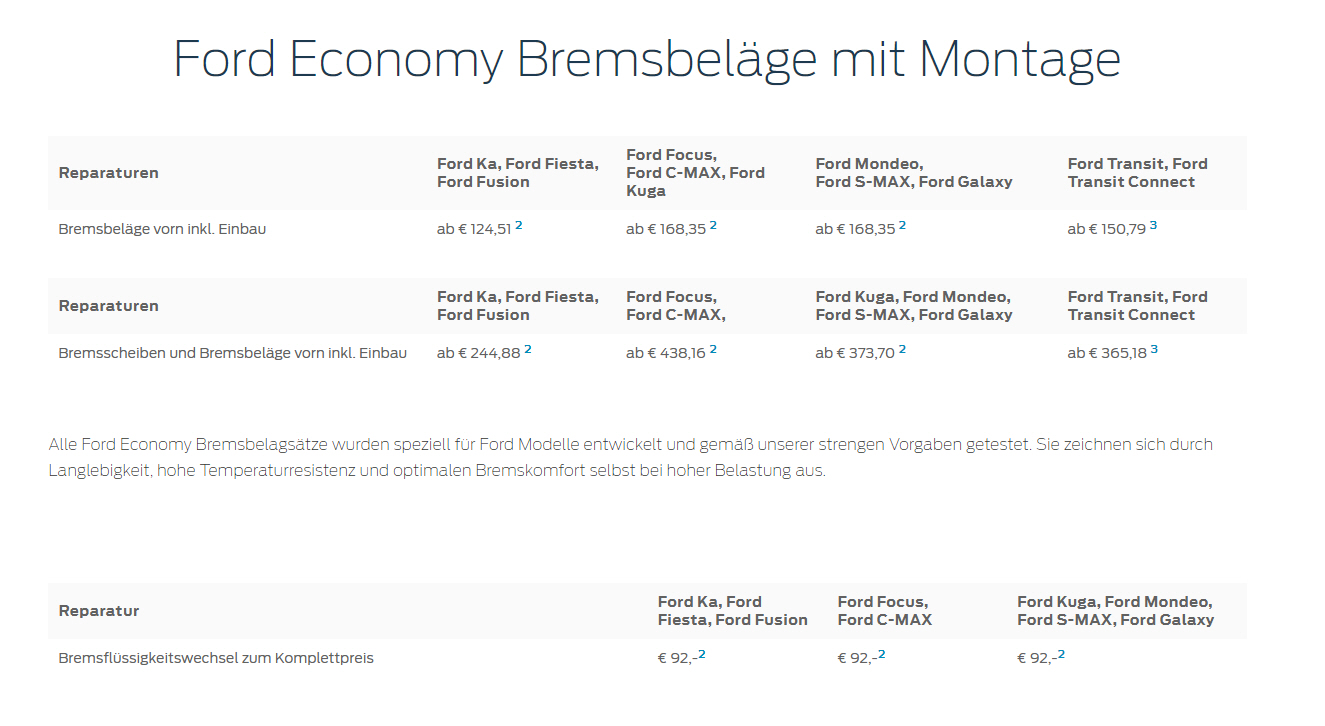 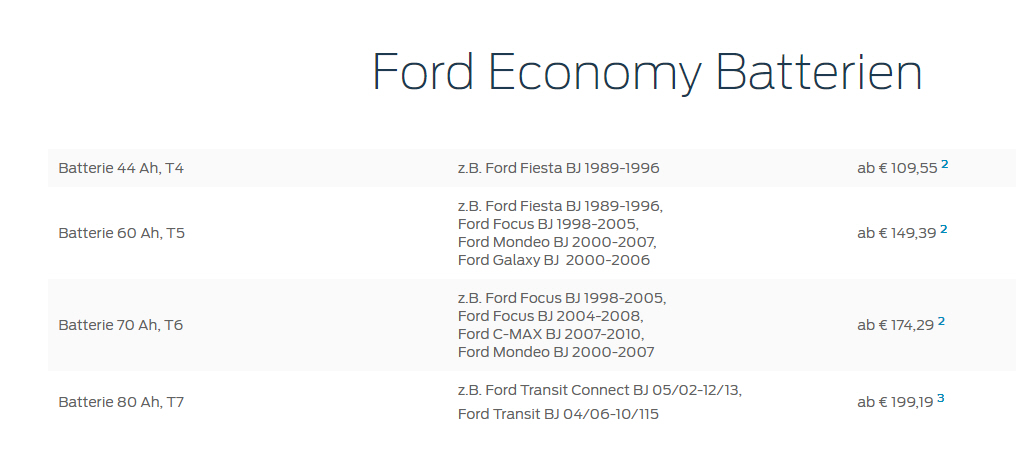 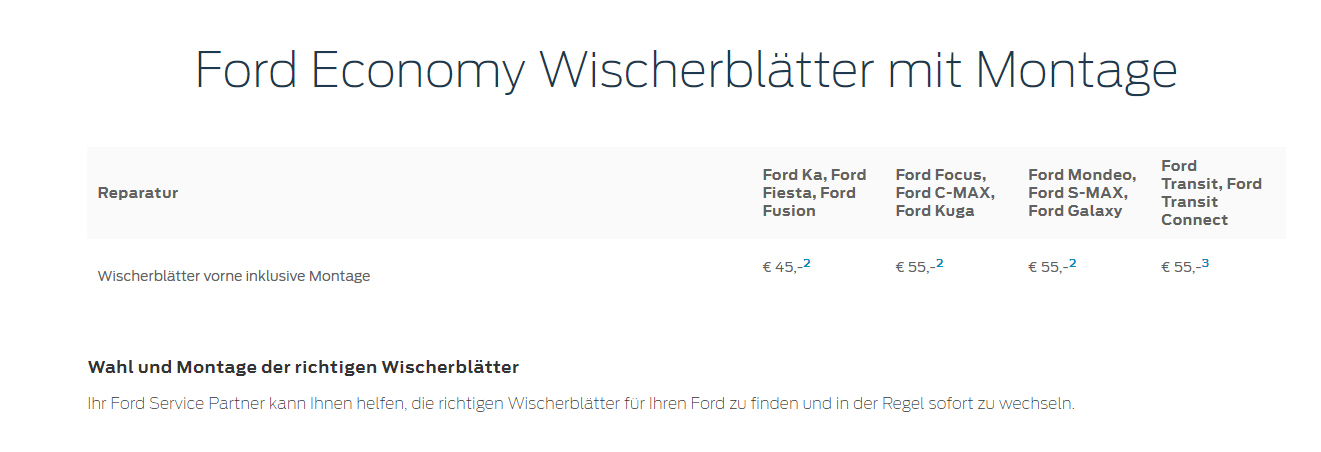 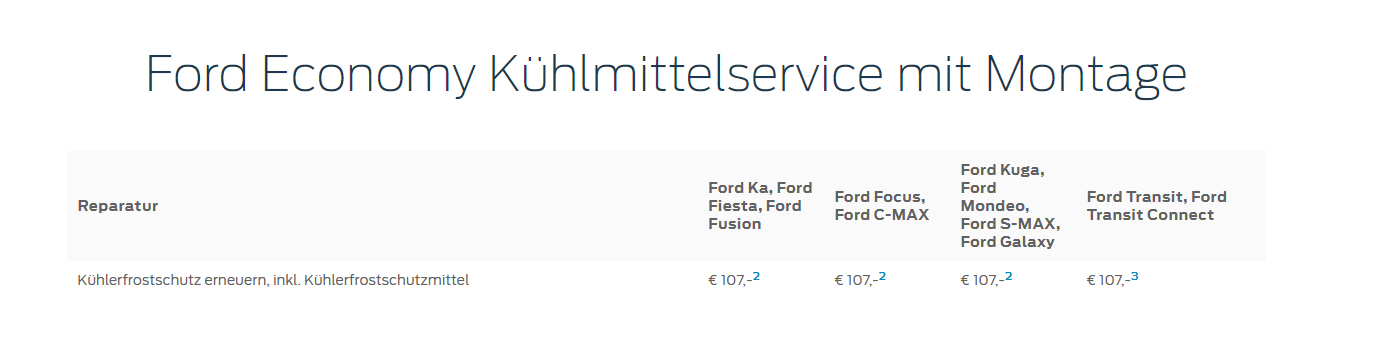 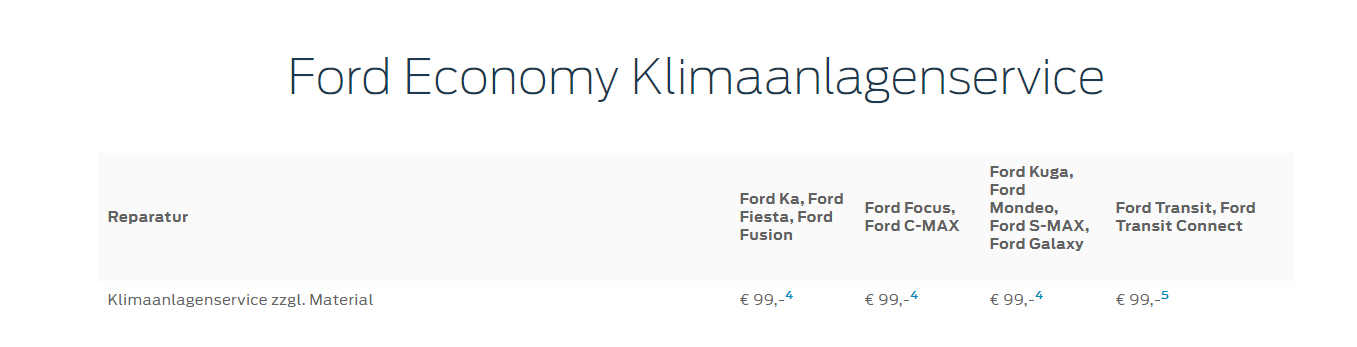 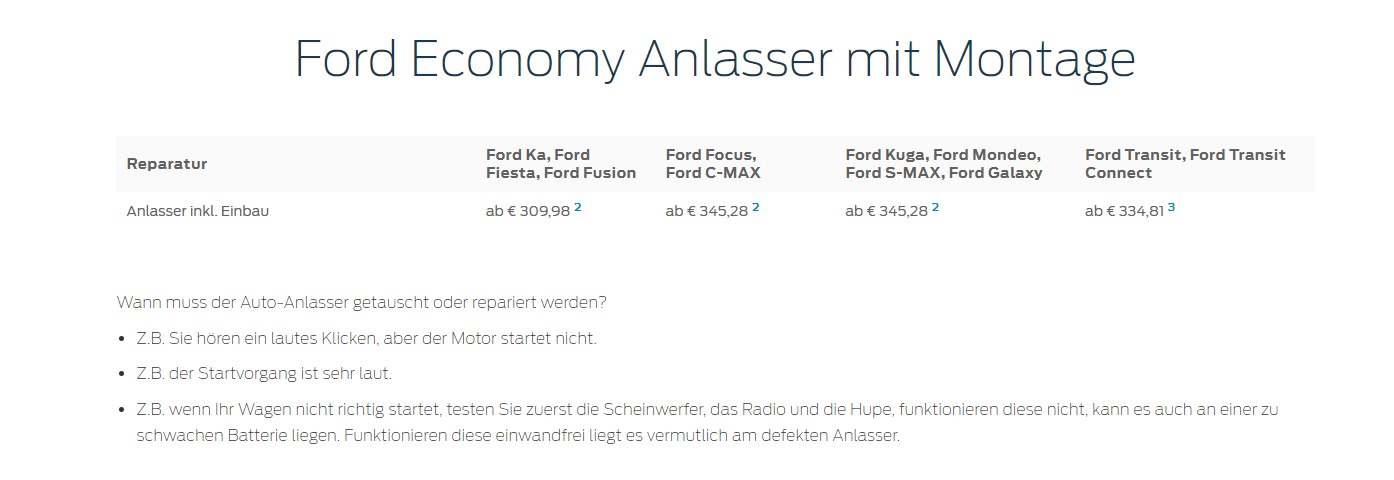 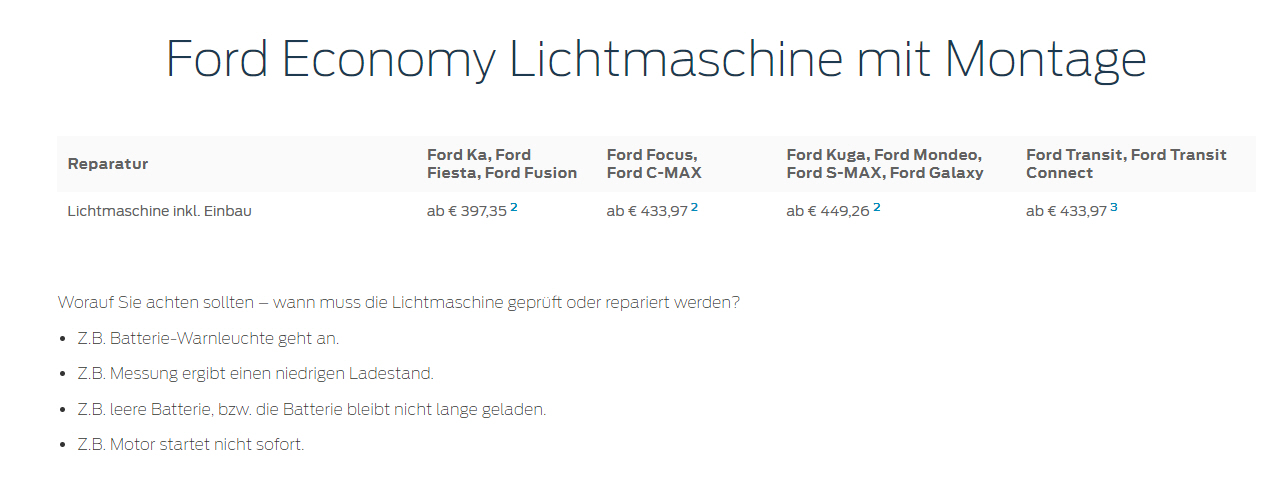 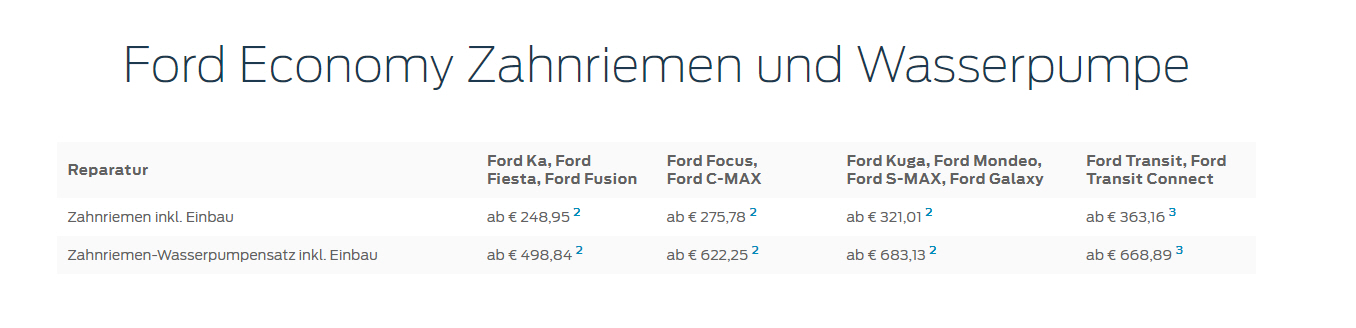 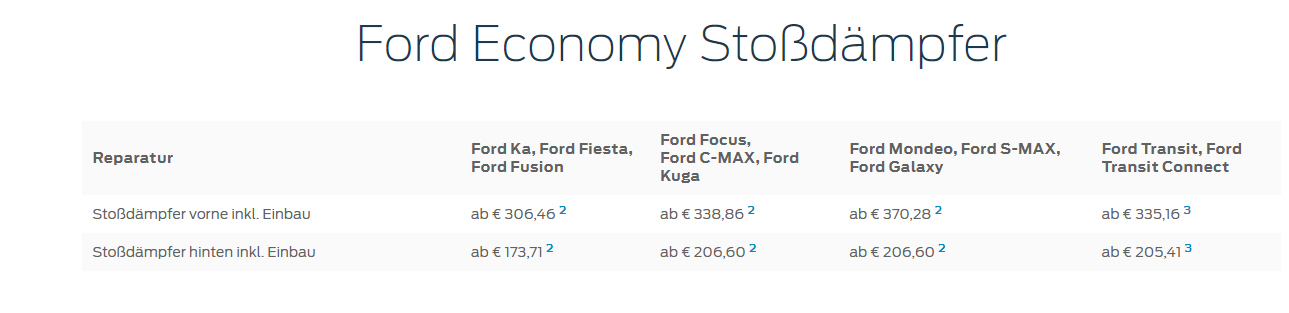 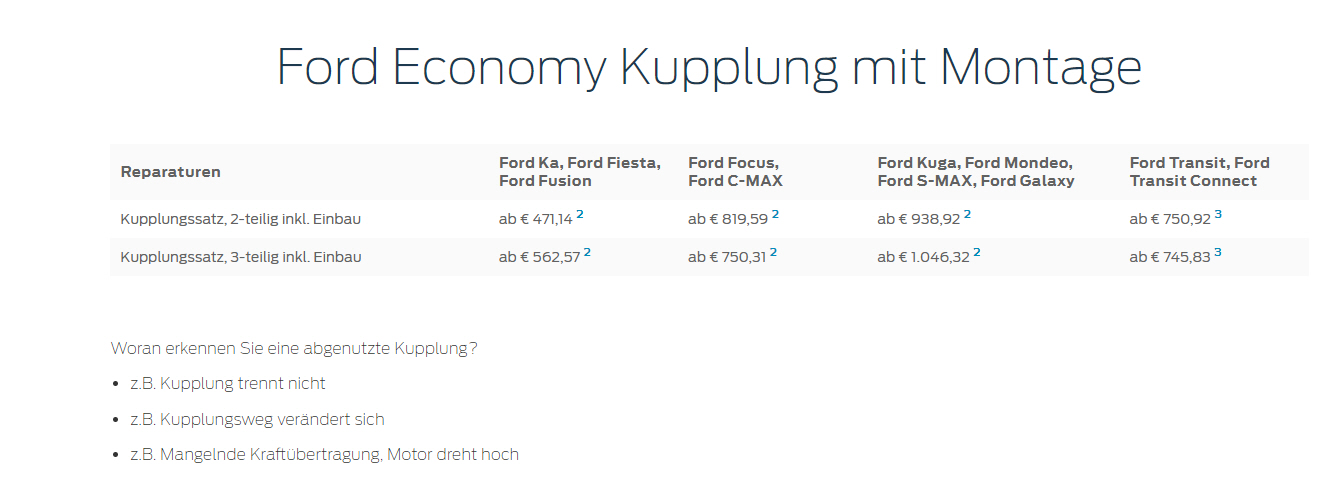 Hyundai
NEU
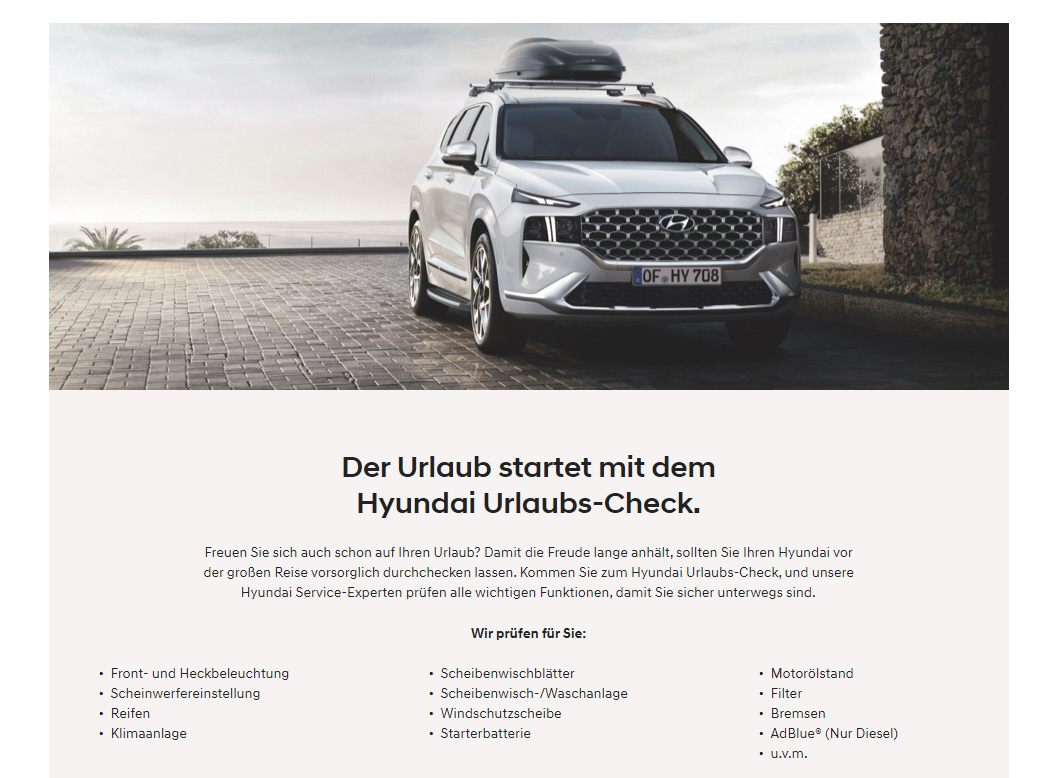 Jaguar
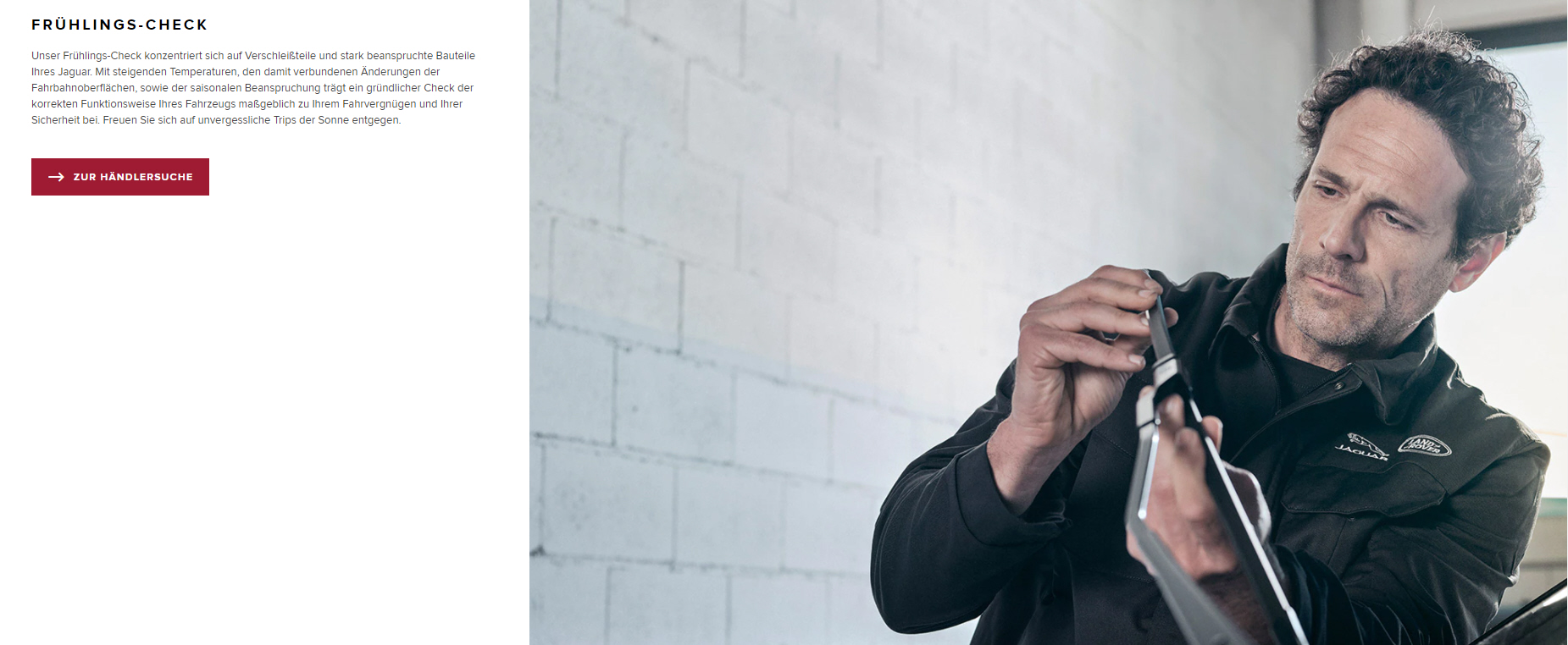 Jeep
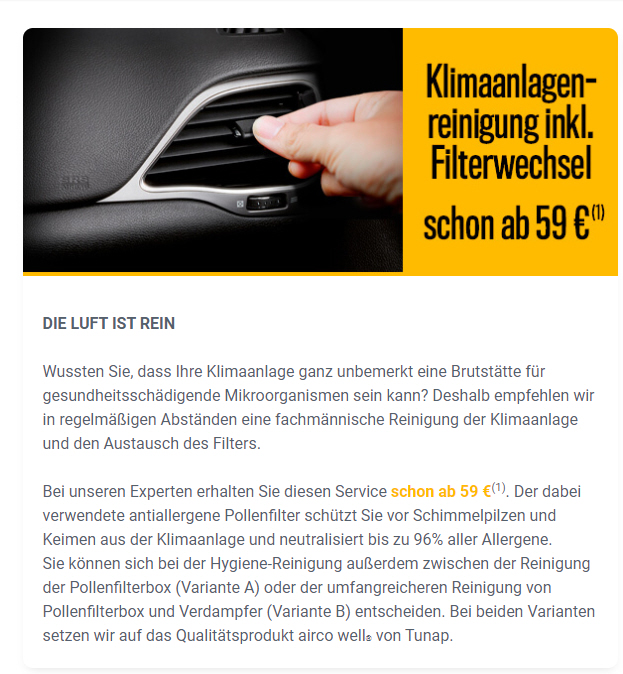 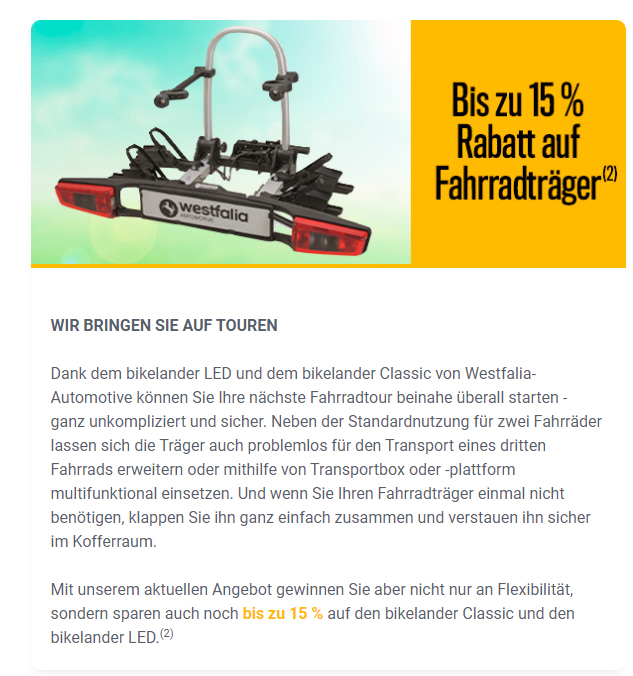 Kia
NEU
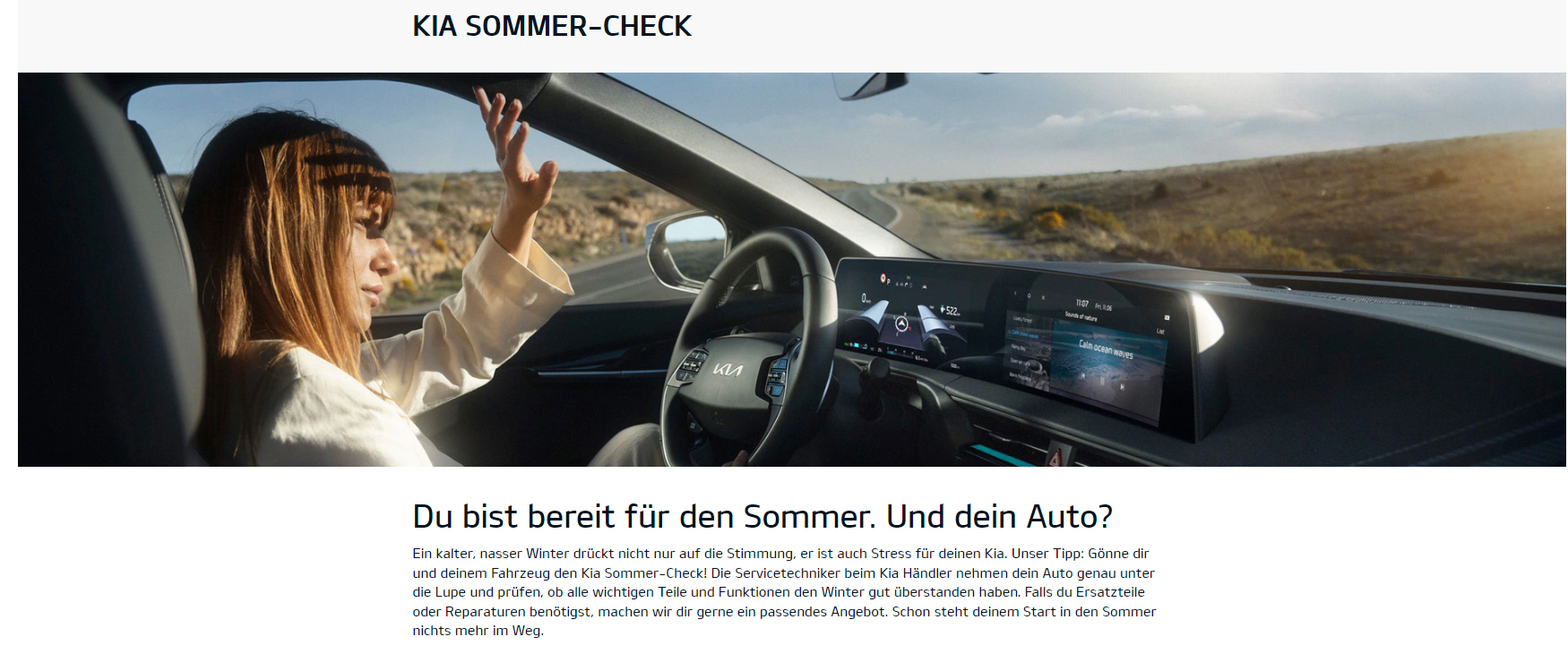 Mazda
NEU
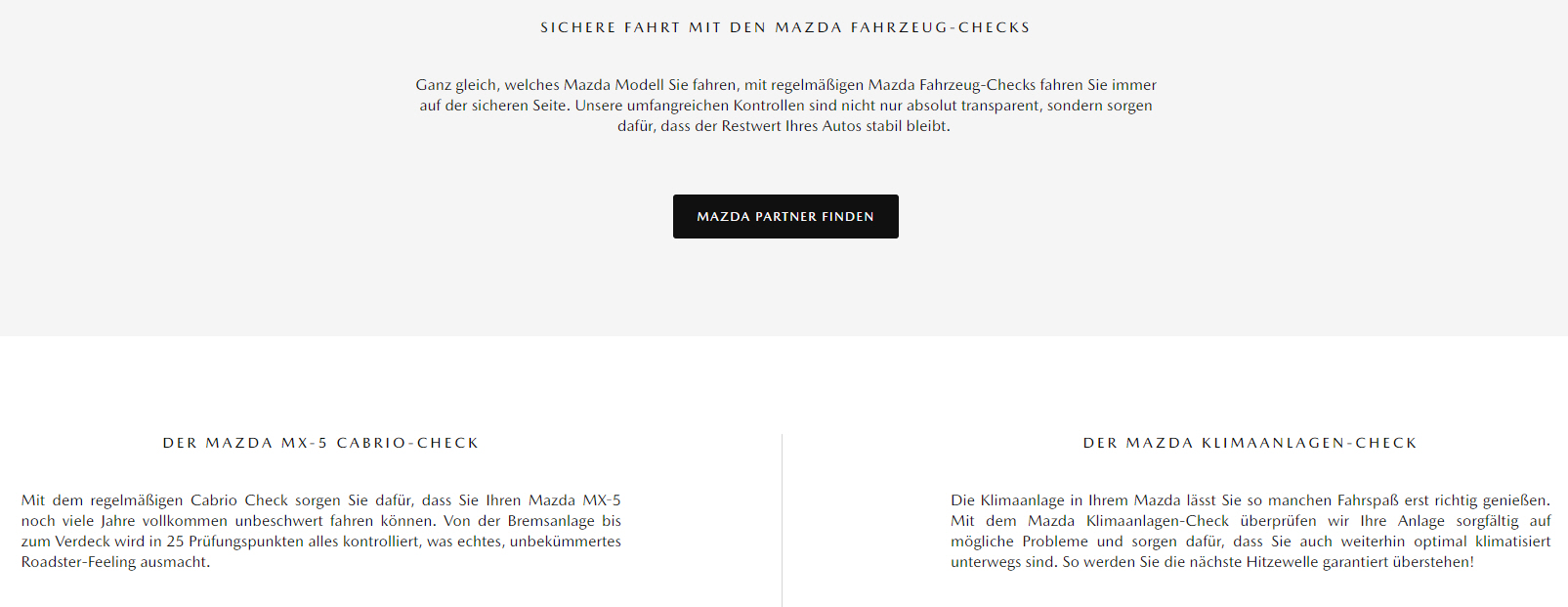 Mercedes
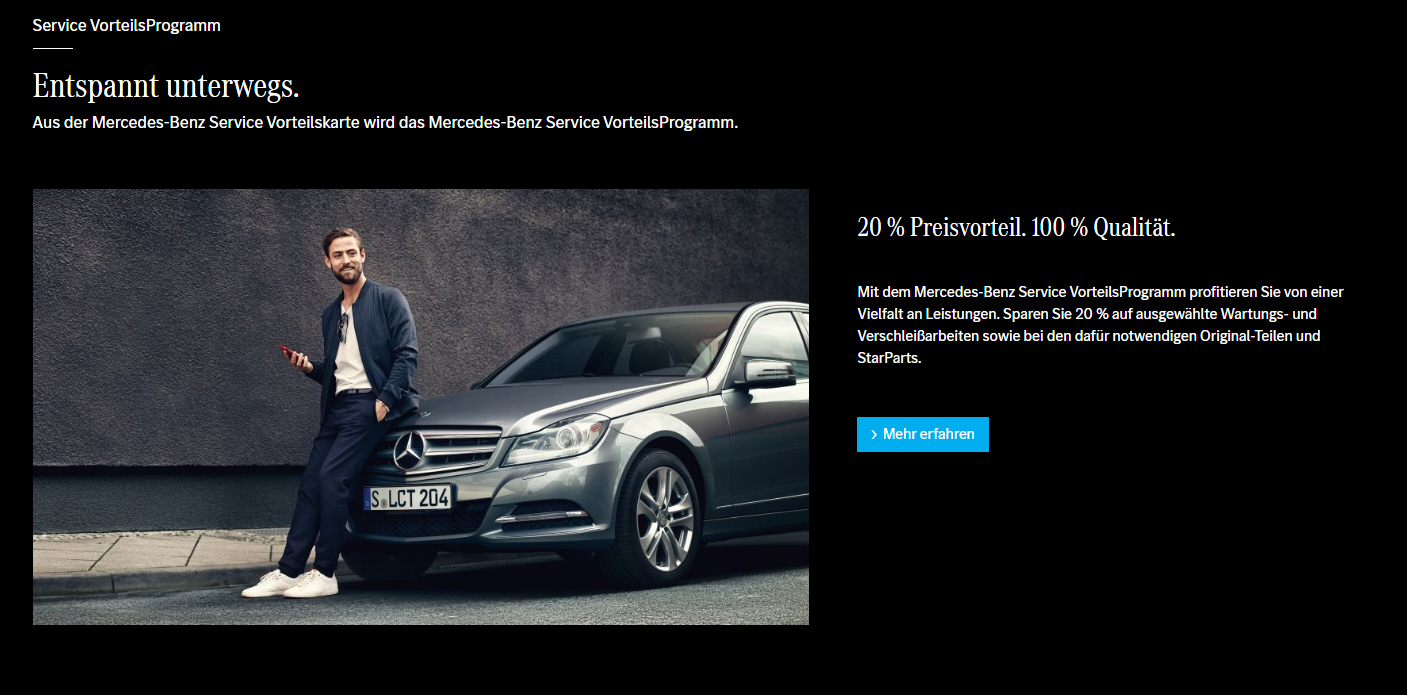 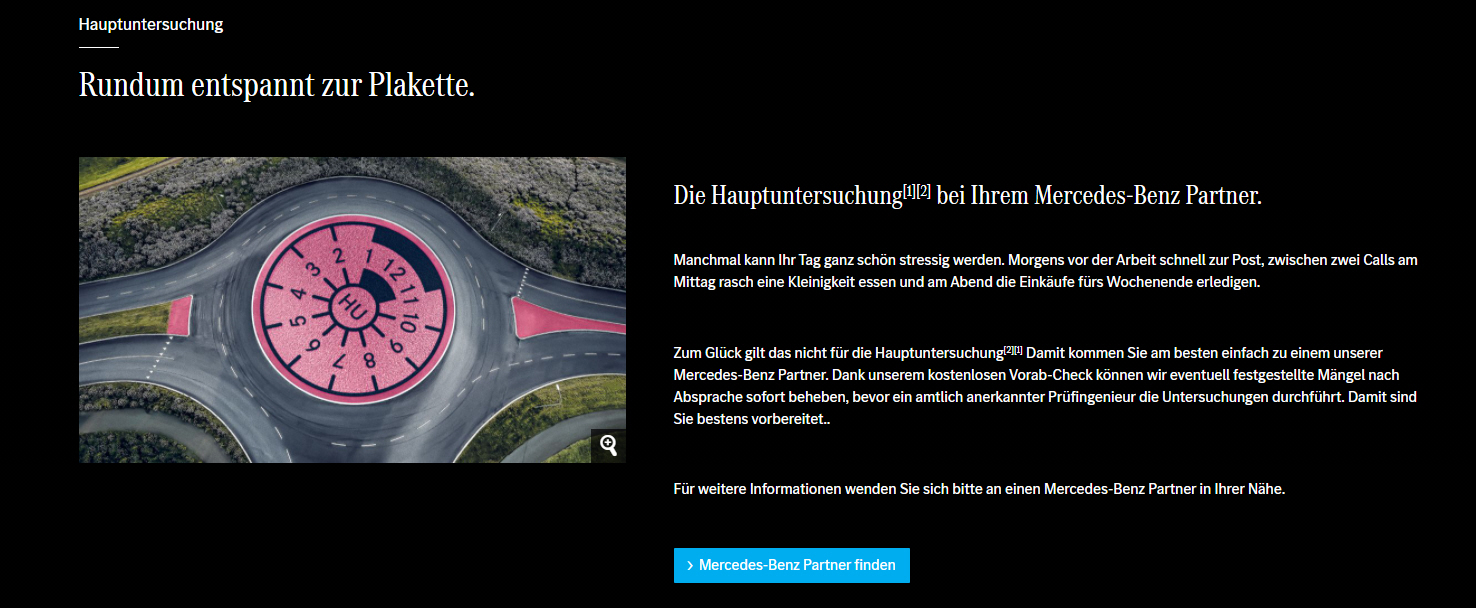 NEU
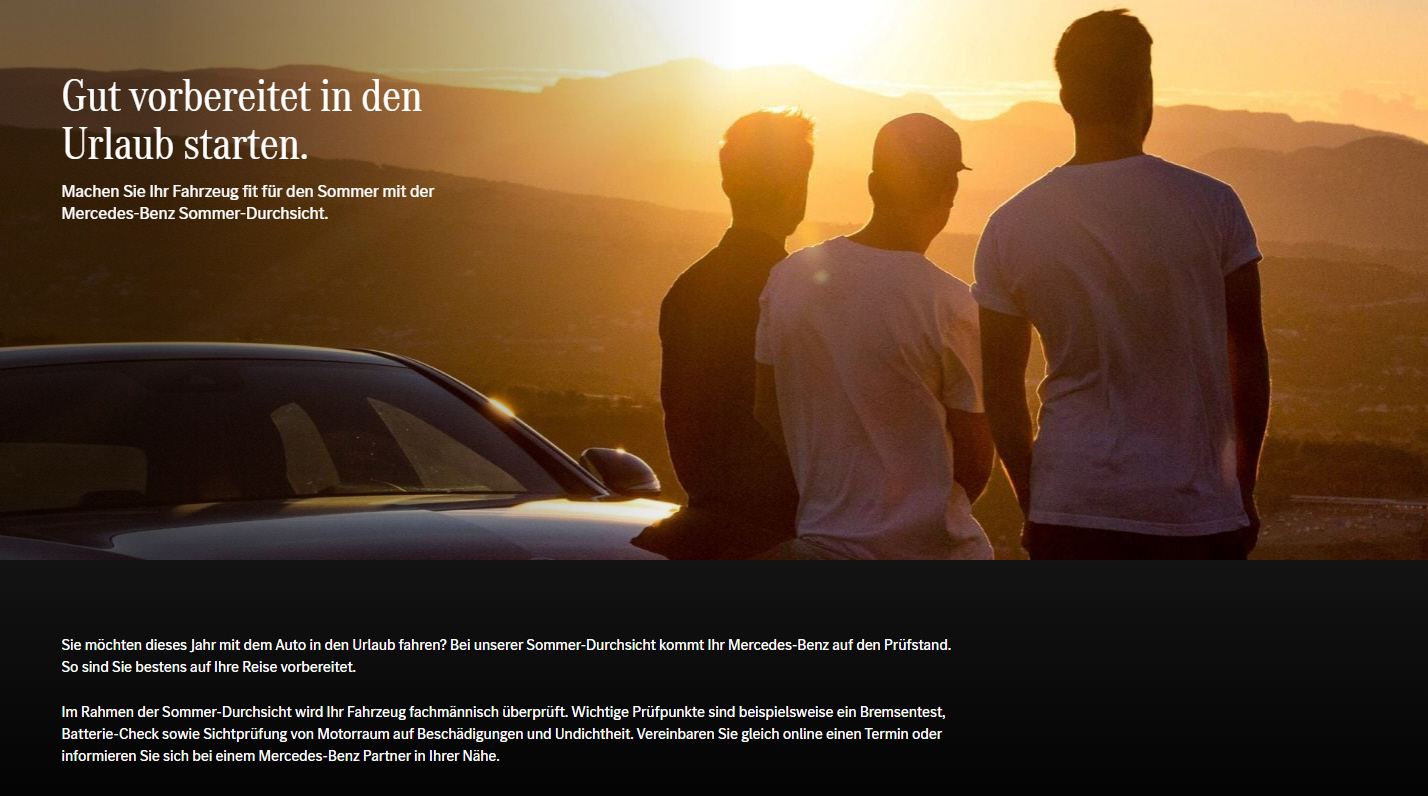 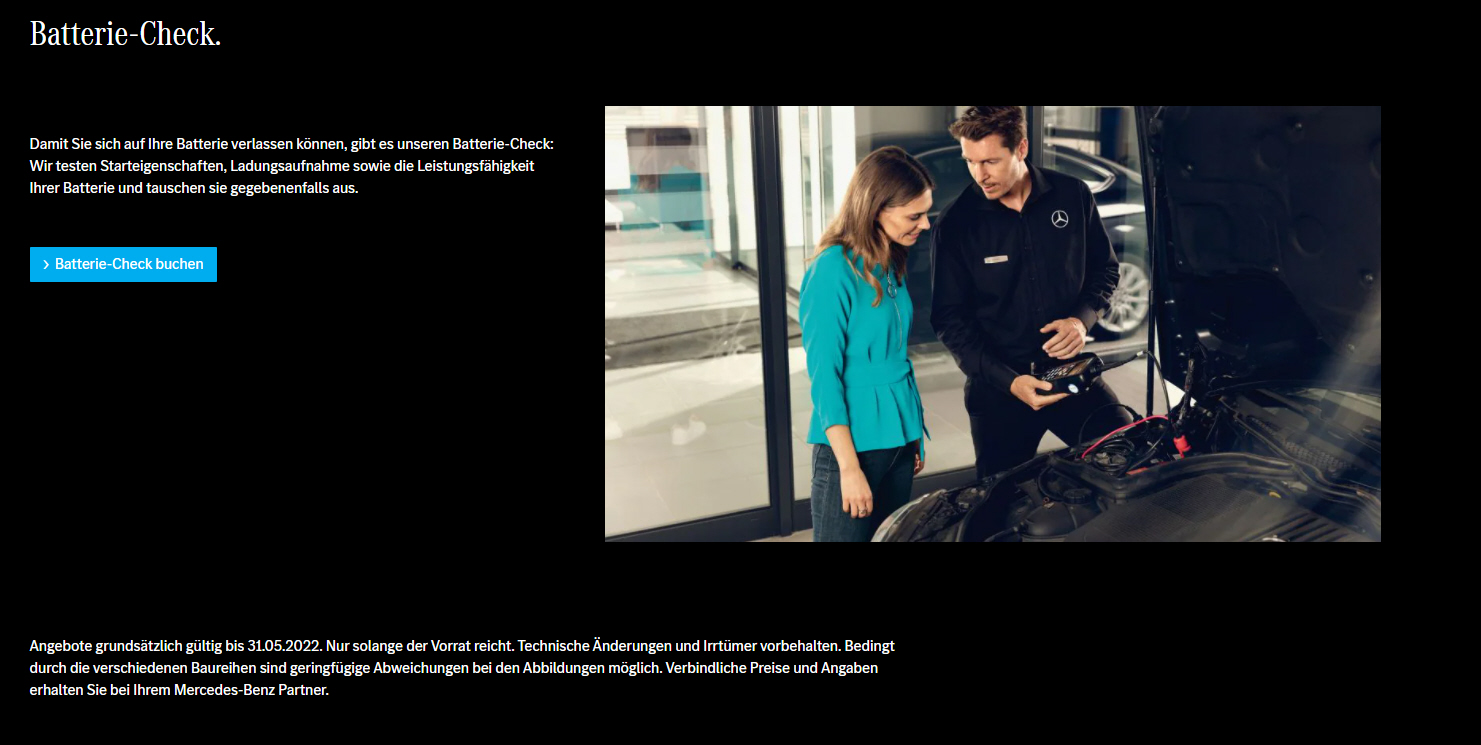 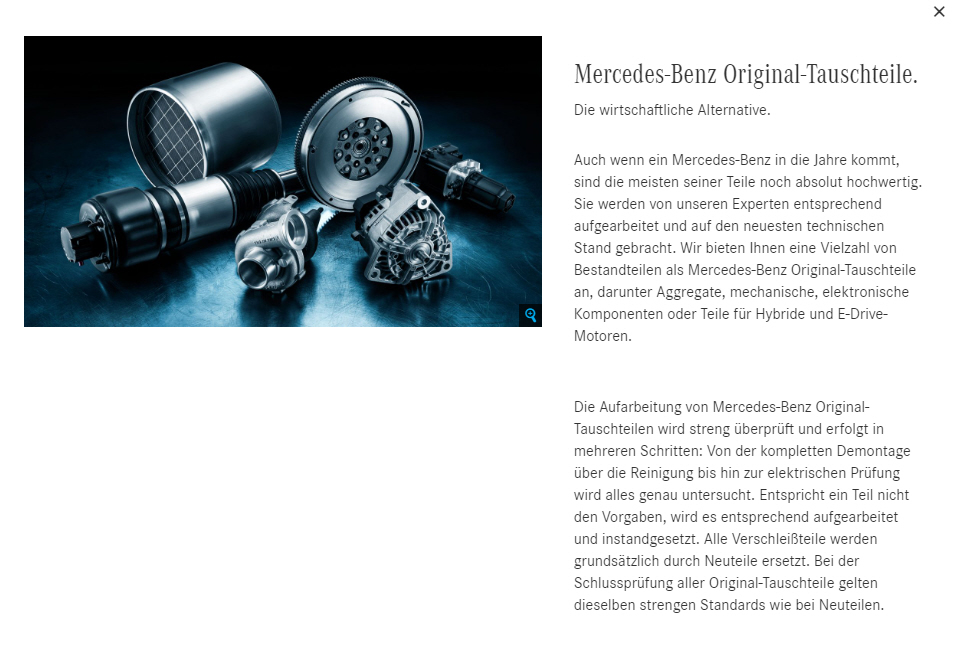 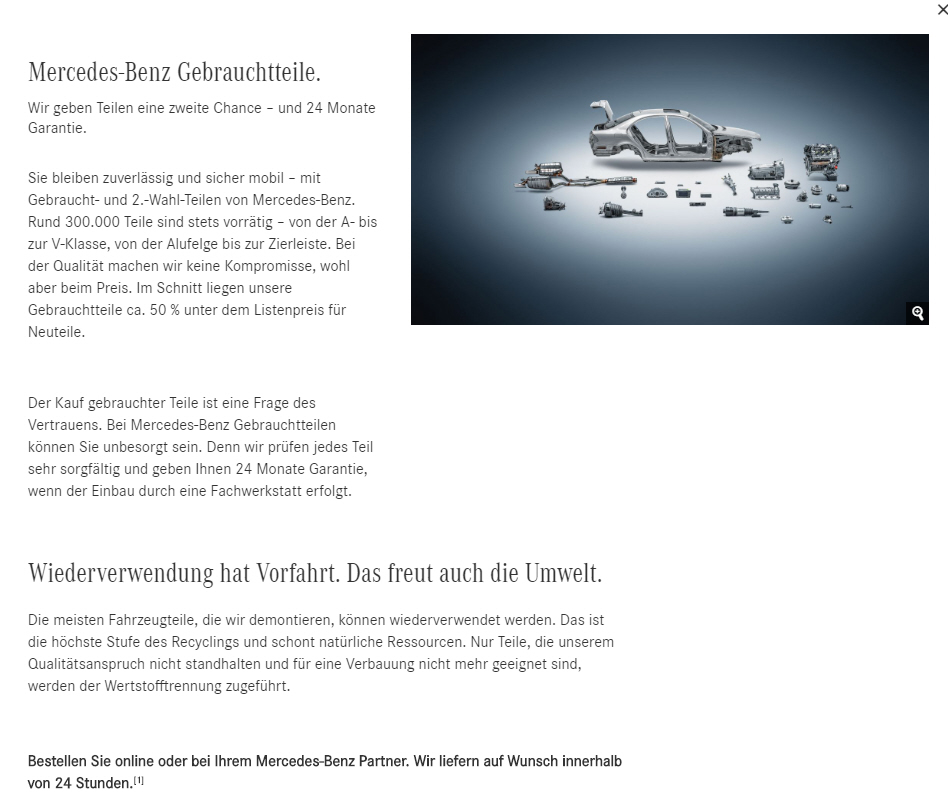 Mini
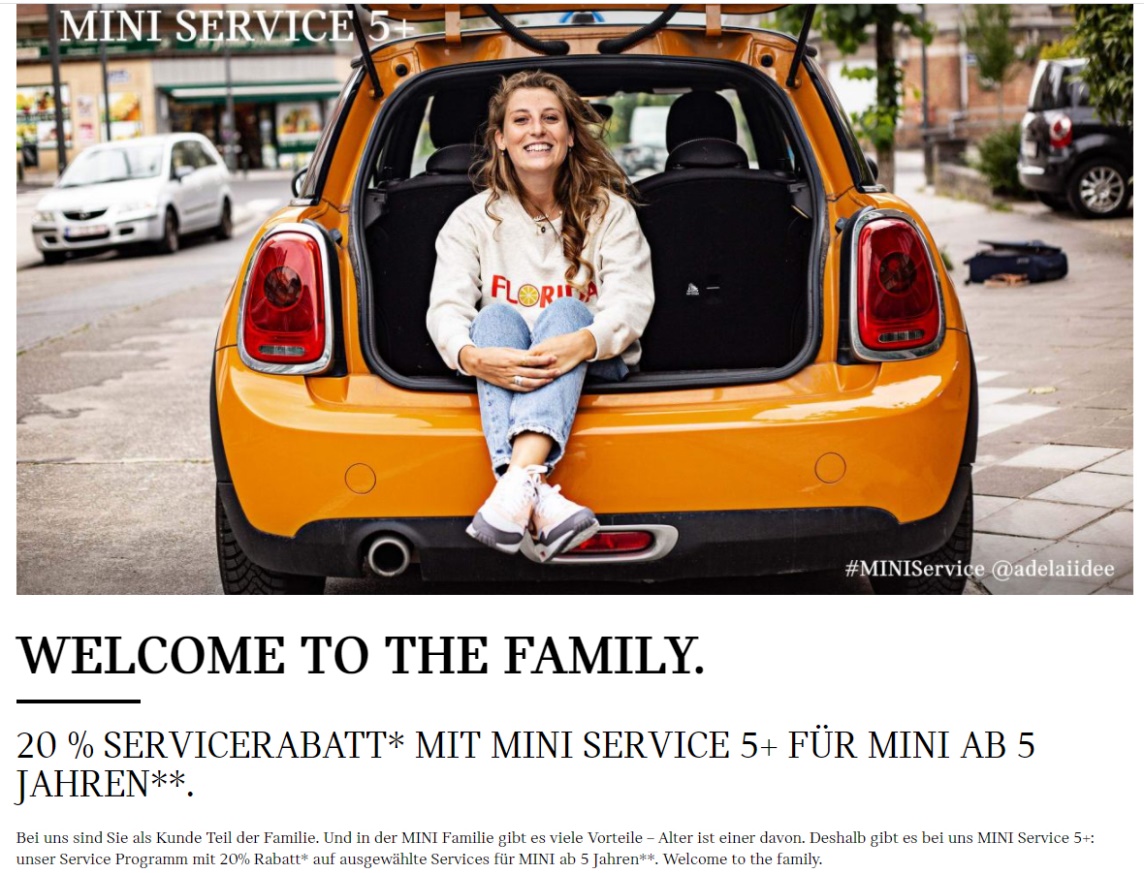 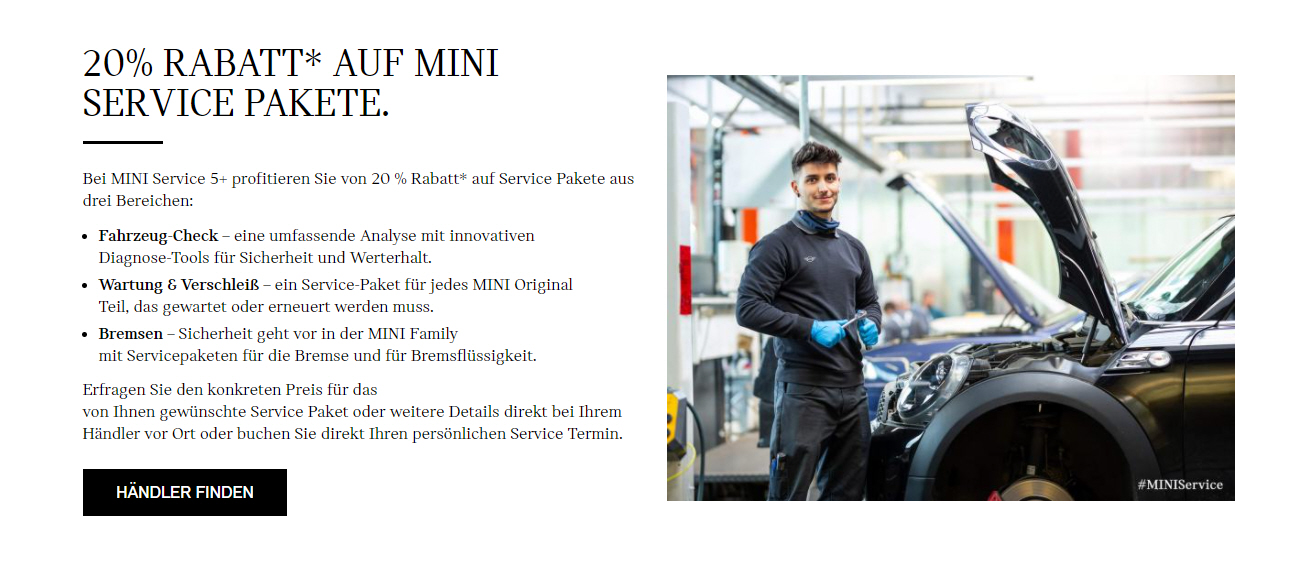 Nissan
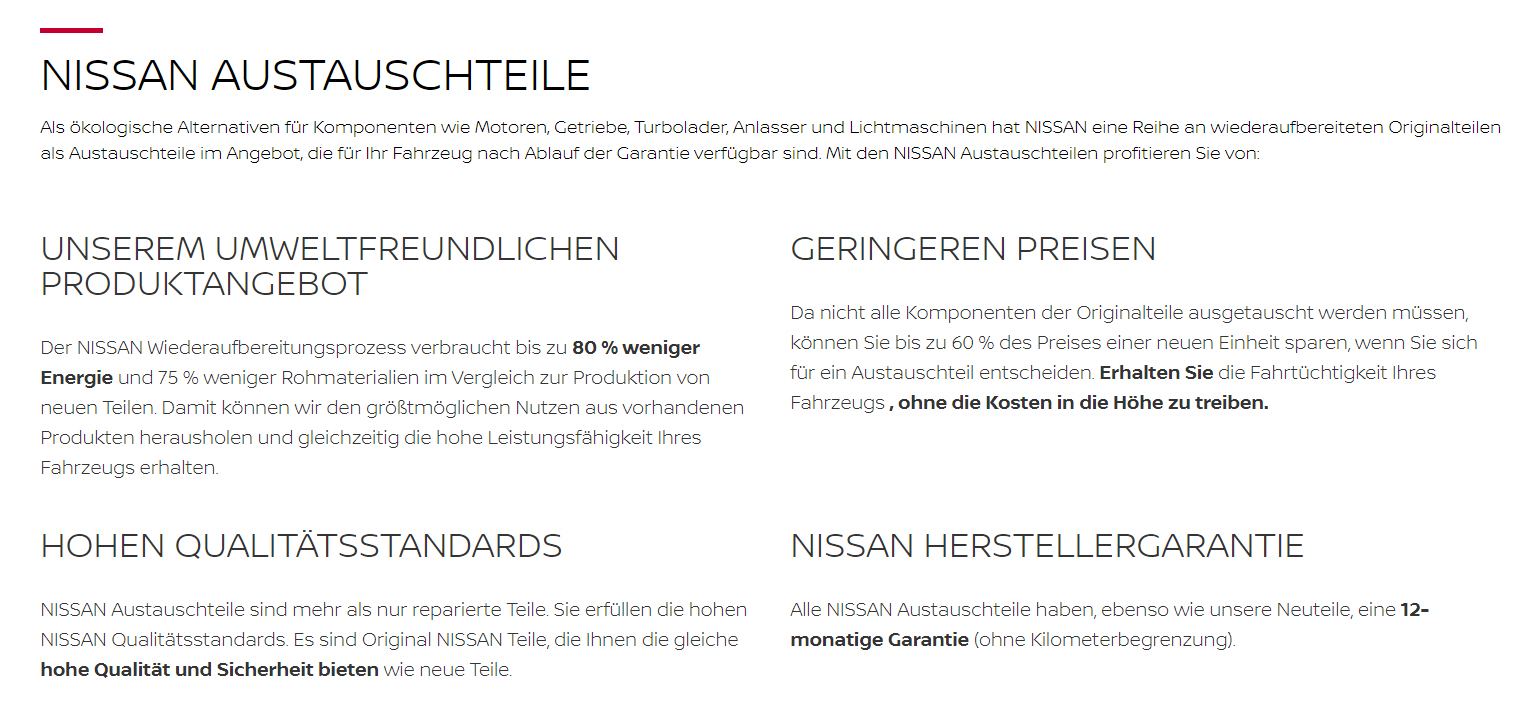 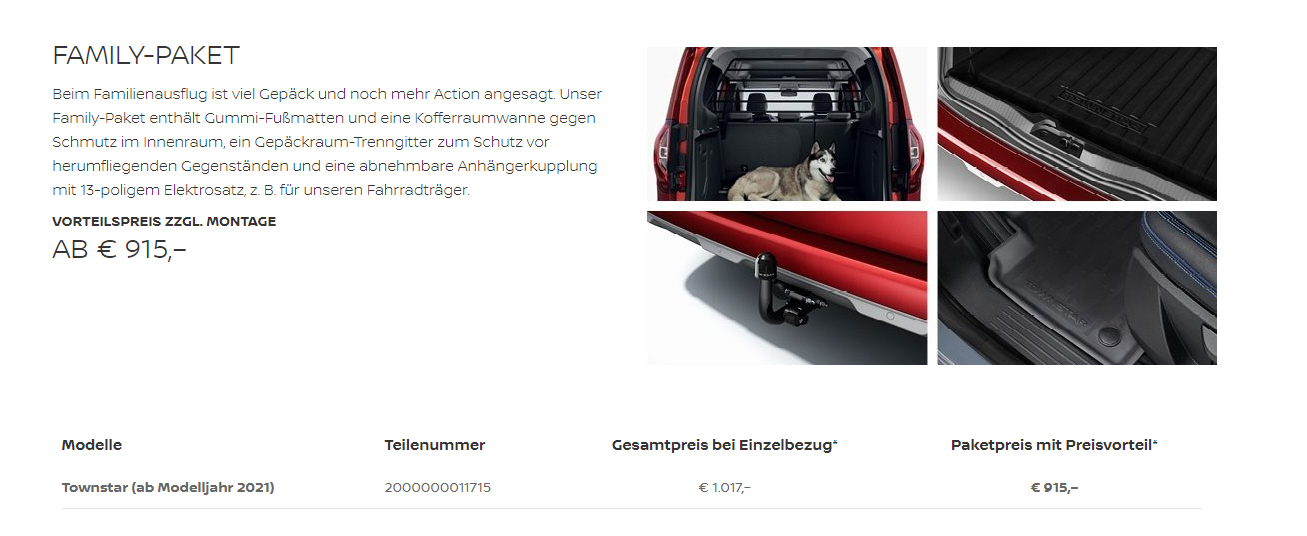 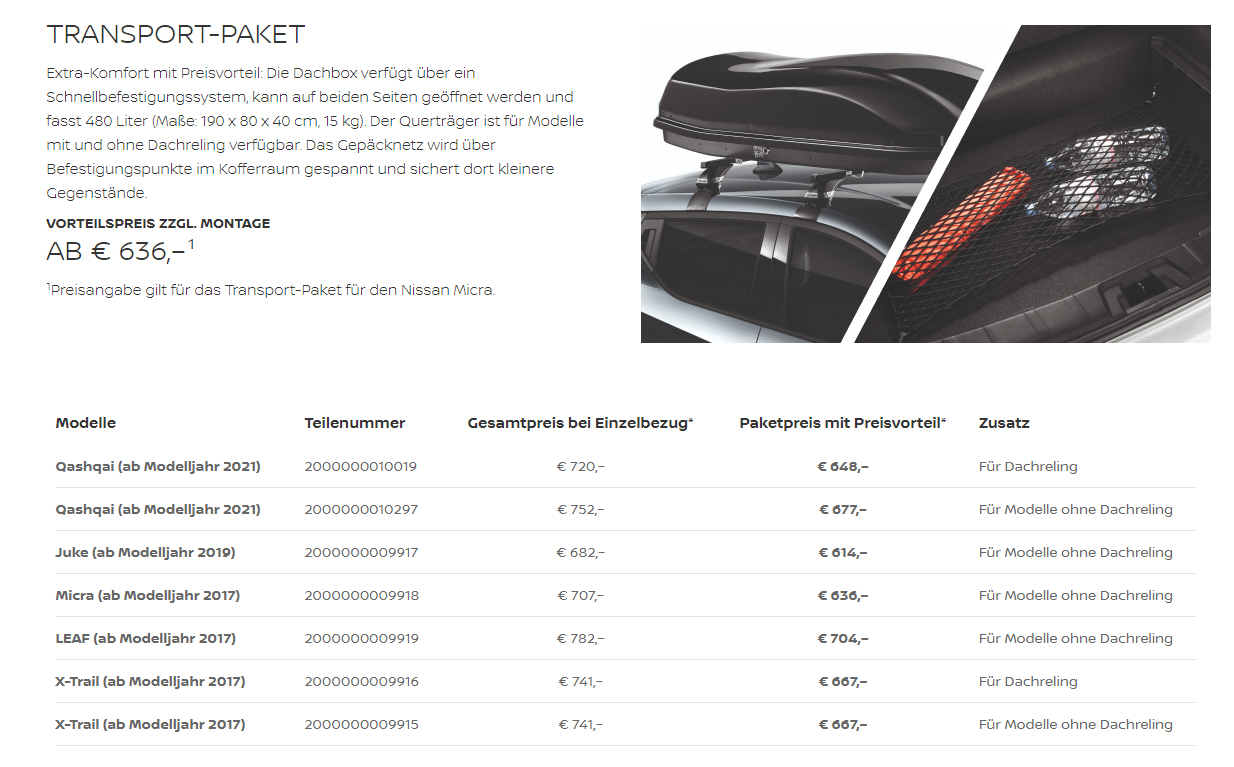 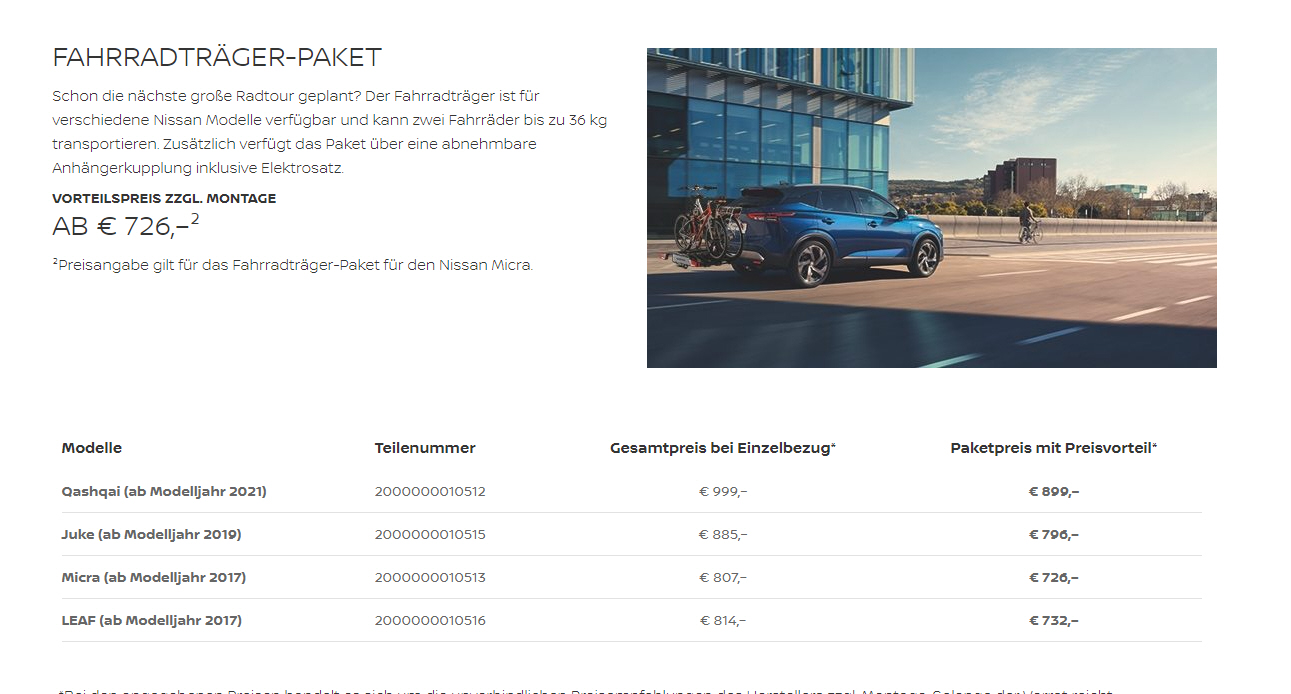 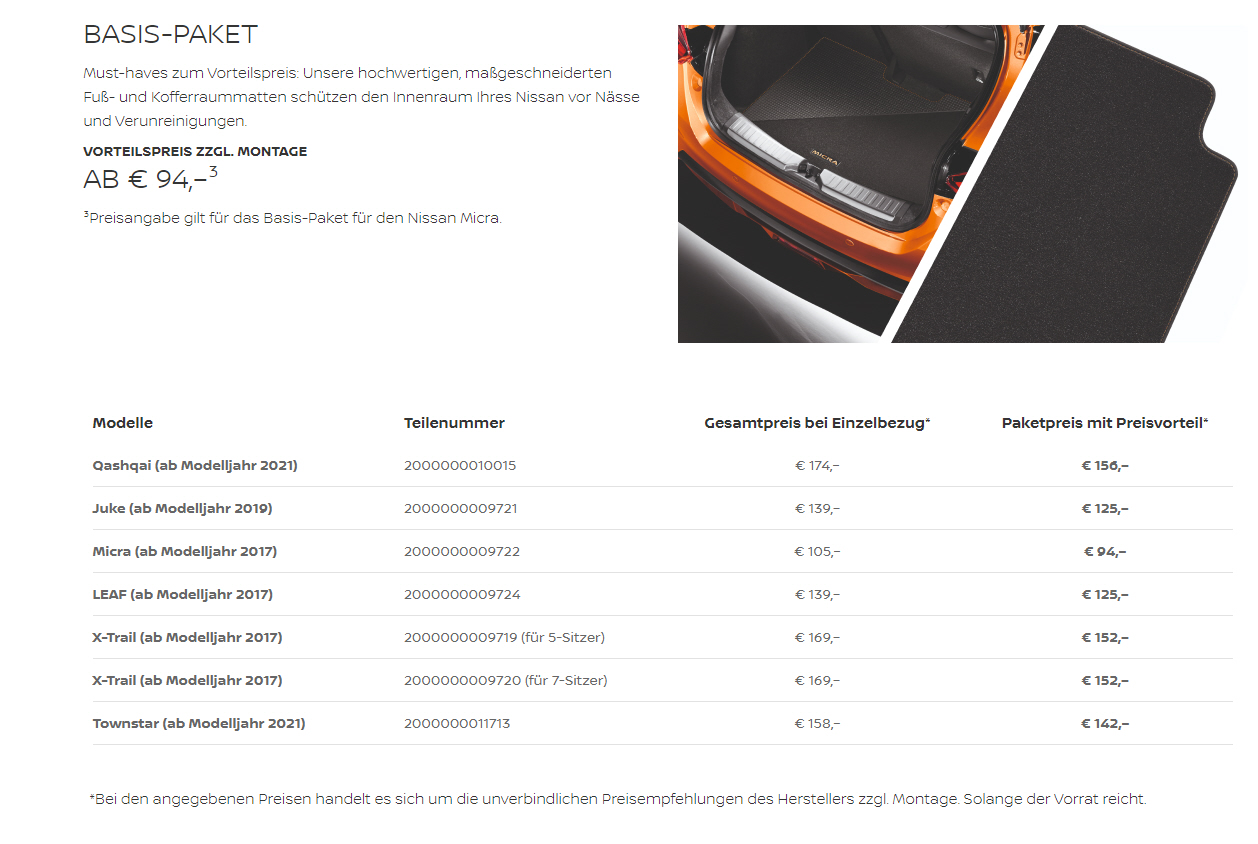 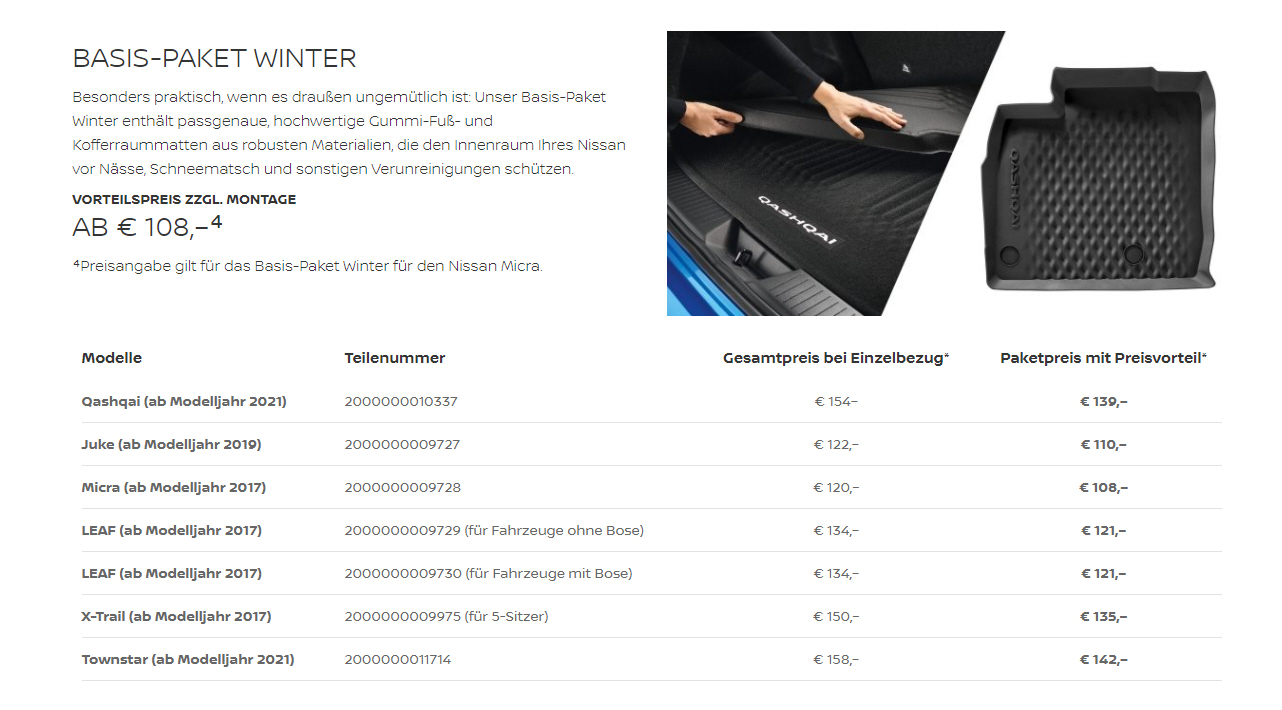 Opel
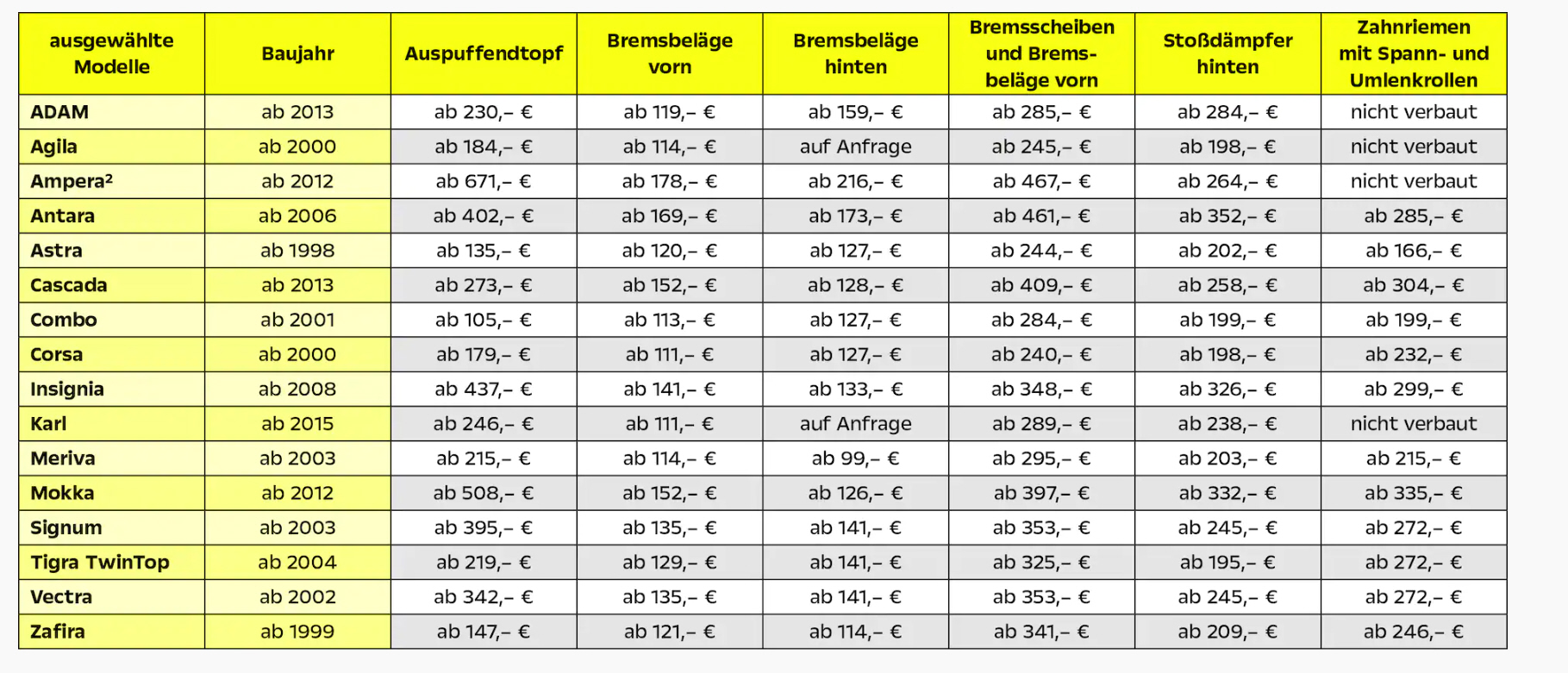 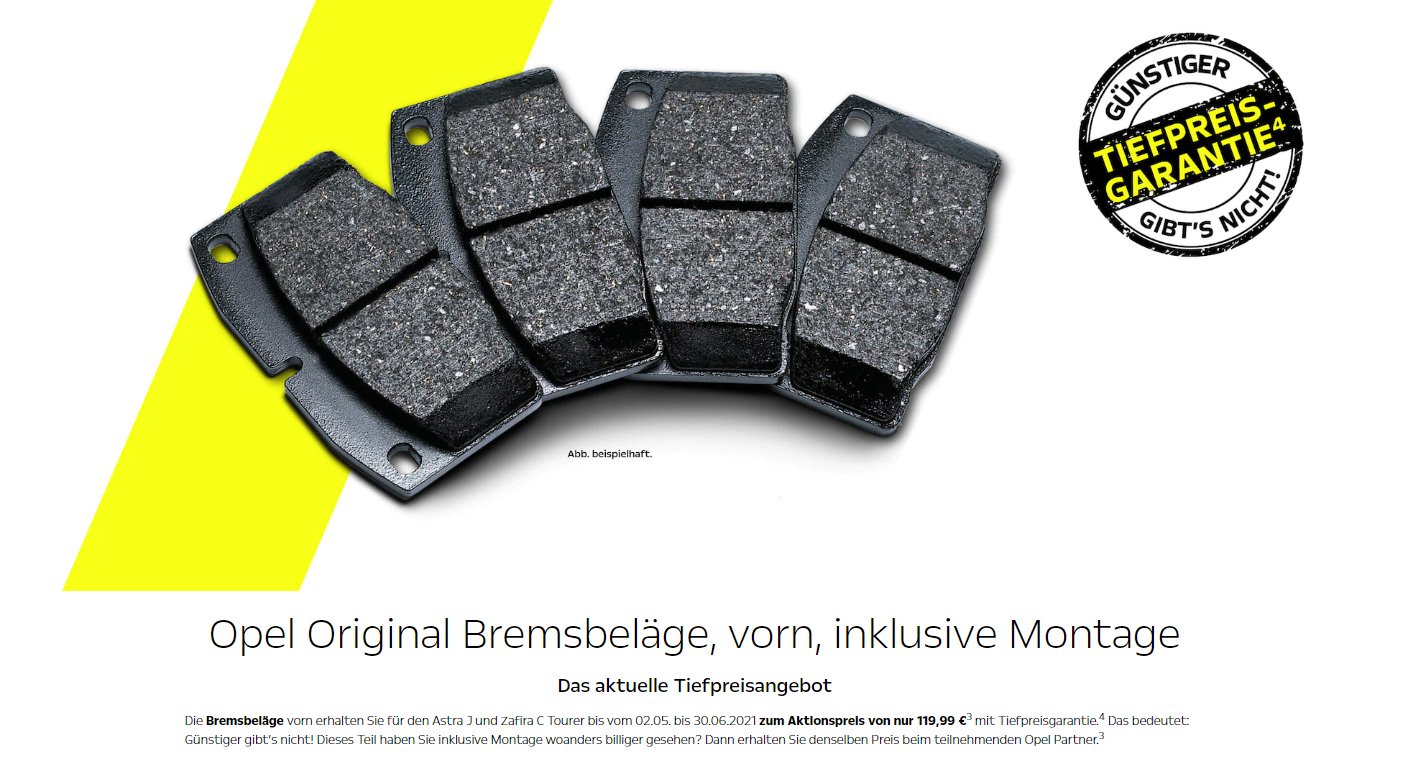 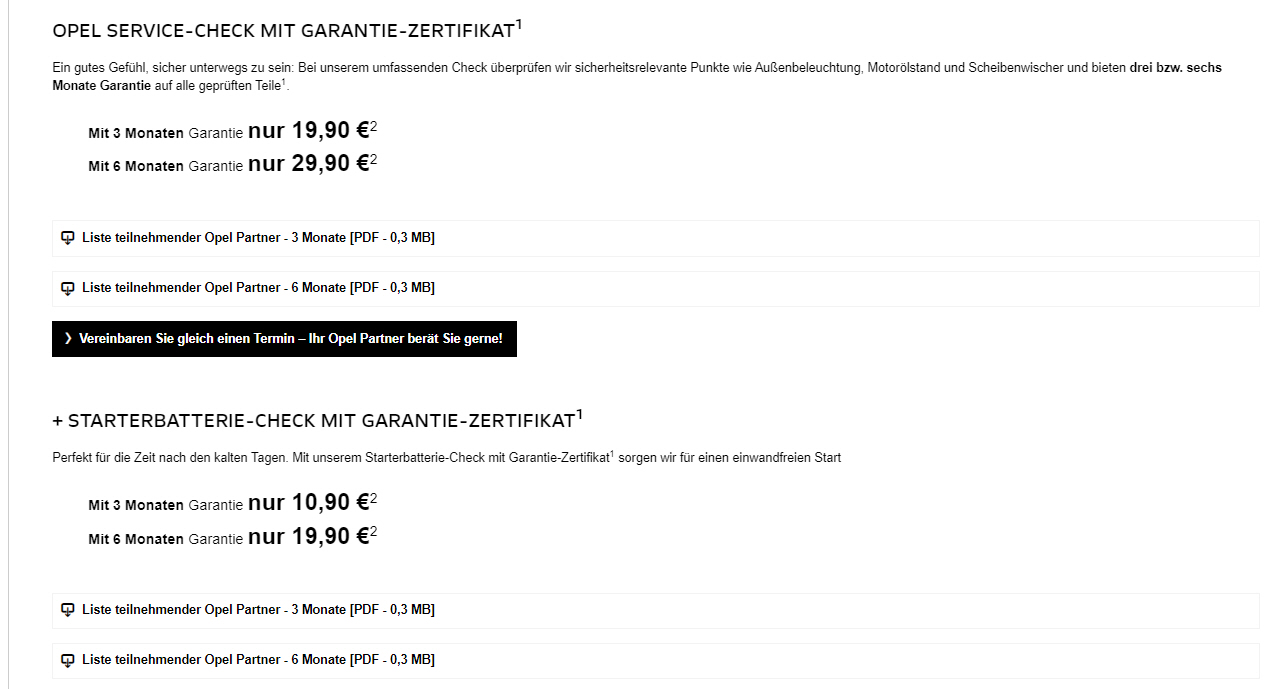 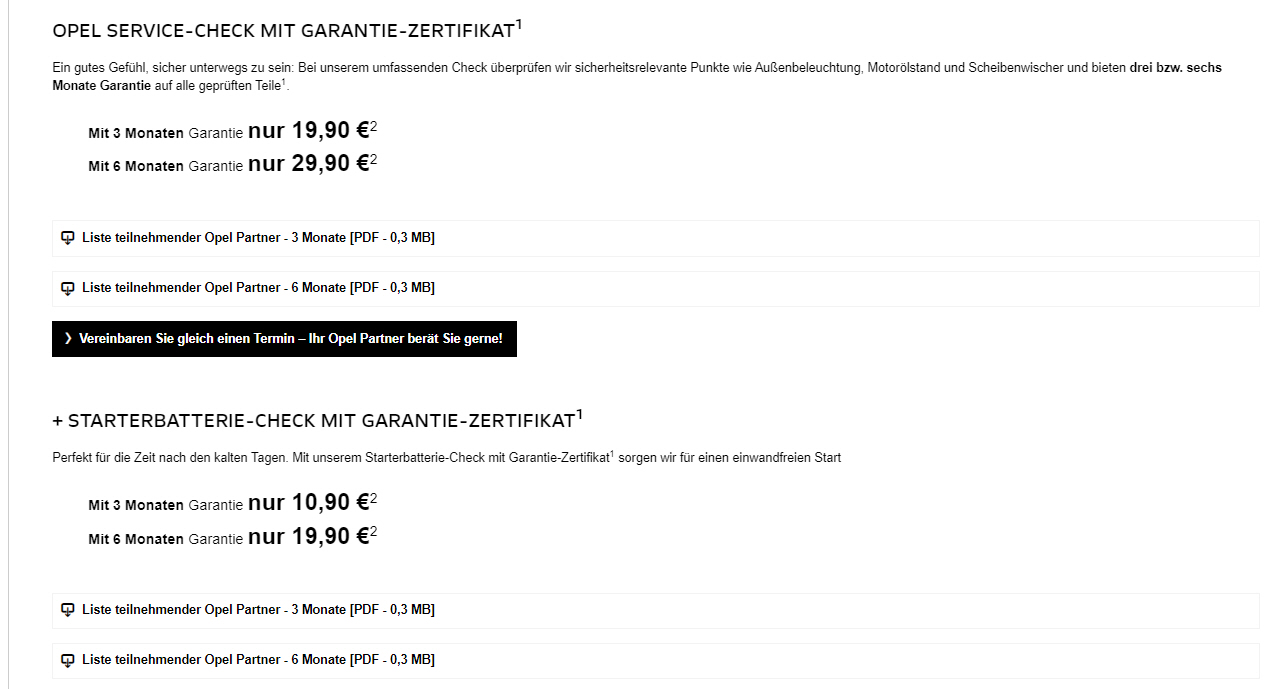 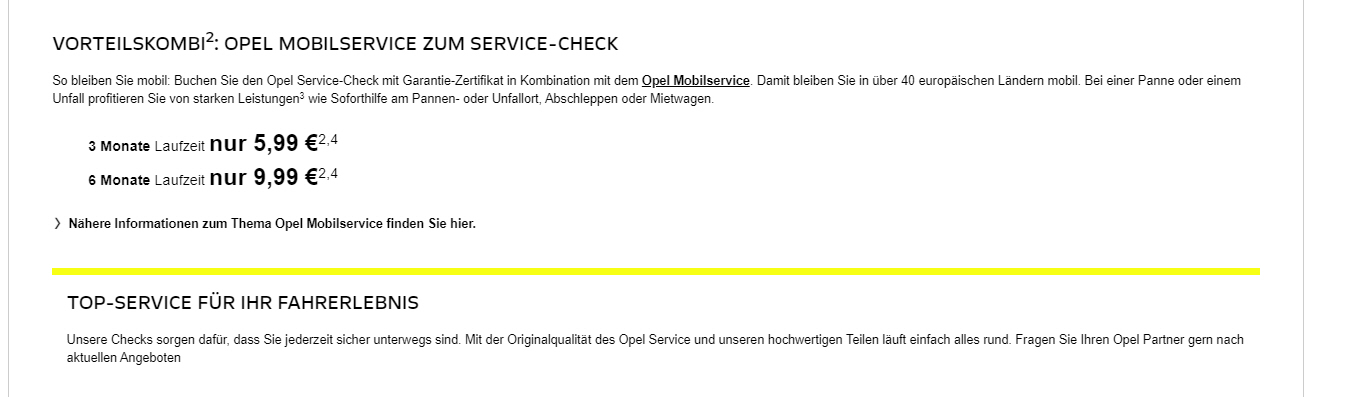 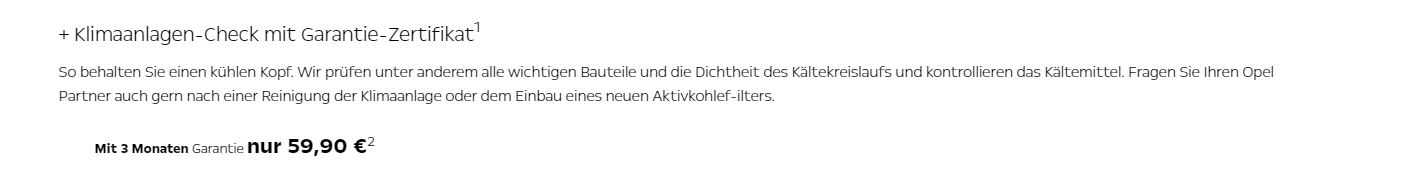 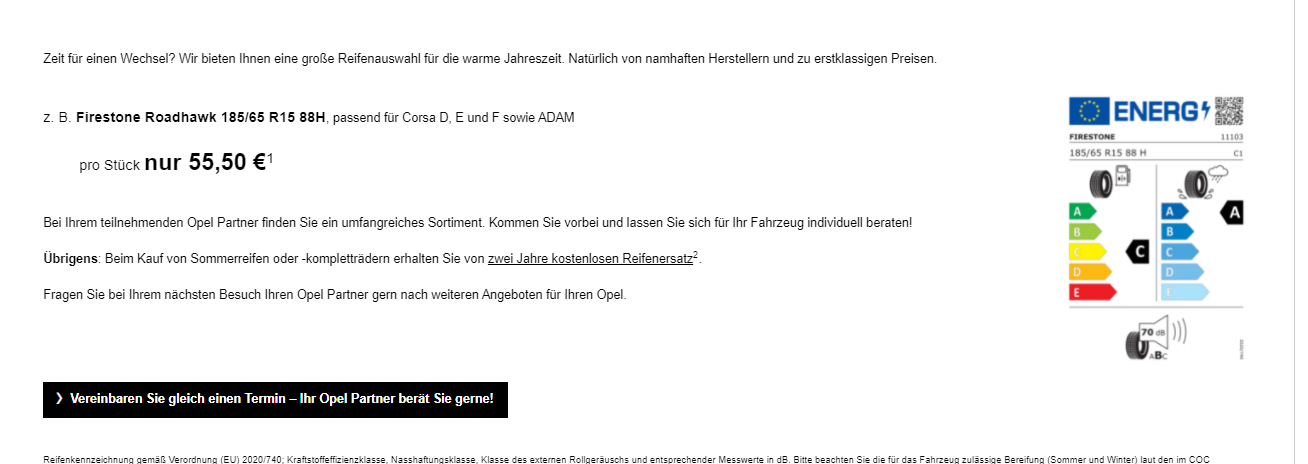 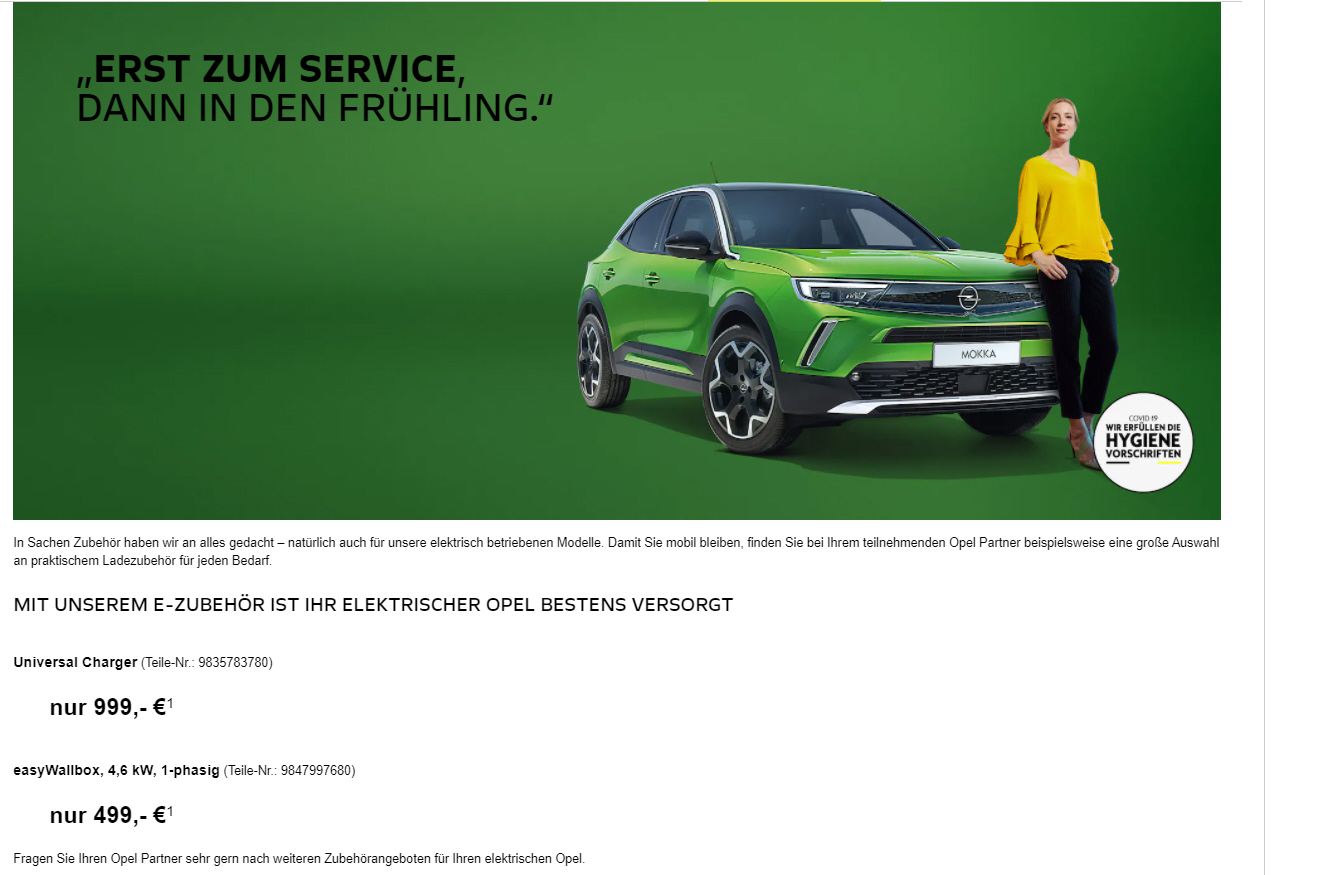 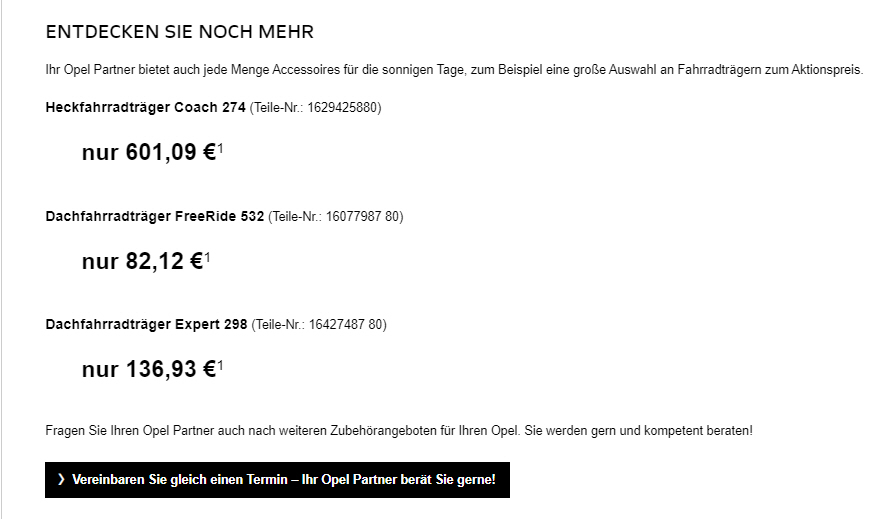 Peugeot
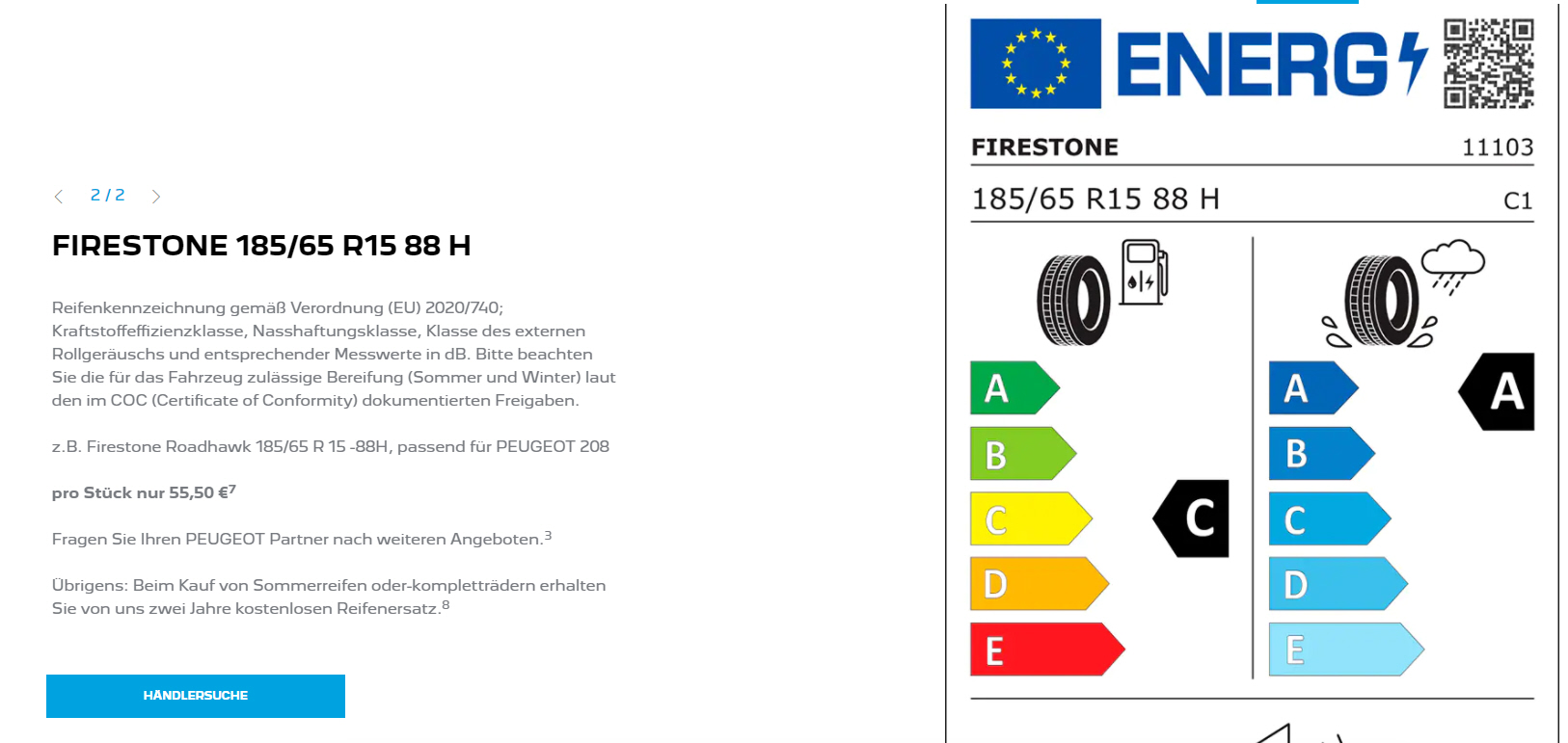 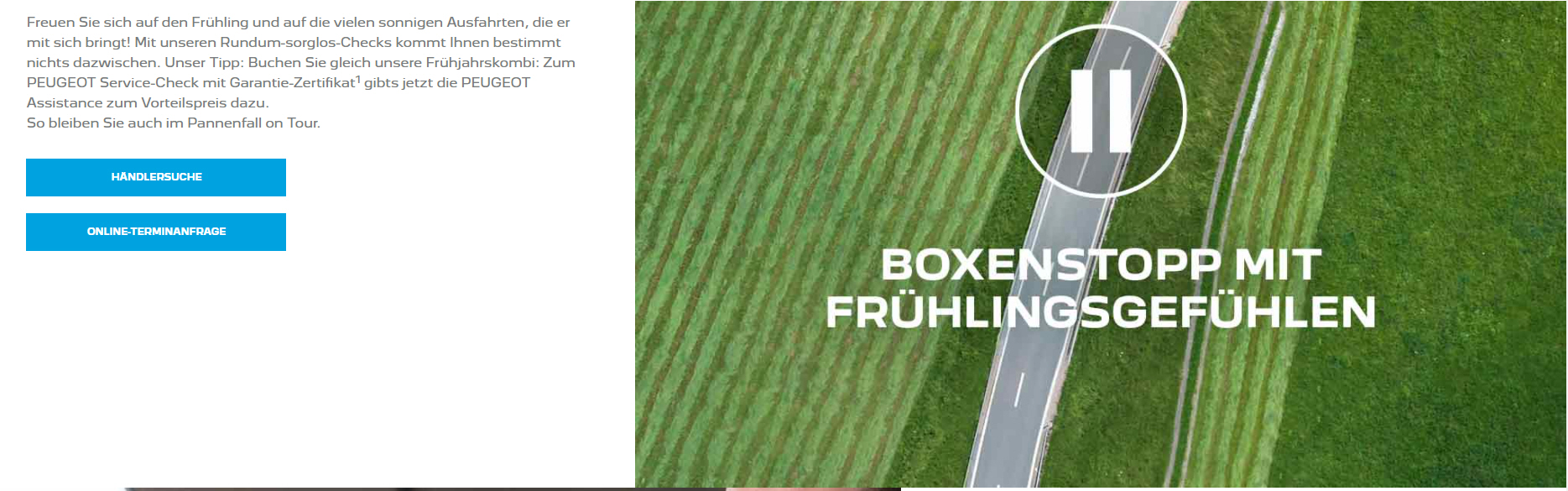 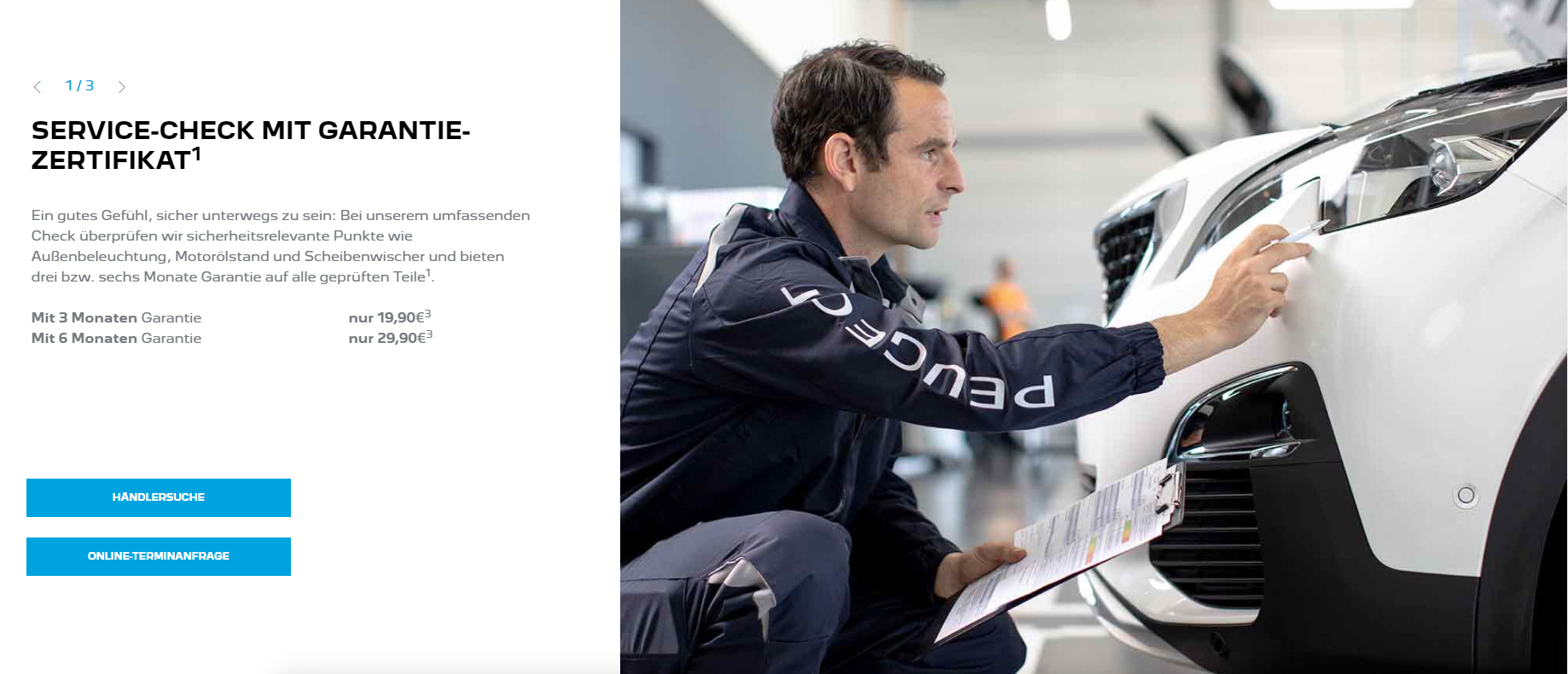 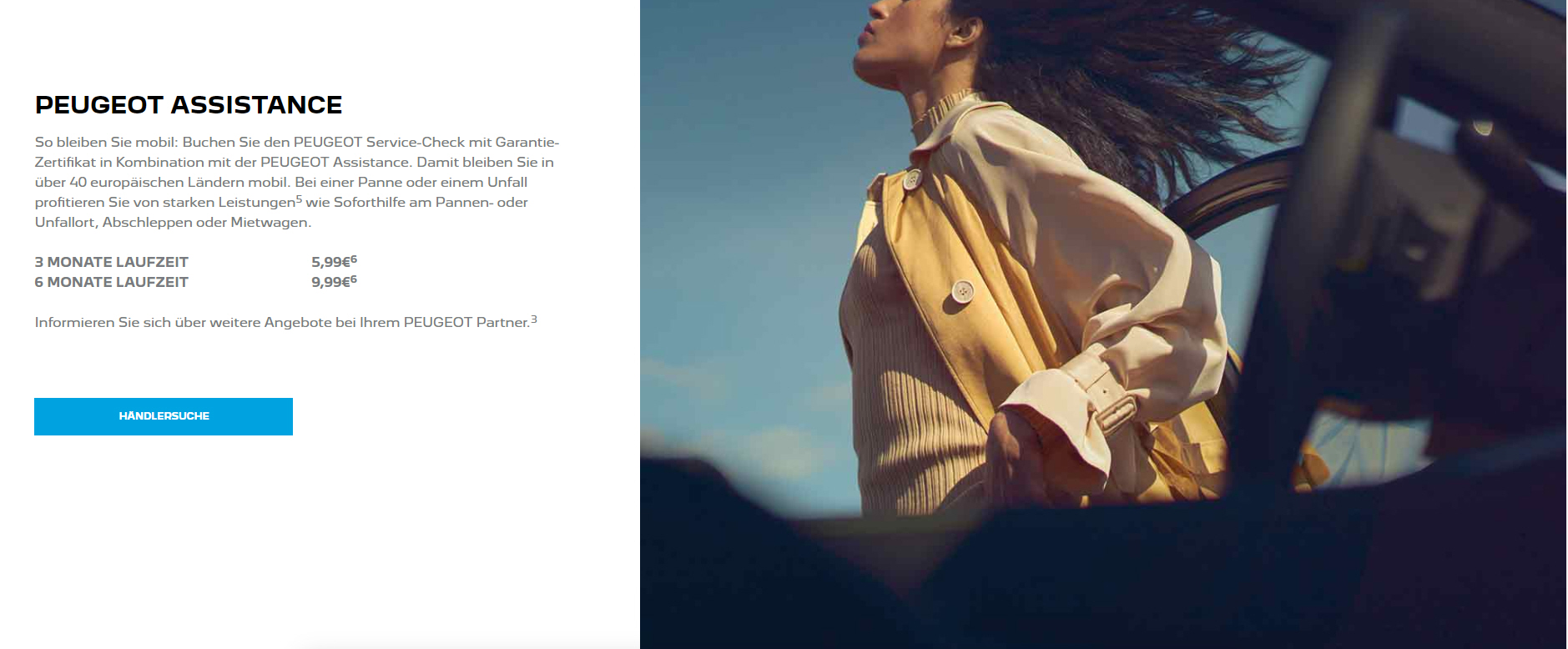 Porsche
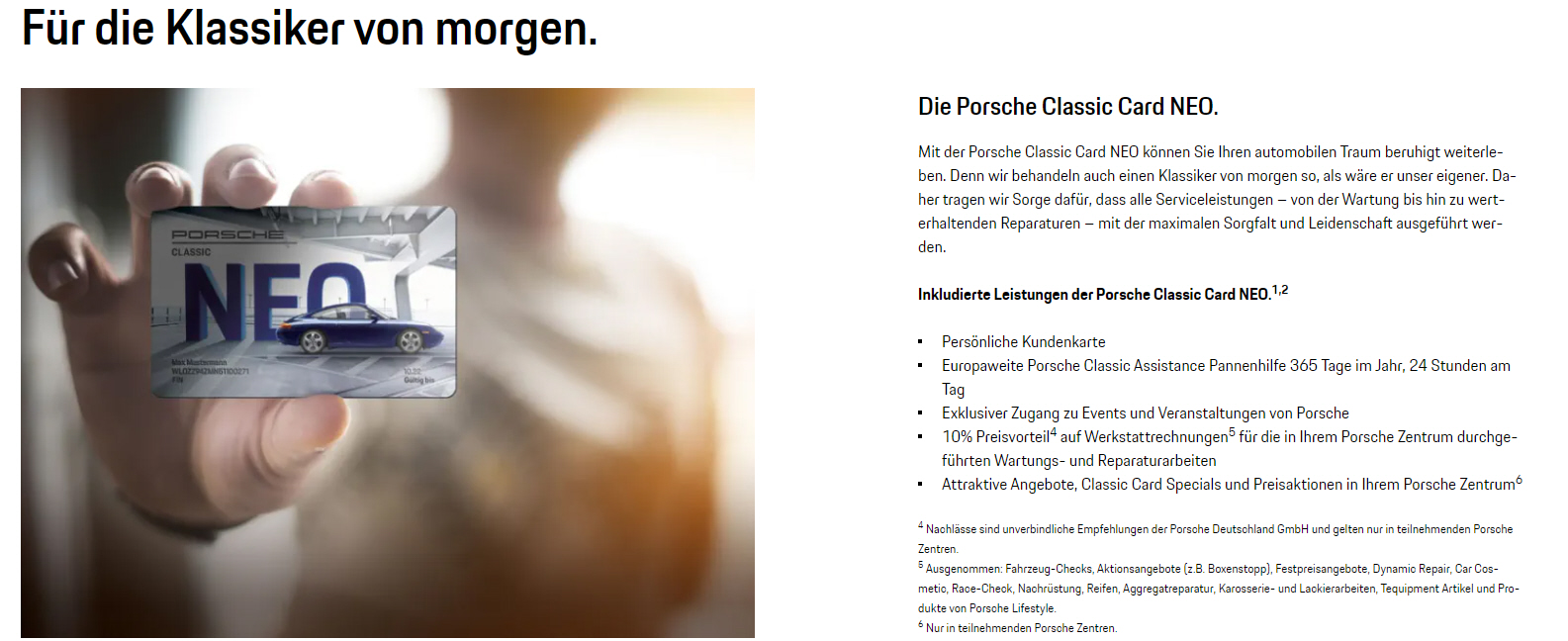 Renault
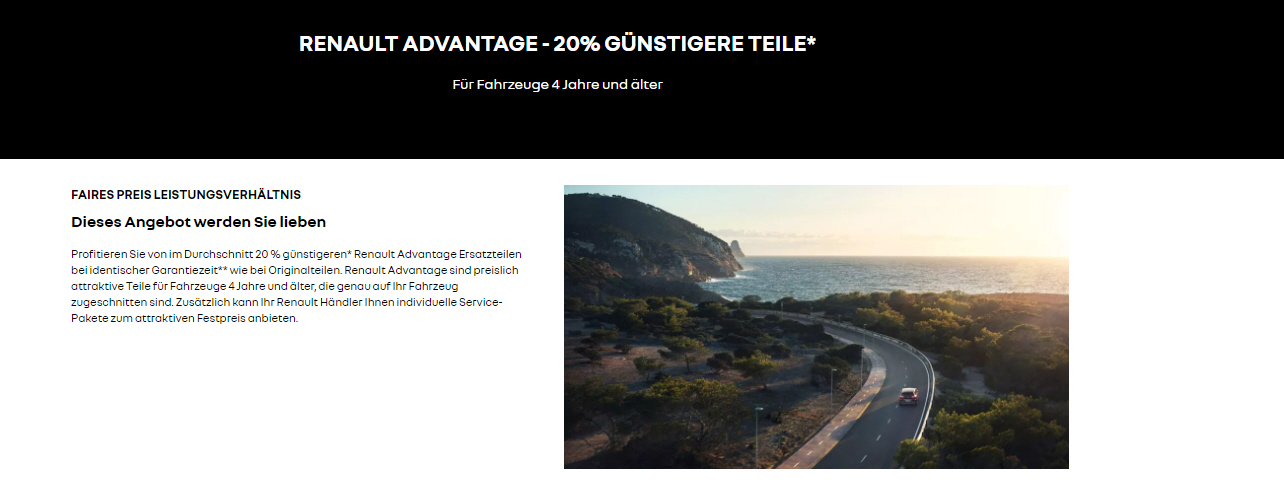 Seat
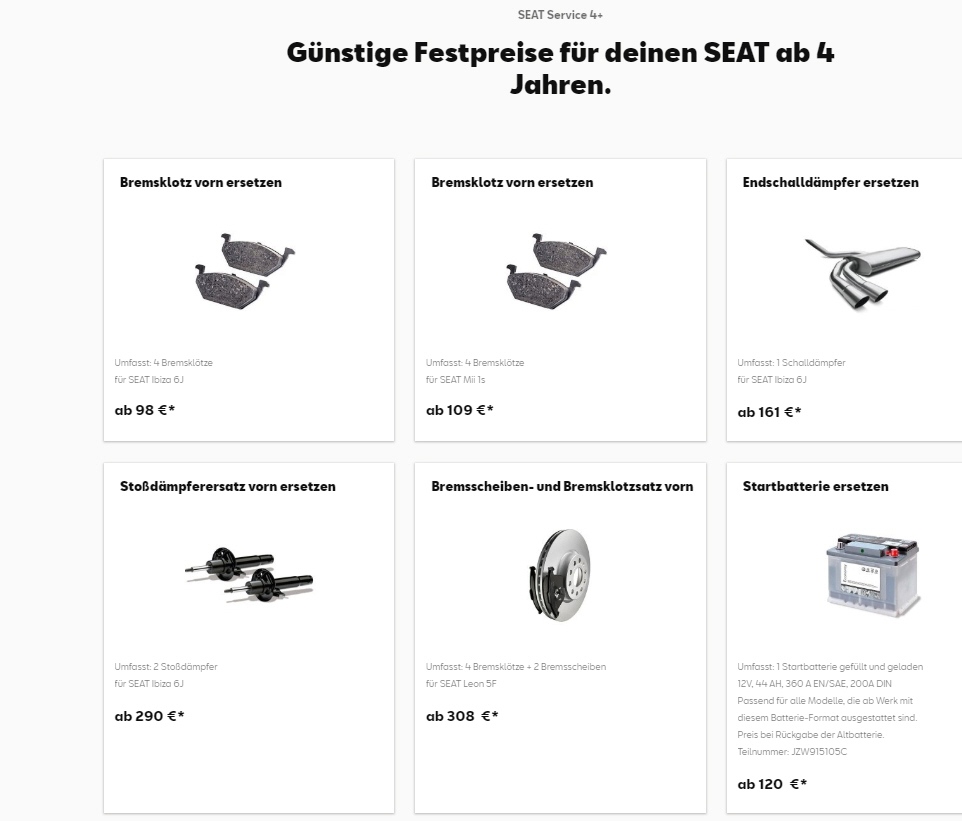 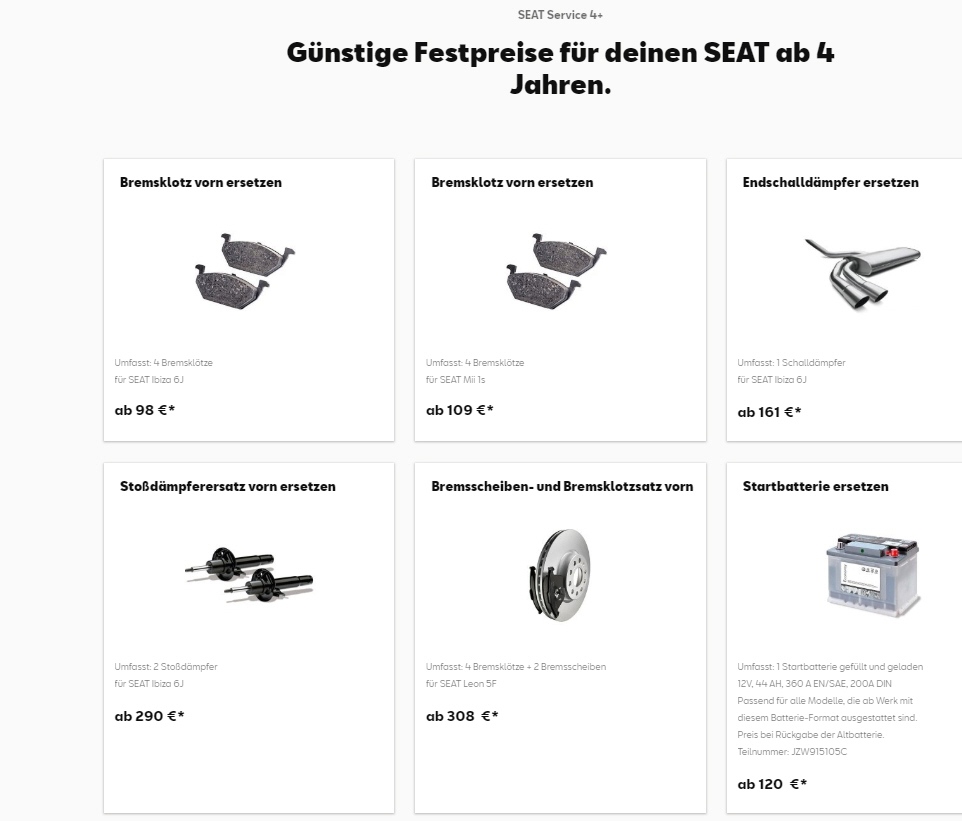 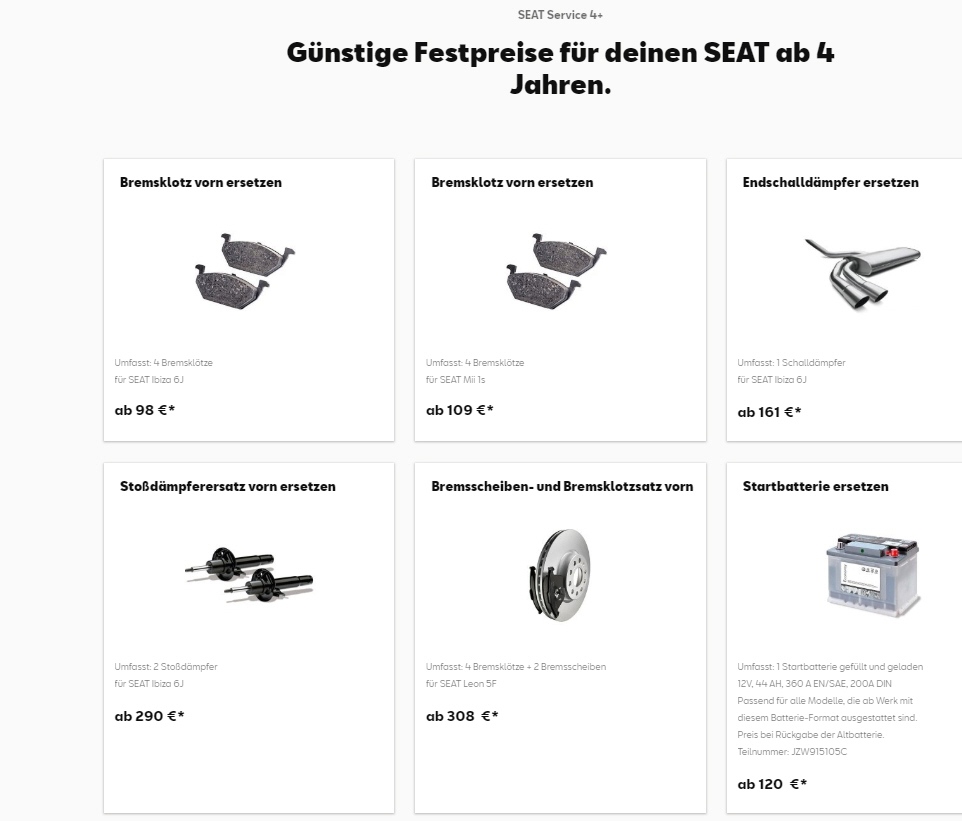 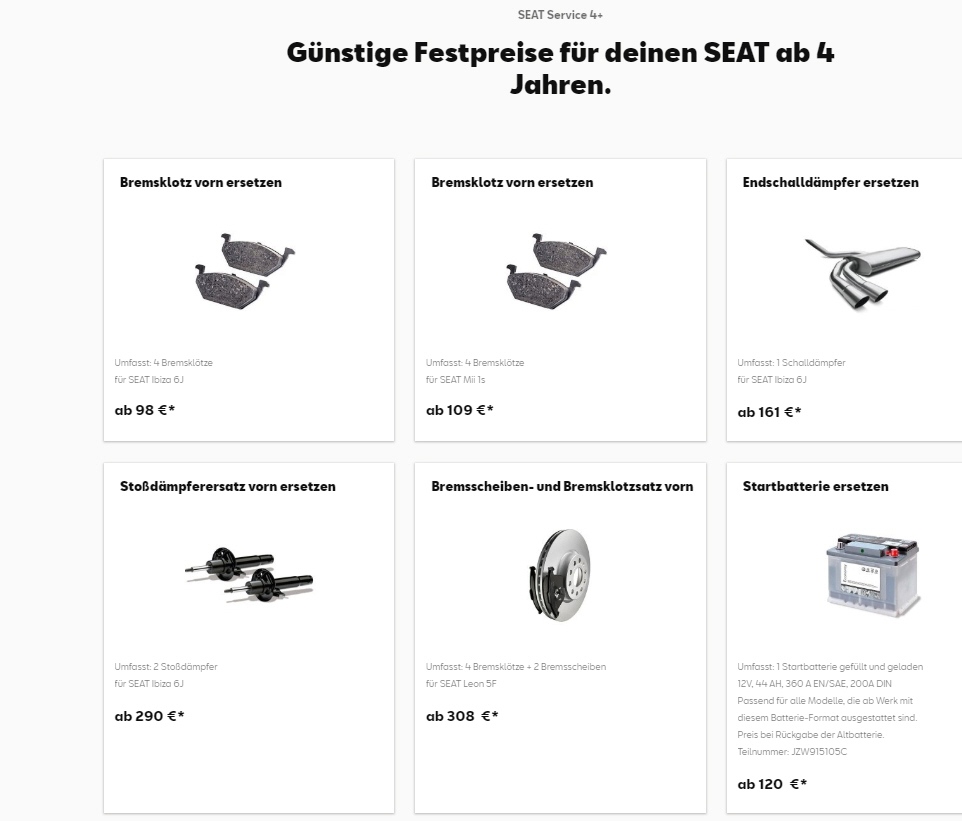 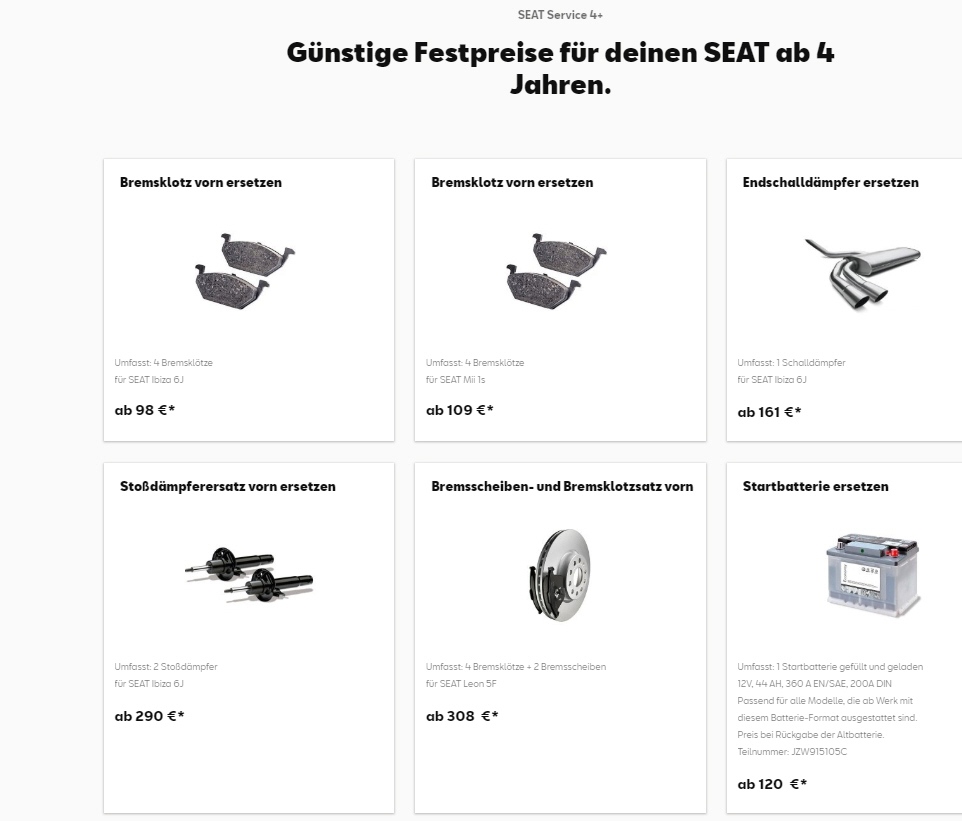 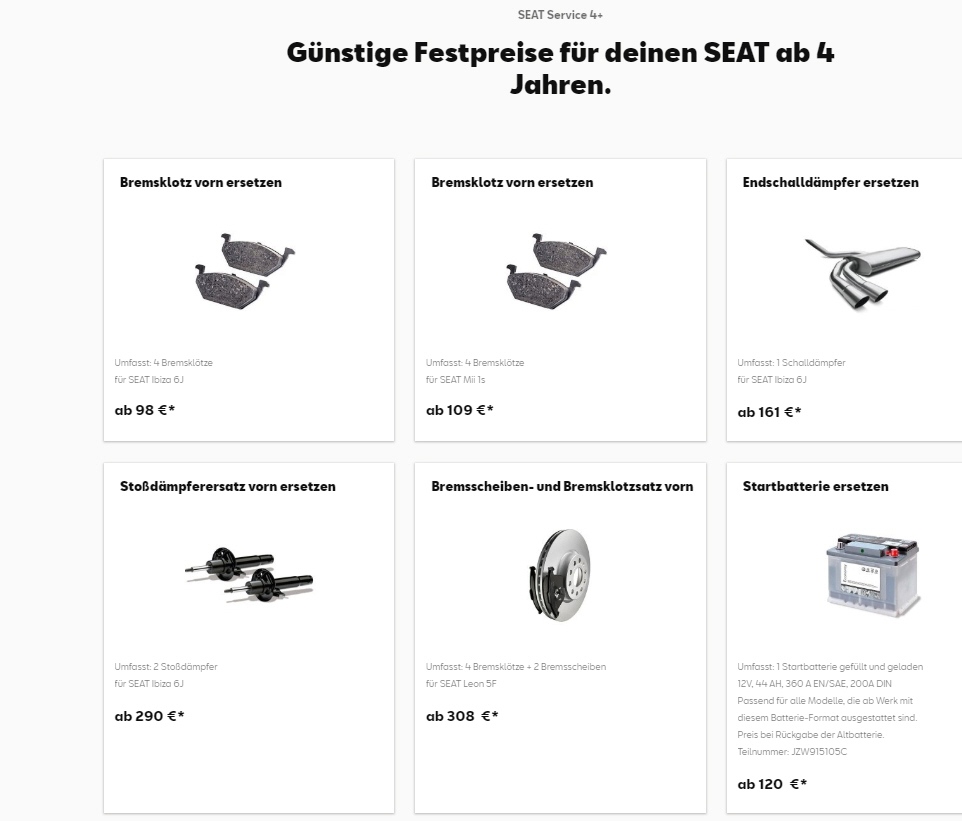 Skoda
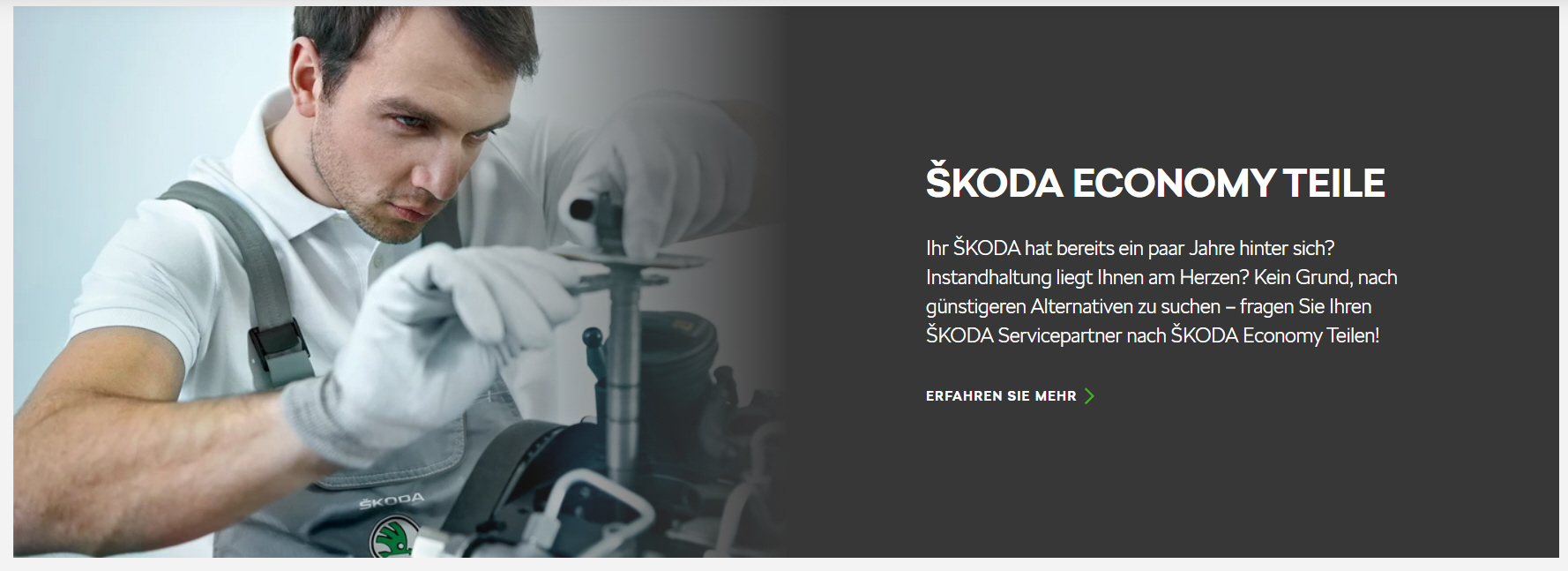 NEU
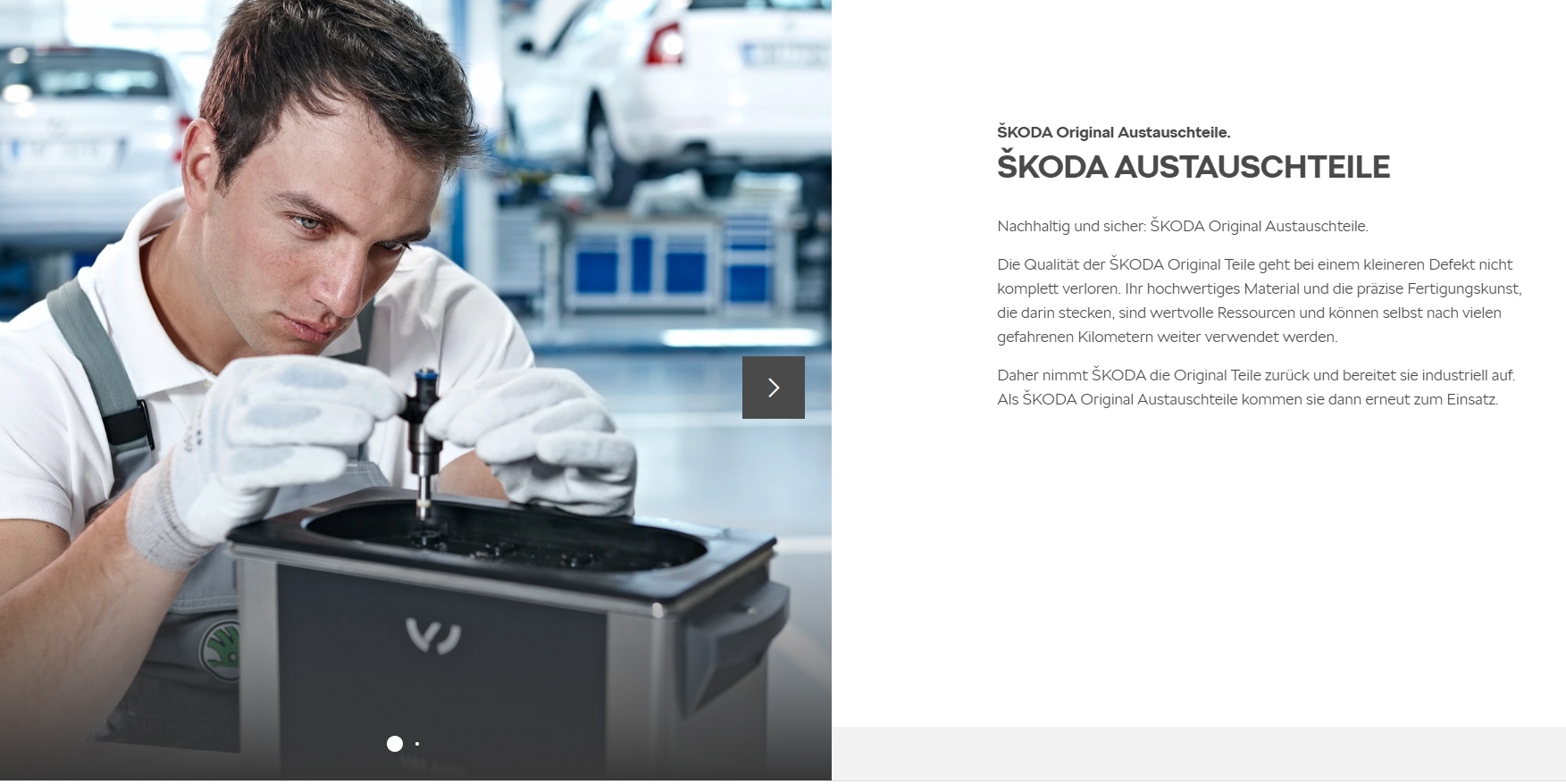 NEU
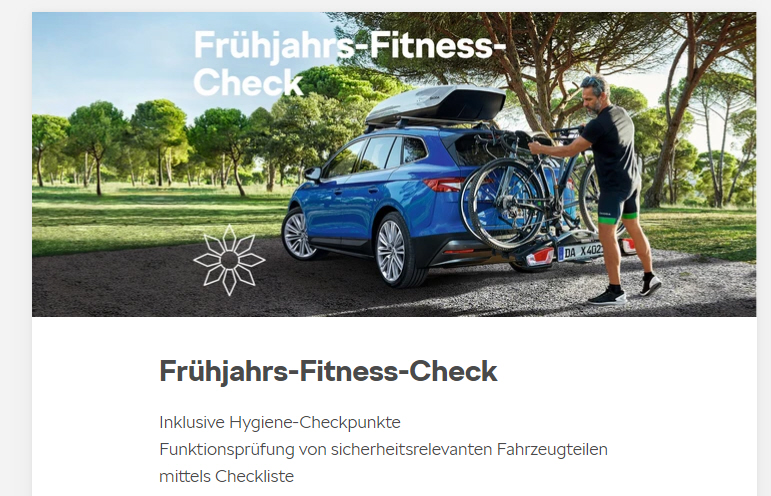 NEU
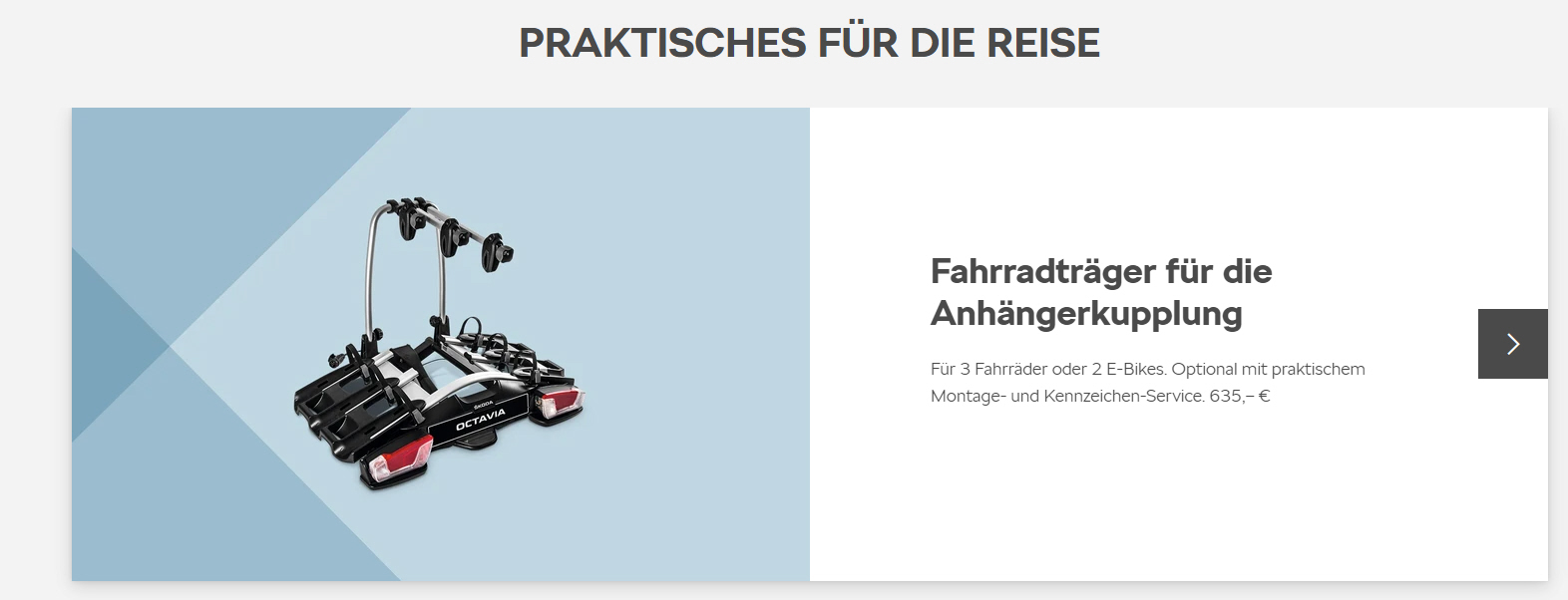 NEU
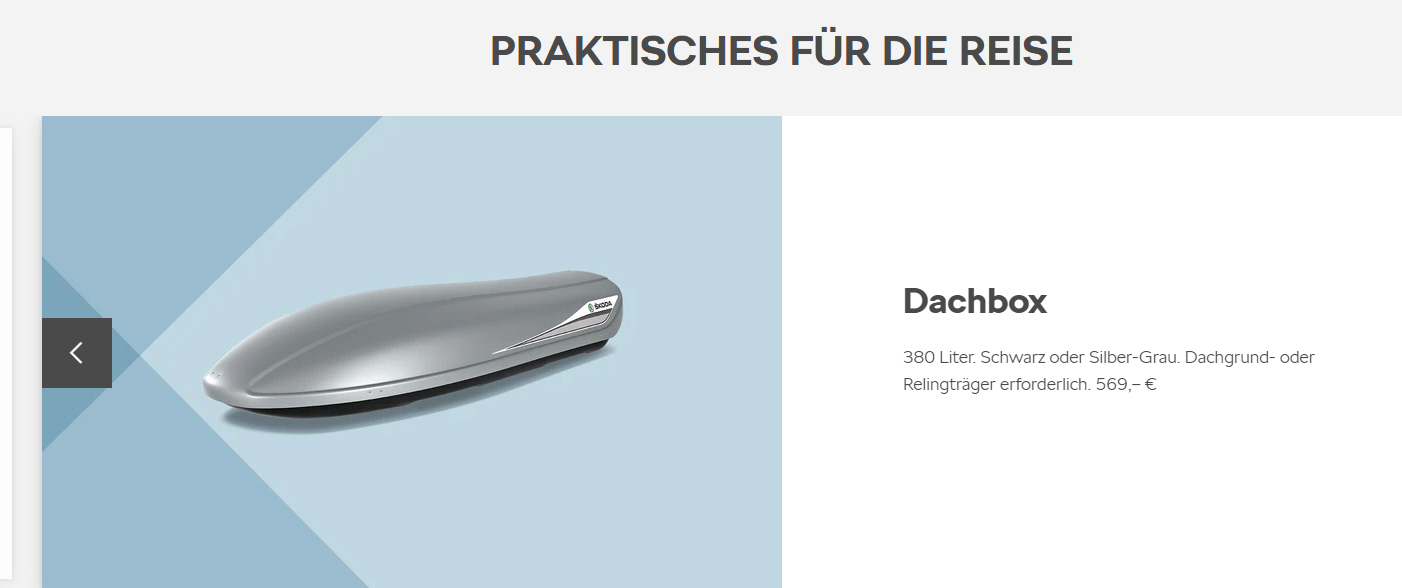 NEU
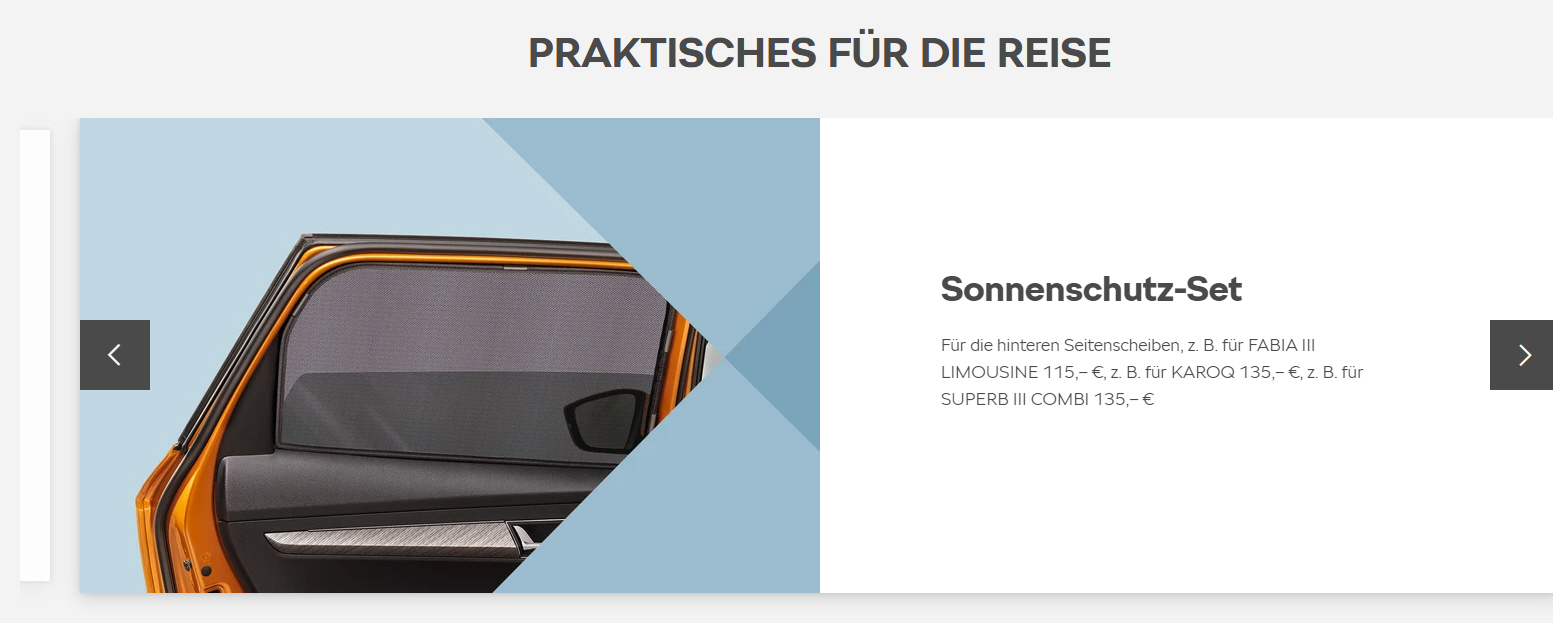 NEU
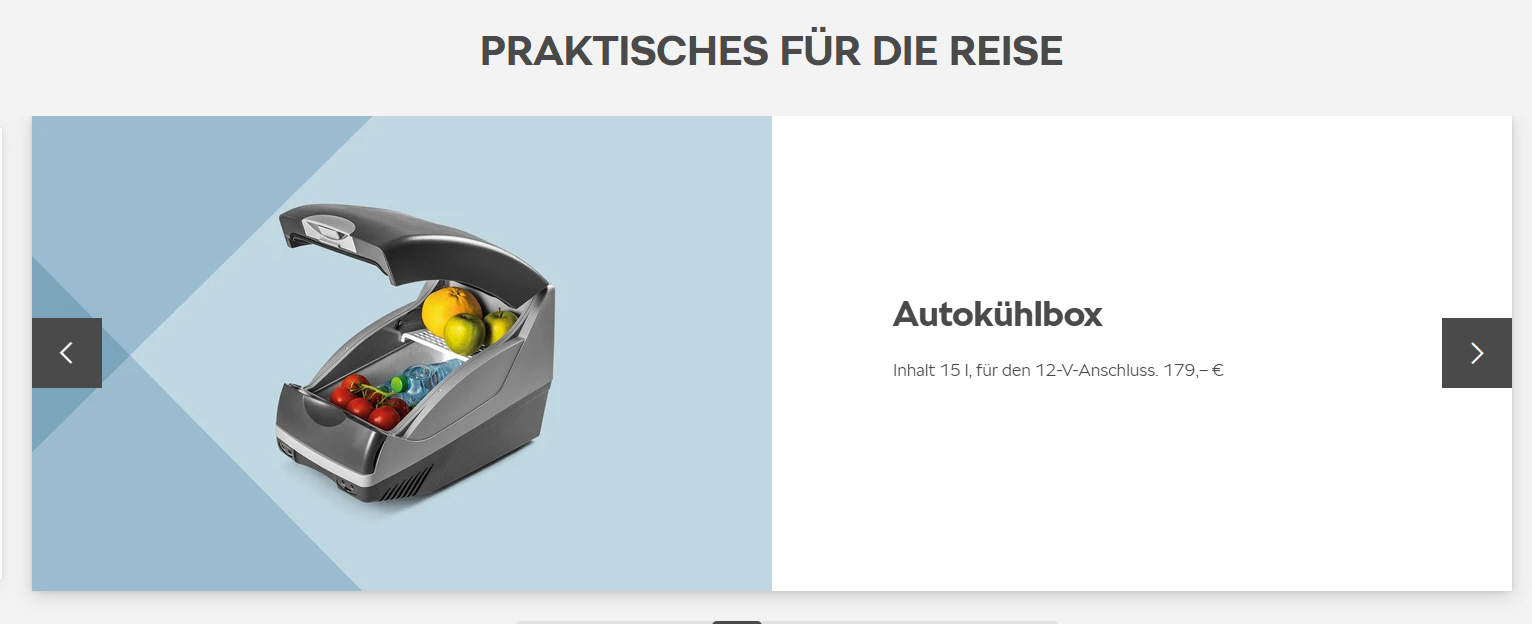 NEU
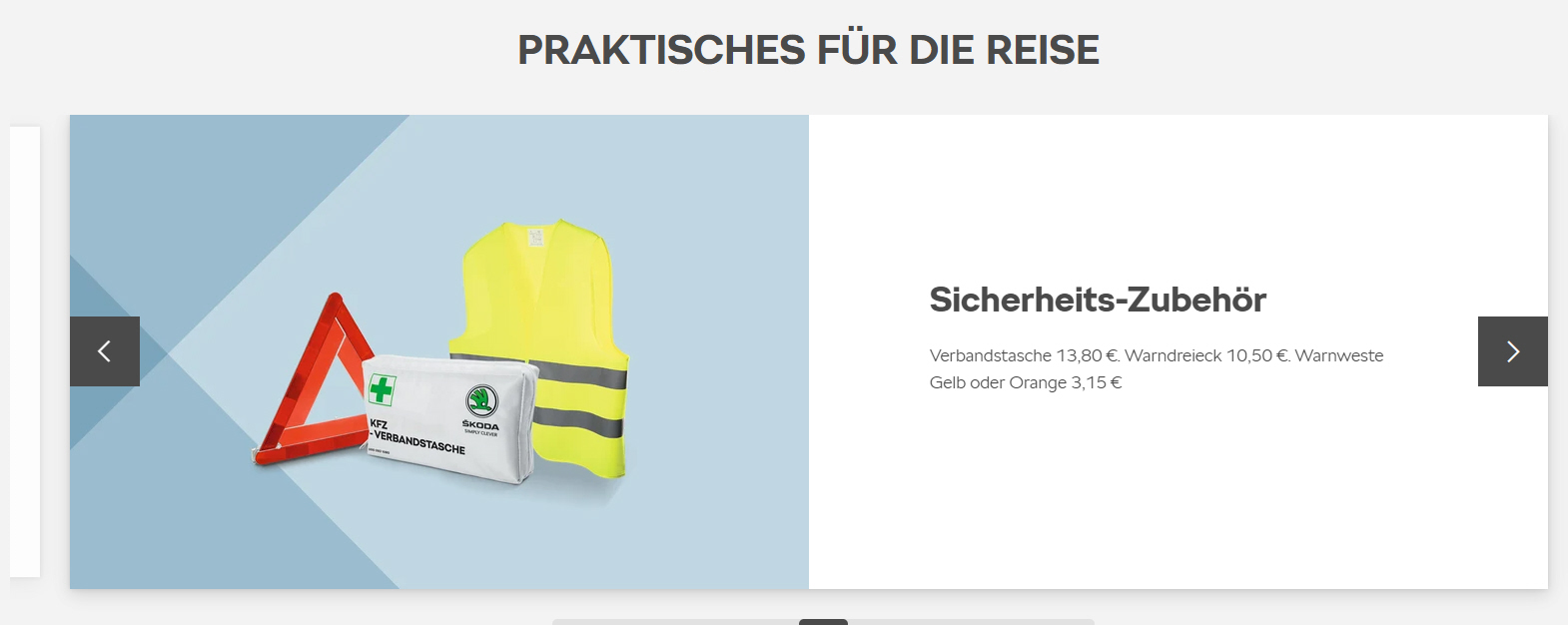 NEU
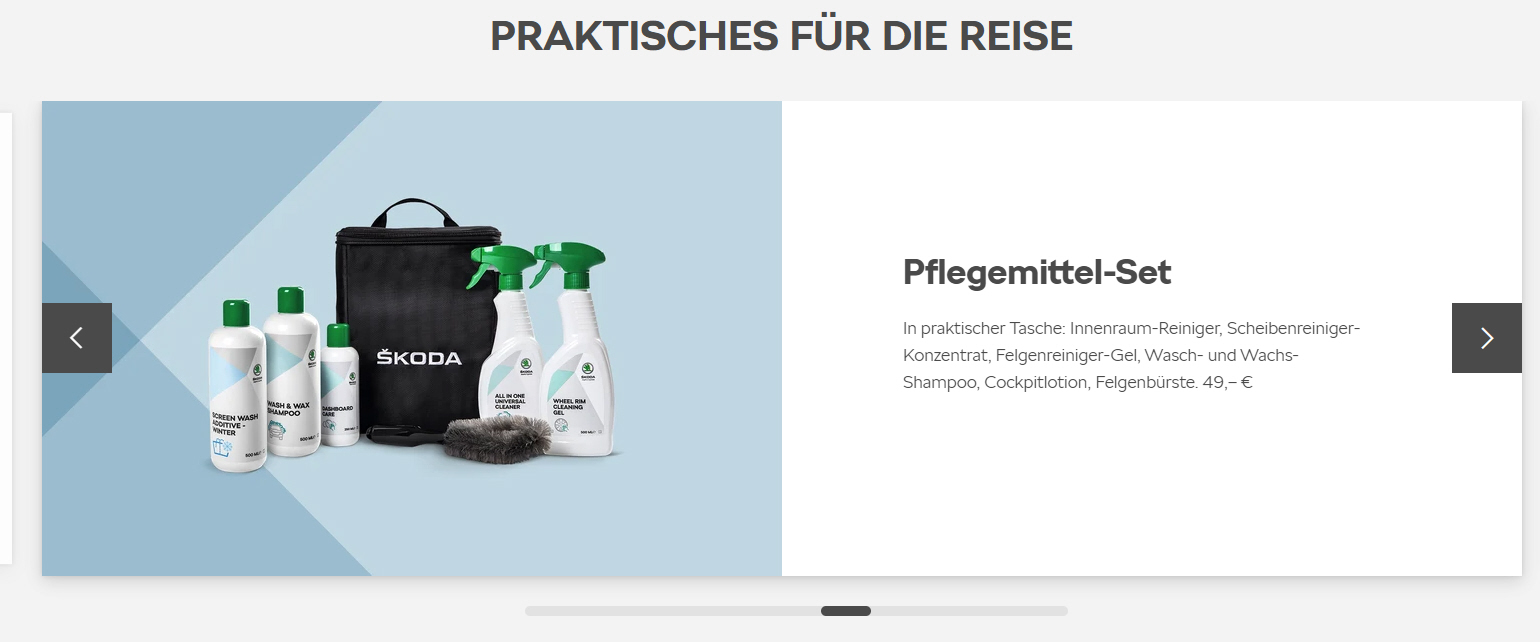 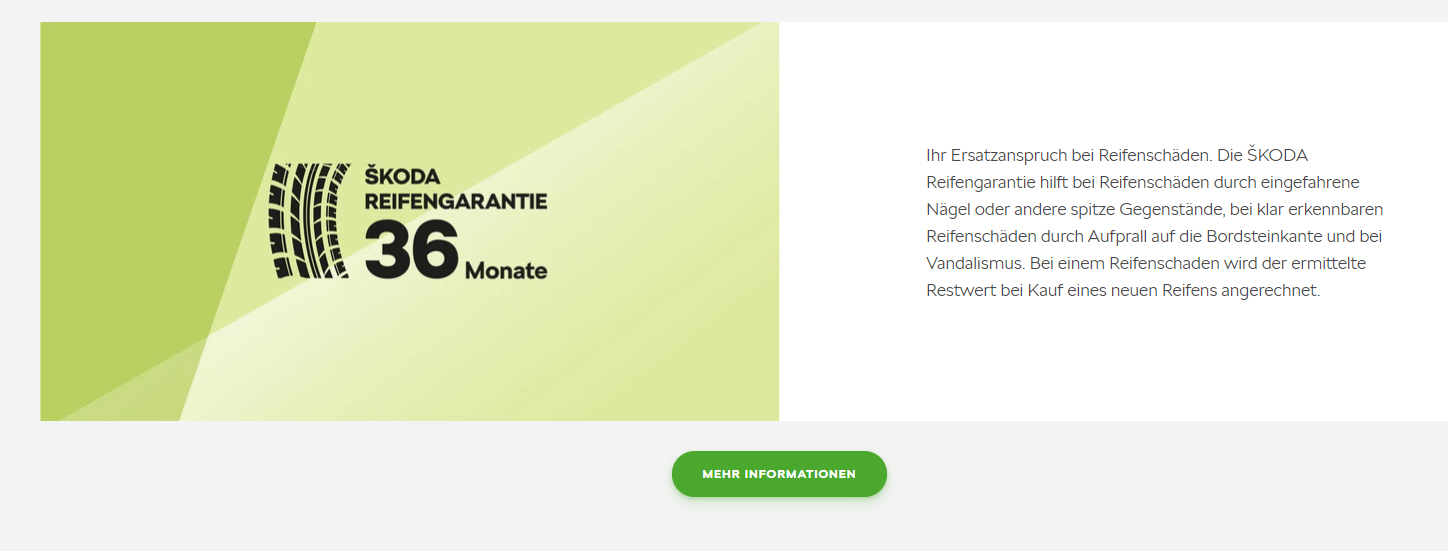 Smart
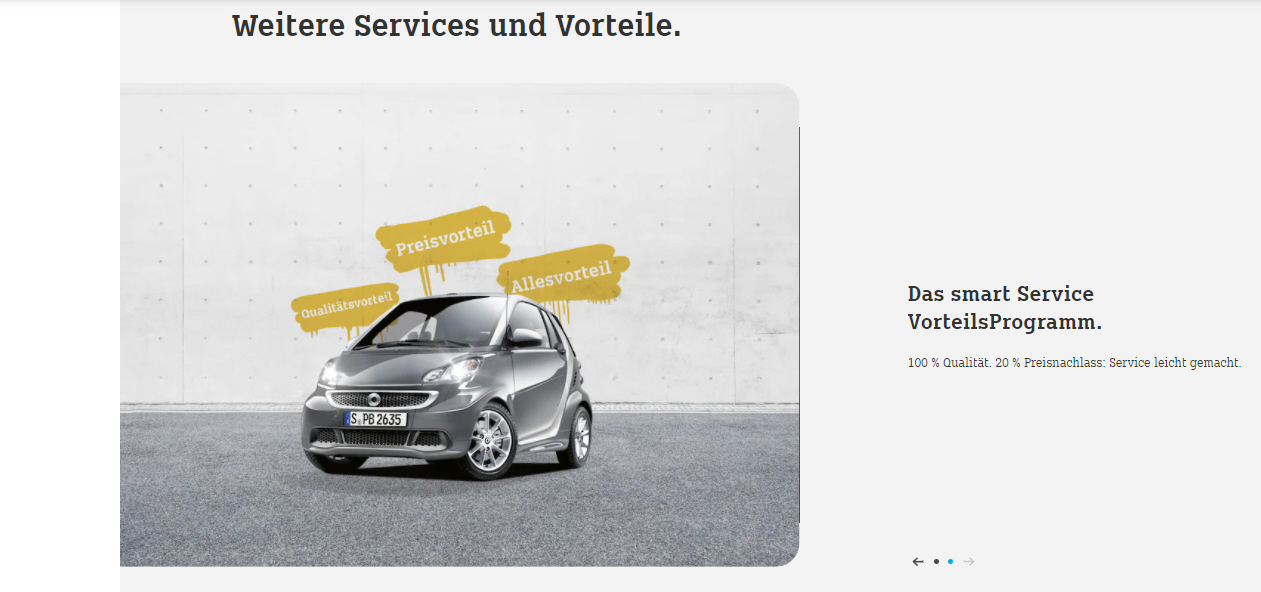 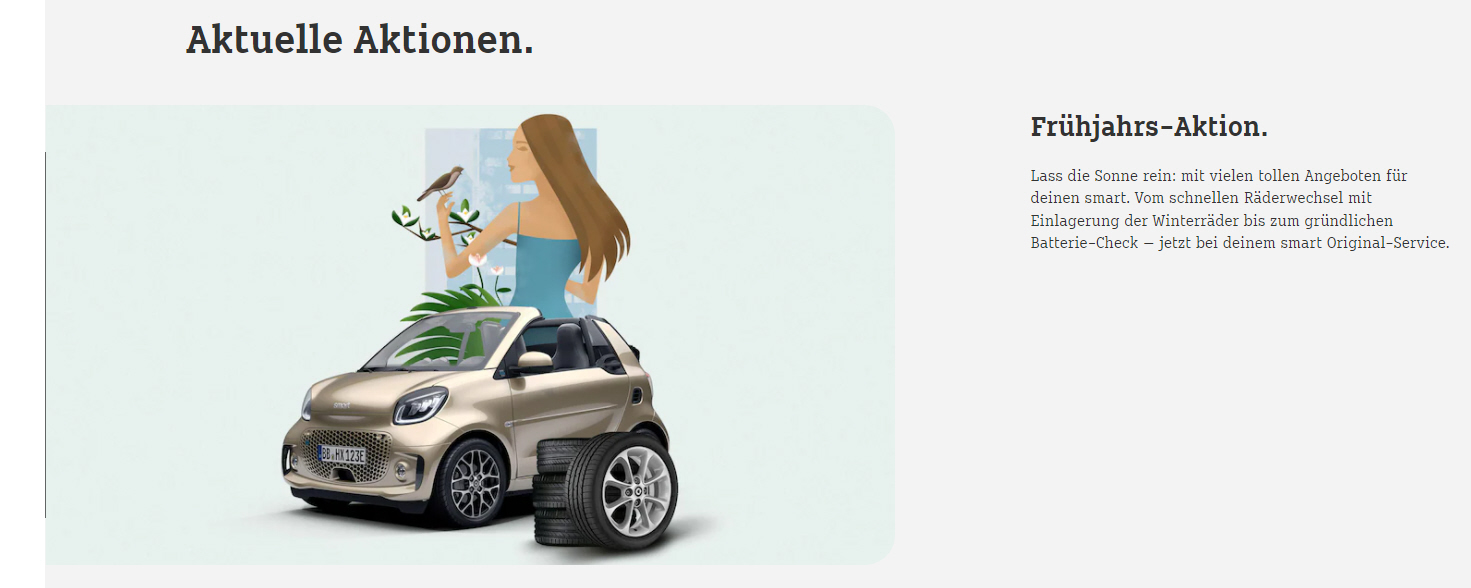 Subaru
NEU
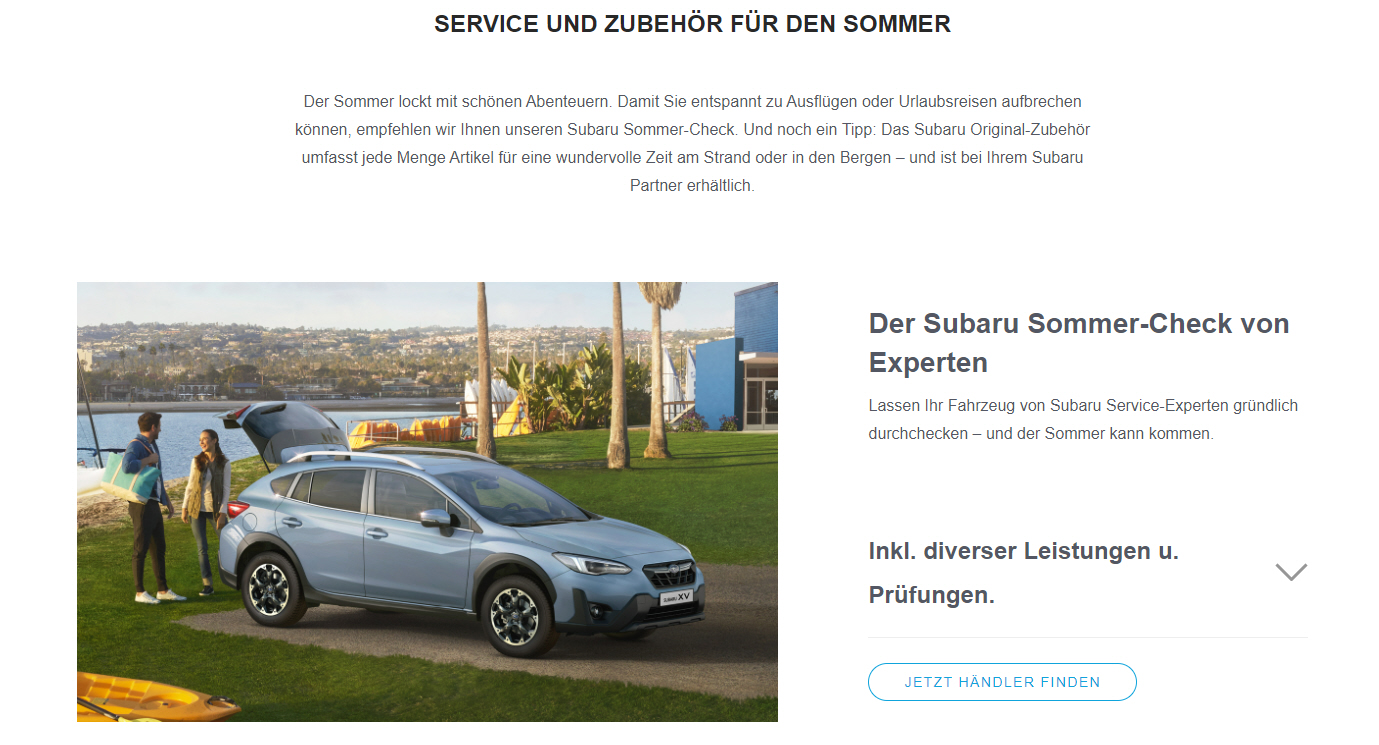 Suzuki
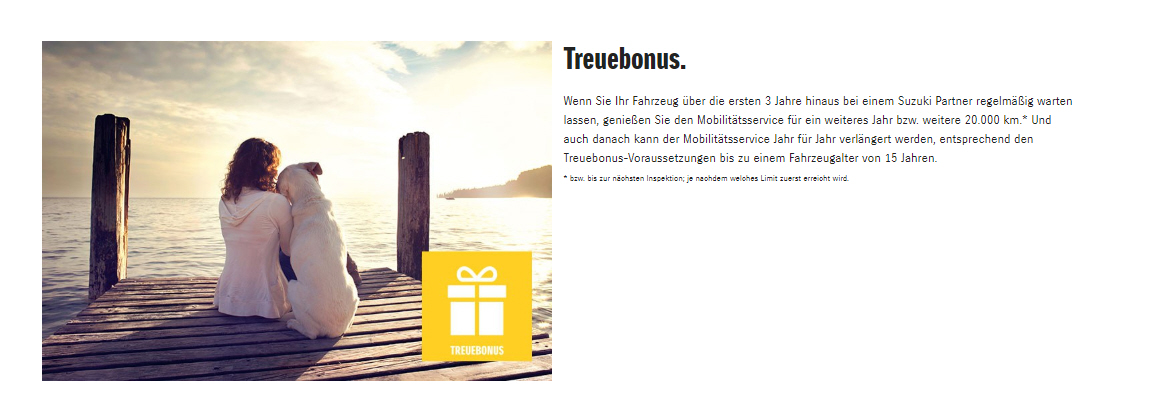 Toyota
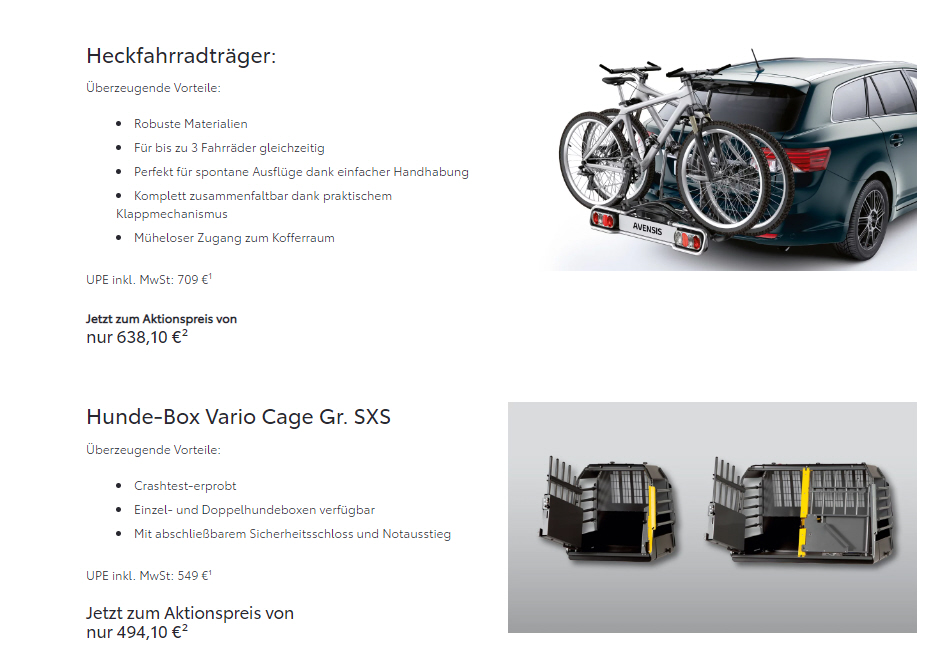 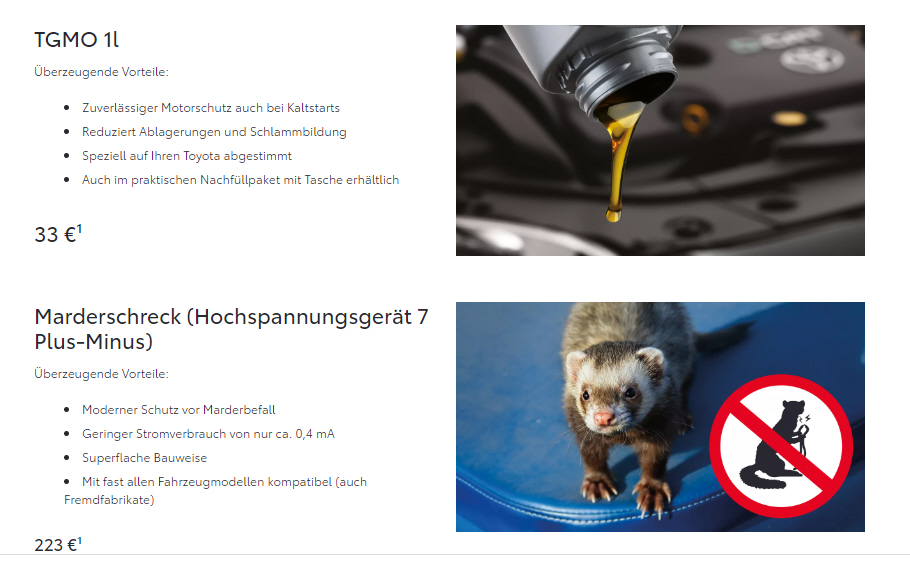 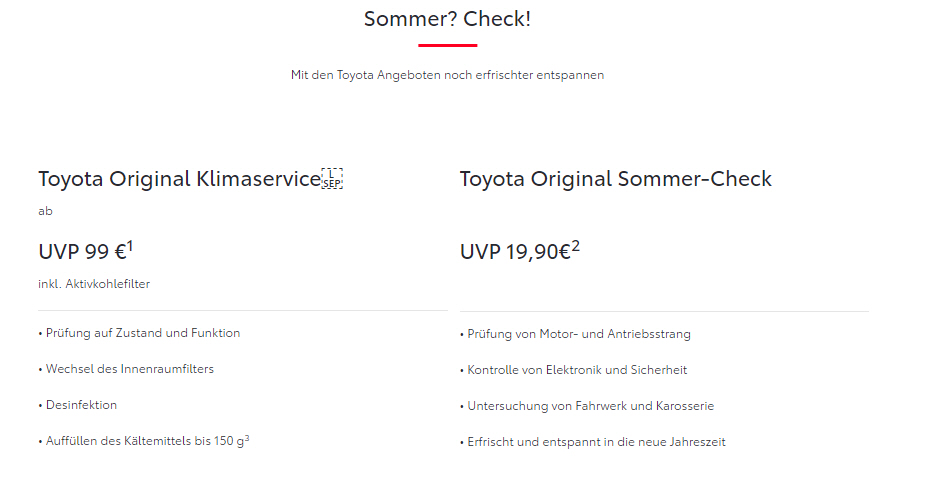 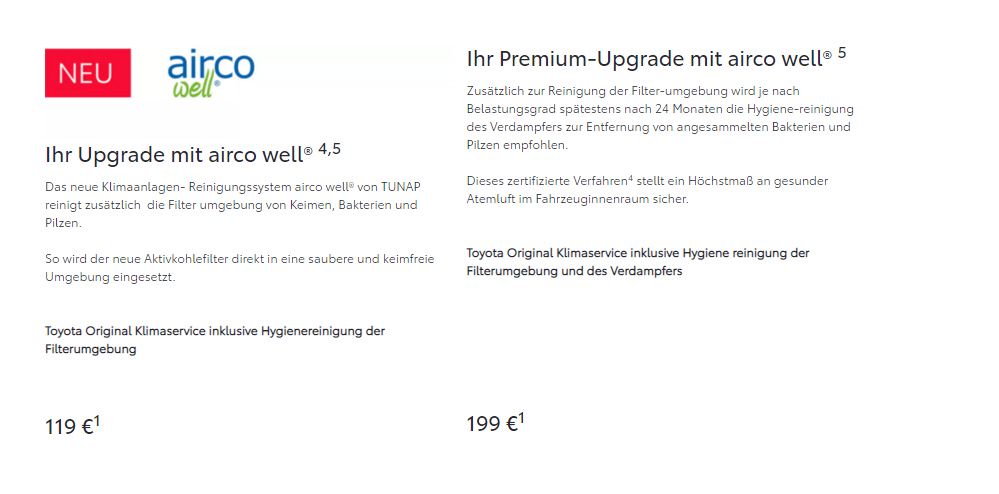 NEU
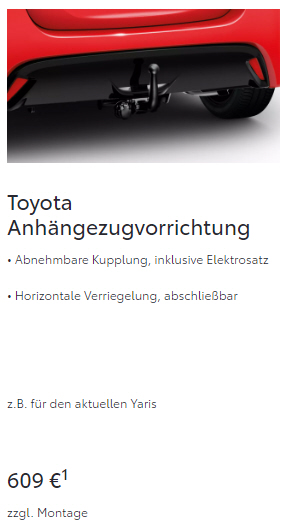 NEU
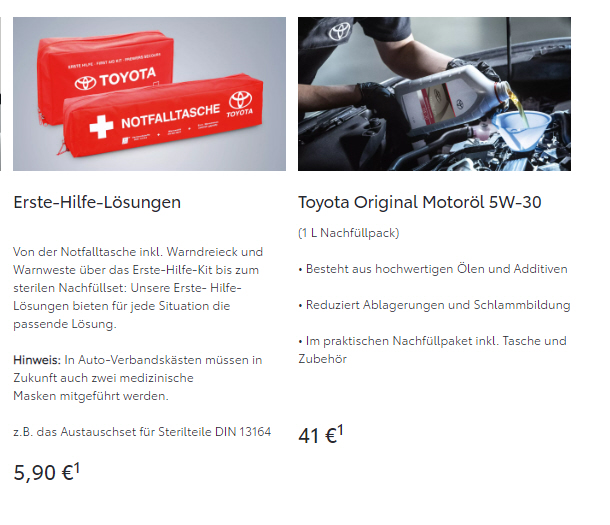 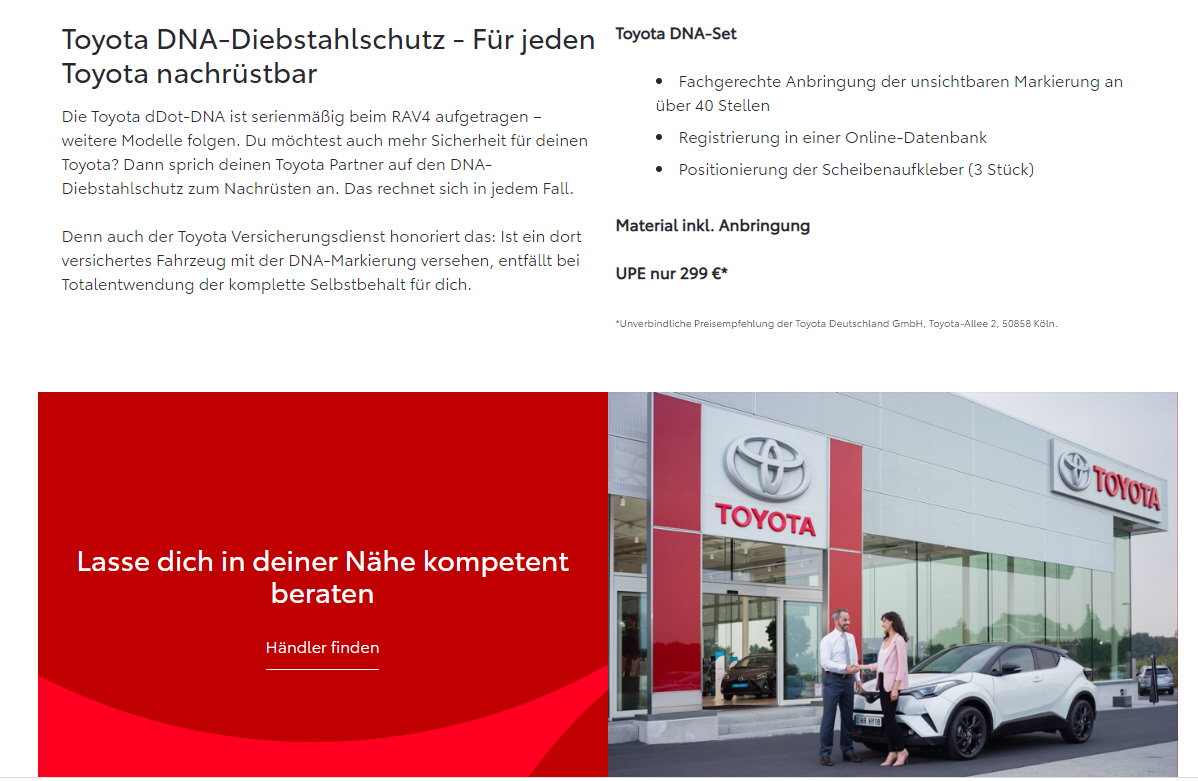 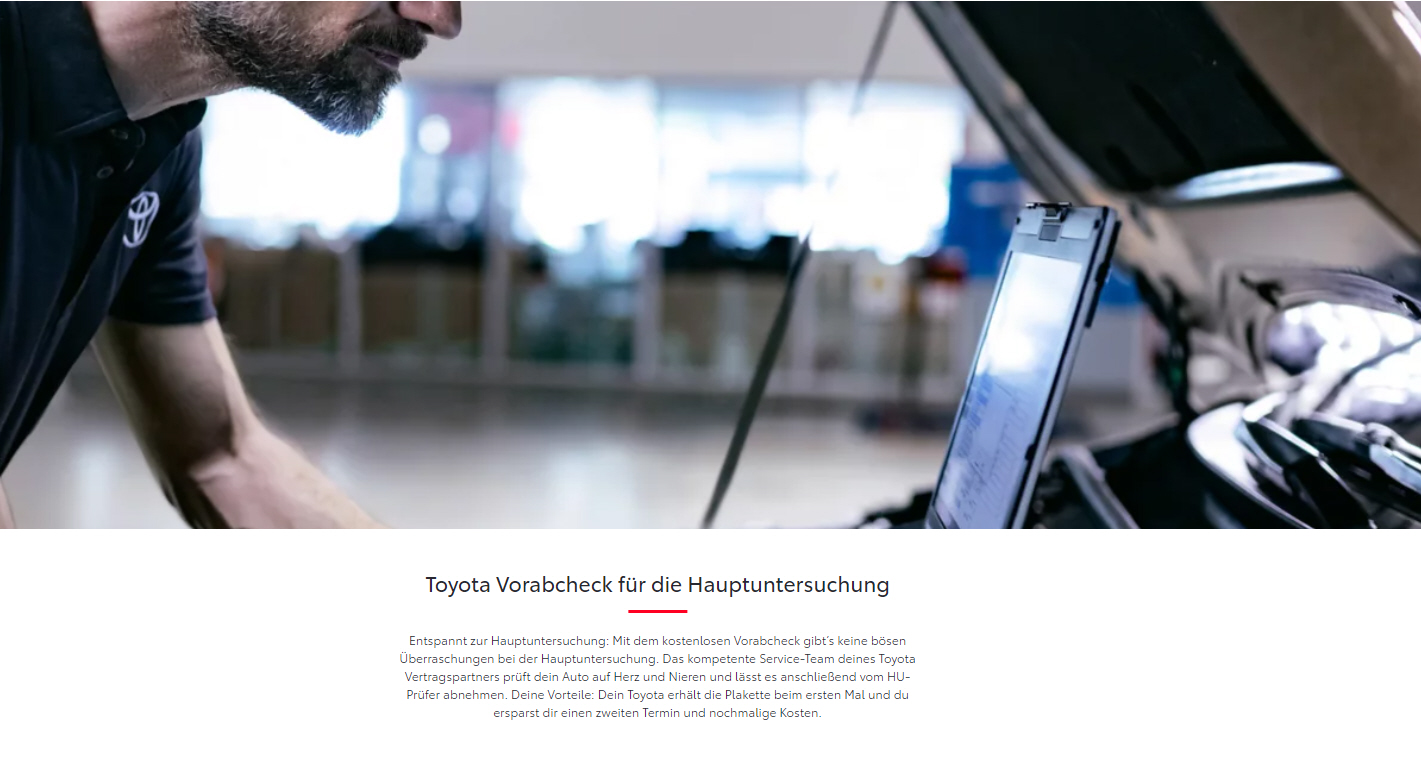 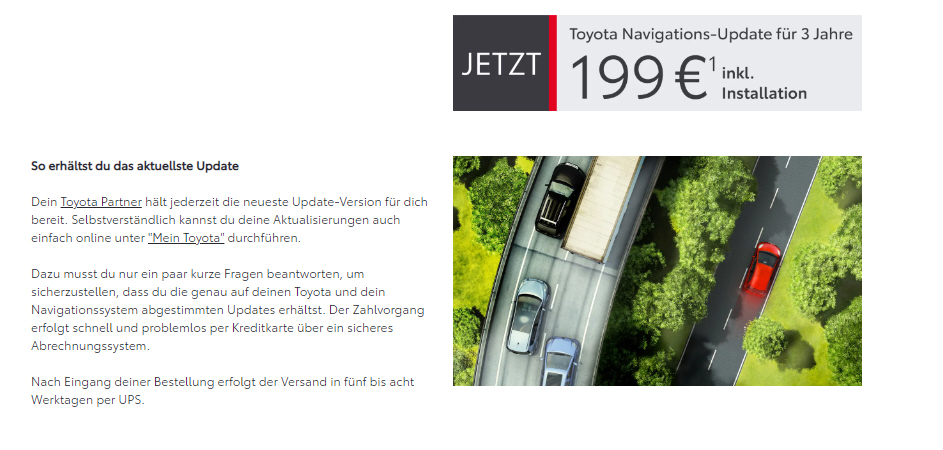 Volvo
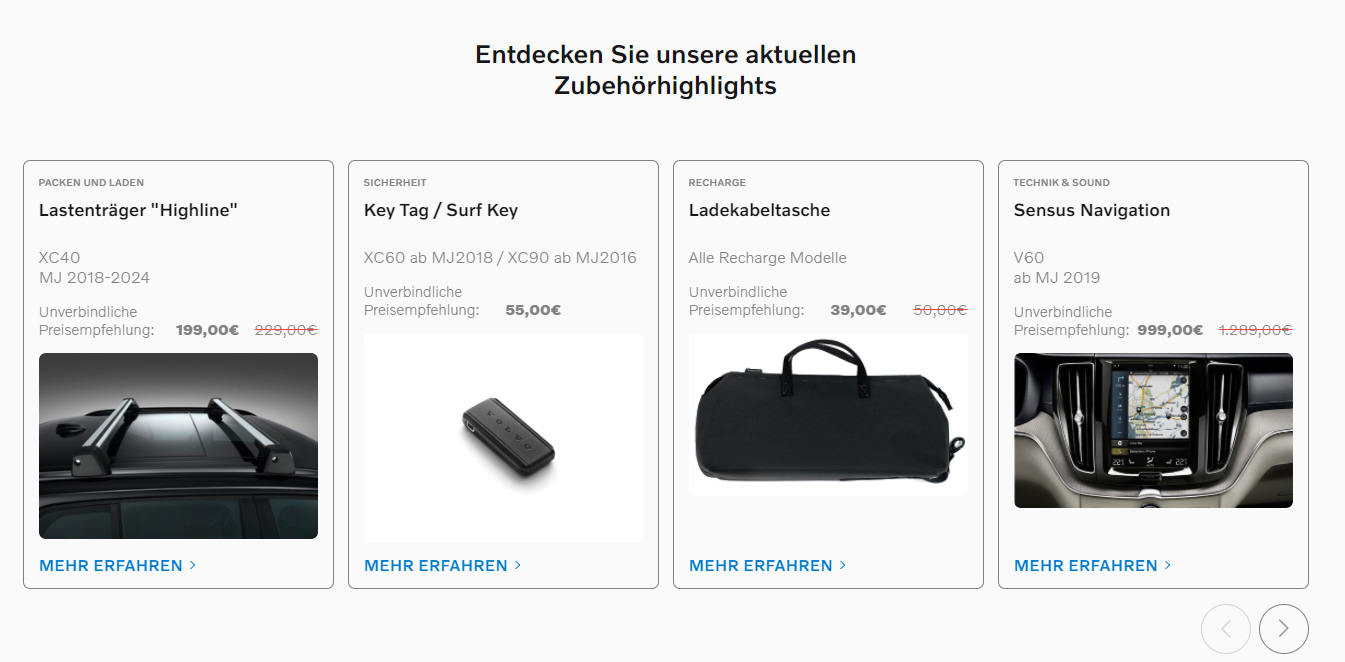 VW
NEU
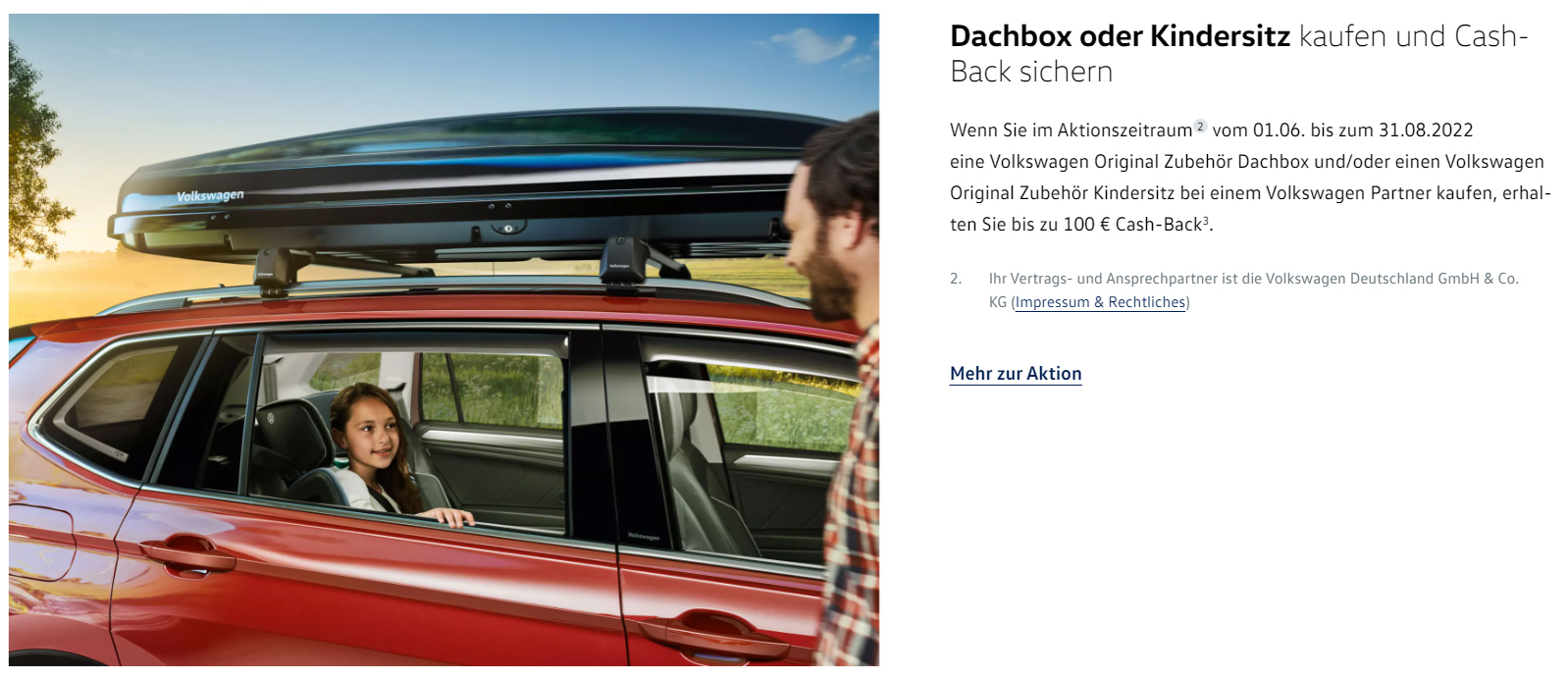 NEU
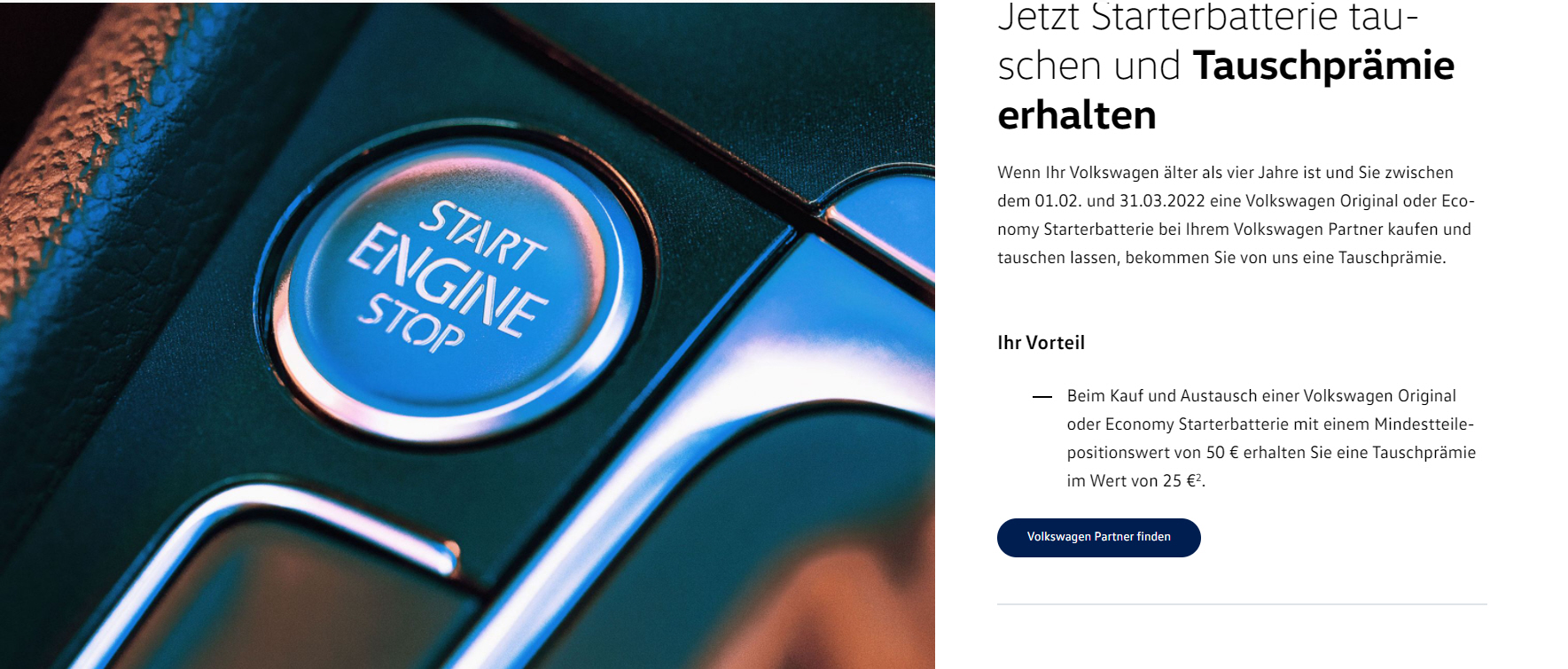 NEU
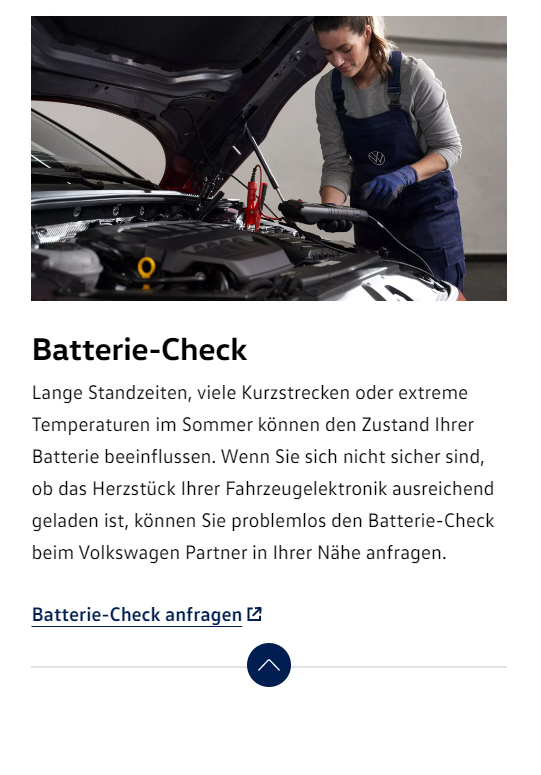 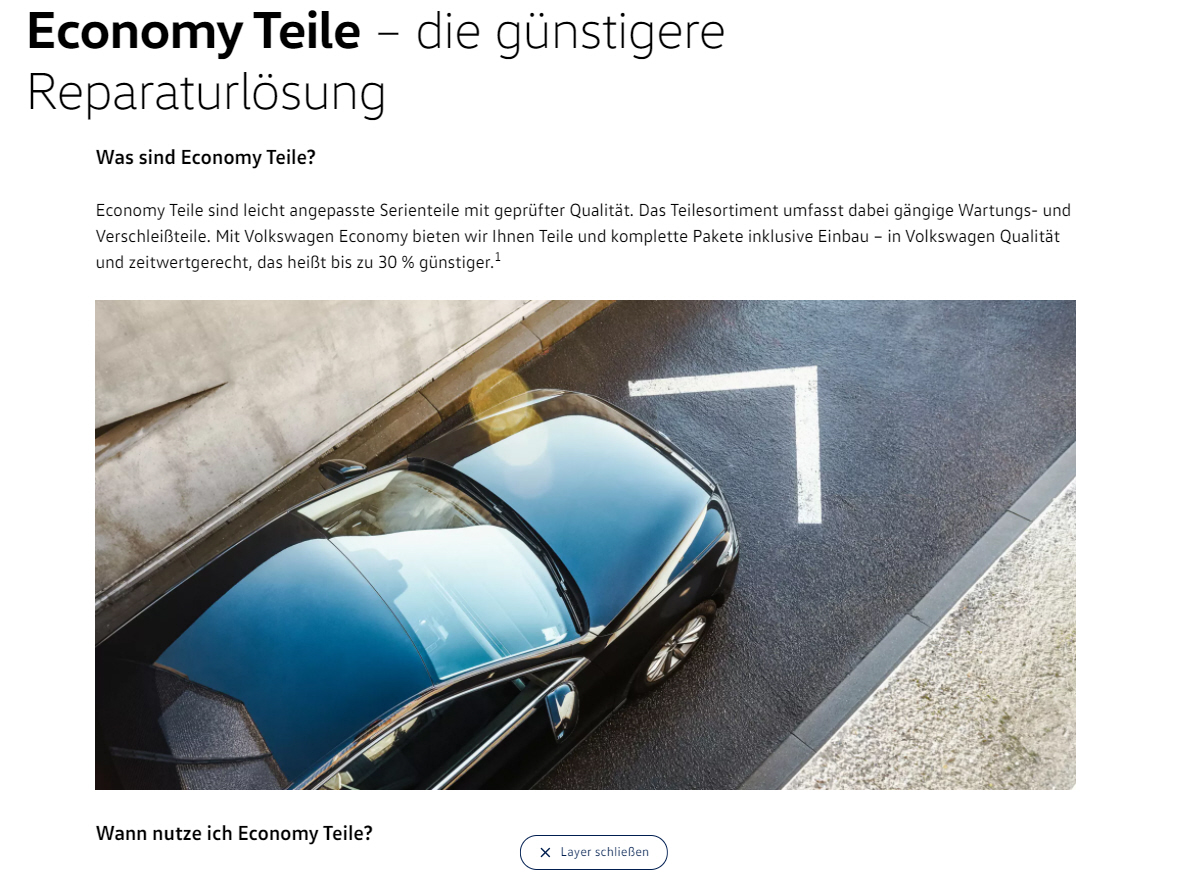 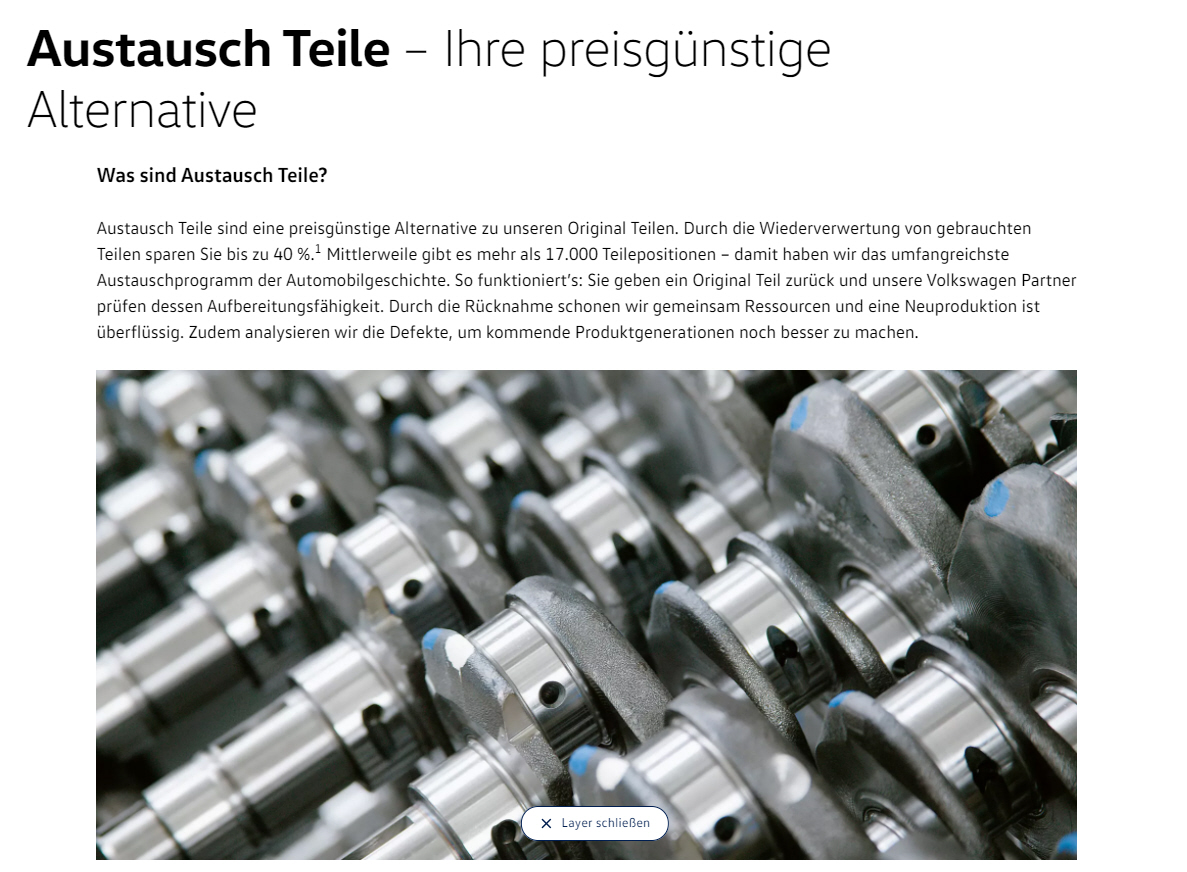